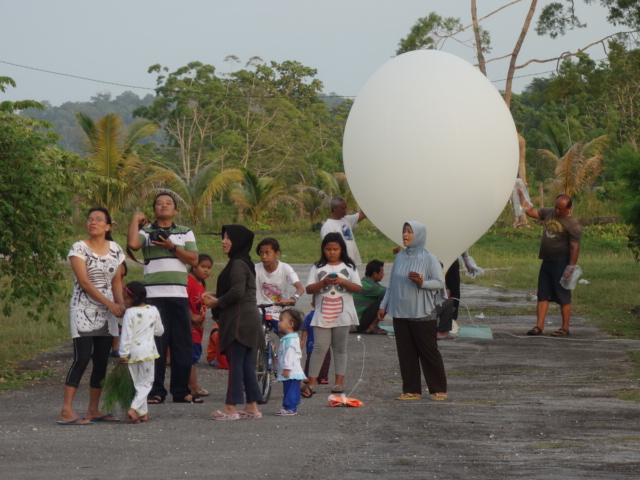 Preliminary findings from the LAPAN-SOWER collaborative observations at Biak, Indonesia in February 2014
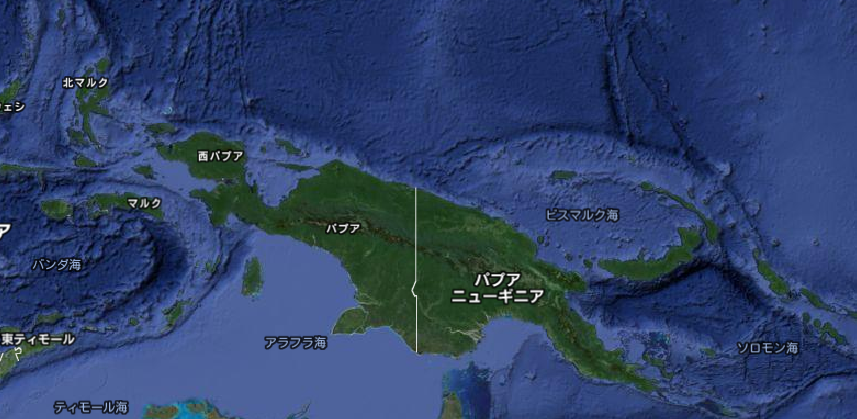 Biak at North-West of Papua
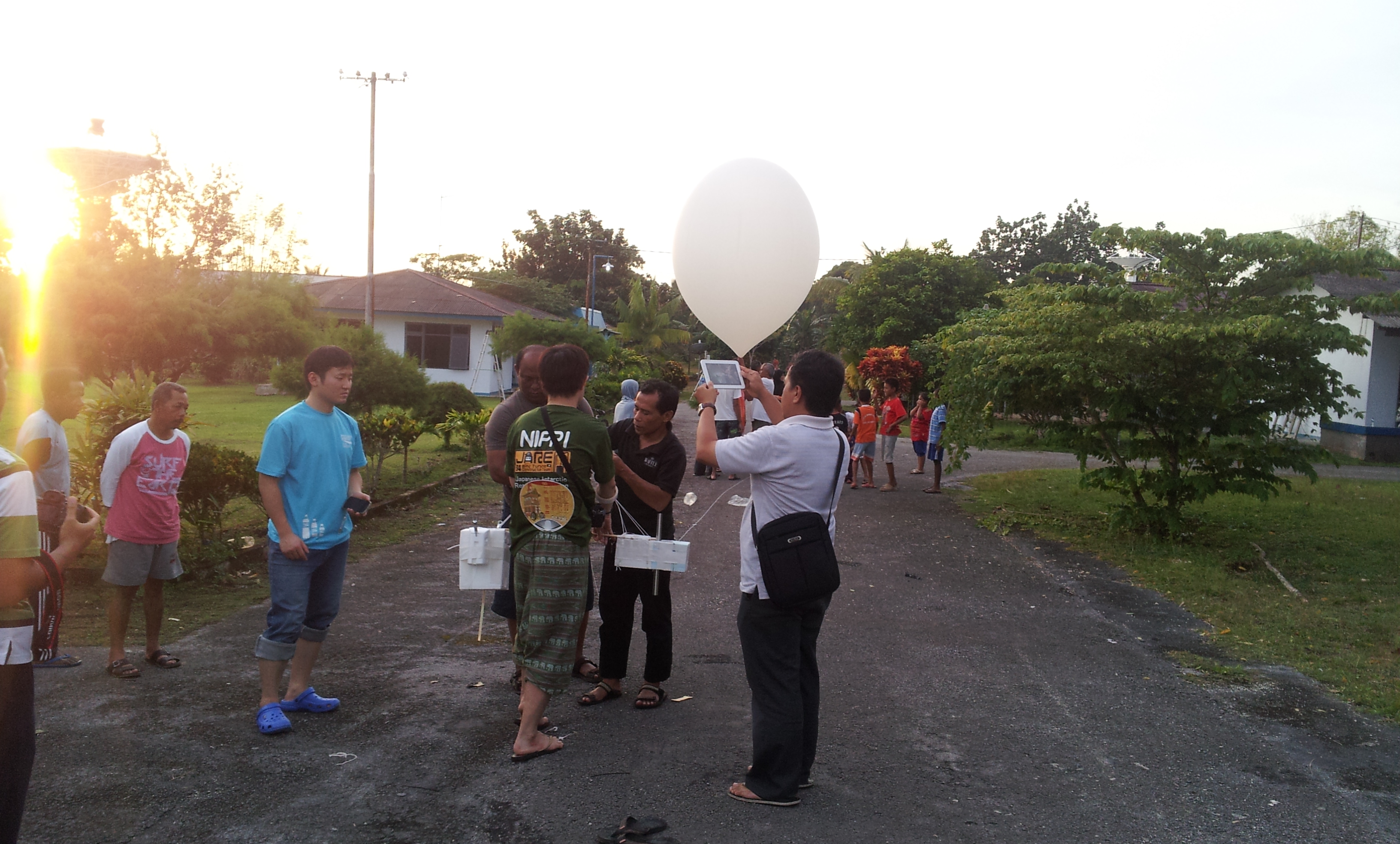 Yoichi Inai 
(RISH Kyoto Univ.)
 and the SOWER LAPAN 
science team
SOWER member: 
F. Hasebe, M. Shiotani, M. Fujiwara, 
T. Shibata, K. Miyazaki, N. Nishi, 
J. Suzuki, S-Y. Ogino, M. Hayashi, 
S. Iwasaki, …..
photos taken just before sonde launch
SOWER (Soundings of Ozone and Water in the Equatorial Region)
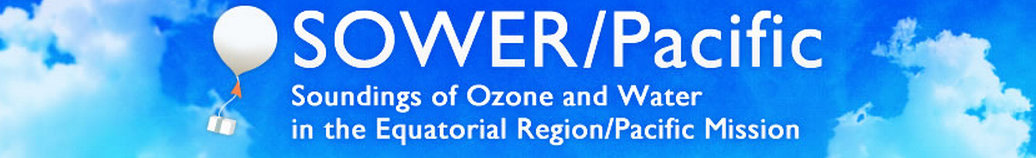 Balloon-borne campaigns for O3/H2O in Tropo/Strato over tropical Pacific (western Pacific-SE Asia in recent yrs)
Proposed by Fumio Hasebe and Masato Shiotani 
Started in March 1998 at the Galapagos Is. by F. Hasebe & M. Shiotani,  in collaboration with S. Oltmans & H. Voemel 
Many researchers and students participated
Ha Noi 2004-5
2006 2007 2008 2009
2010 2011 2012 2013
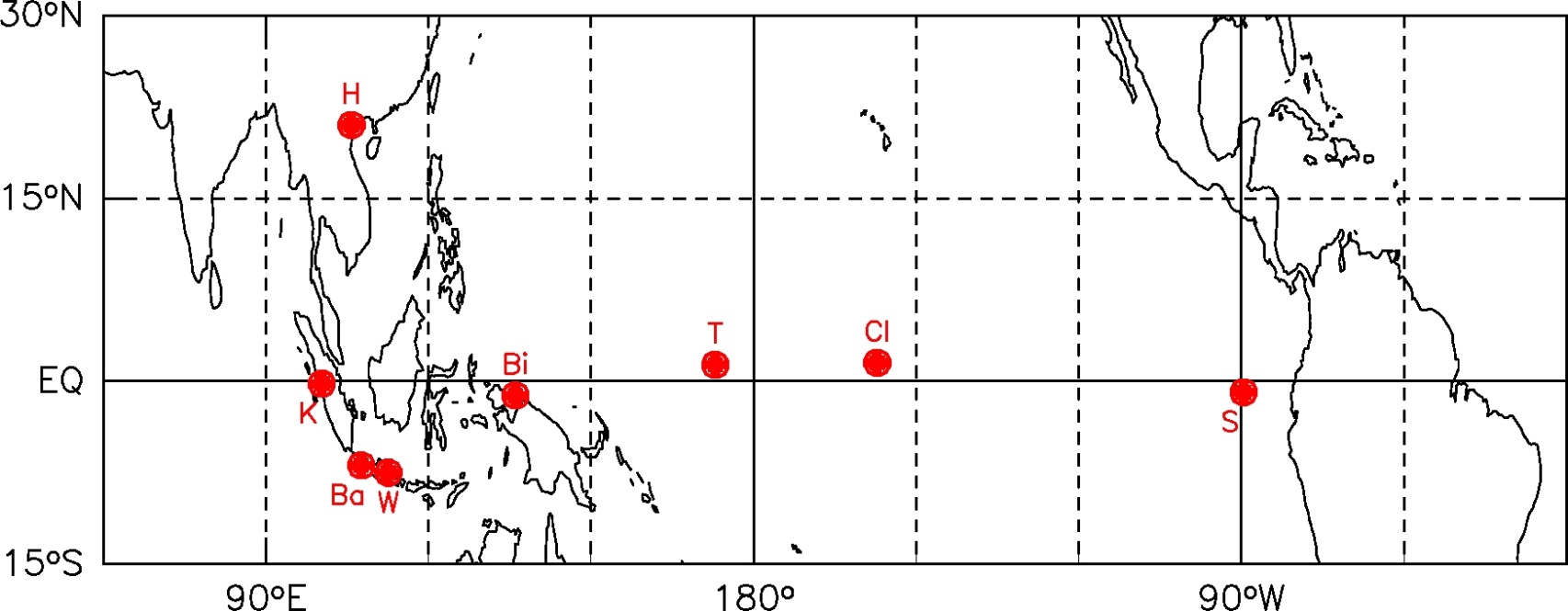 Location and year of observations
Biak
2004-5
2006
2007
2008
2009
2010
2011
2012
2013
2014
San Cristbal
1998
1999
2000
2001
2002
2003
Christmas Is.
1999
2000
2001
2002
2003
Tarawa 
2004-5
2005-6
2007
2010
Kototabang
2006
2007
2008
R/V Mirai 
2004-5
R/V Shoyomaru 
1999 
R/V Hakuho 2012
R/V Mirai 
2006/2011
>200 sondes were launched
Bandung 
2003-4
2004-5
Watukosek
2001
2003
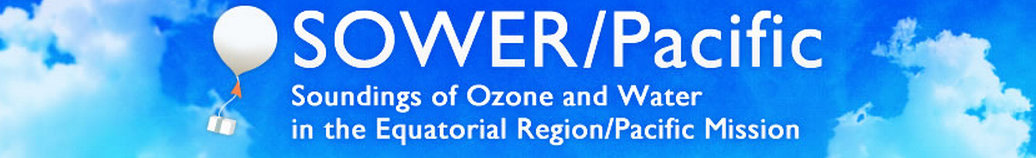 The motivations are providing a long term meteorological record in the UT/LS over WP and understanding of the stratosphere-troposphere exchange (STE) via the TTL.
 Especially, we focus on
Understanding of dehydration/
      hydration processes in the TTL 
Understanding of wave actively 
      and its role in the STE
Understanding of microphysics 
      in the UT/LS
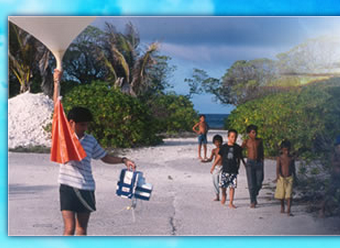 For these purposes, we have operated the SOWER campaigns 
and conducted 2014 campaign.
Timeline of SOWER 2014 in Biak
Success
:  )
Something wrong
)  ;
Success
:  )
:  )
:  )
:  )
:  )
:  )
)  ;
:  )
)  ;
)  ;
BB 14km
BB 19km
CFH got wet
4
In 2014 campaign, we launched 10 sondes; 
3 were something wrong, 7 were successful.
WV: CFH, newWV
O3: ECC
ICE: newCPS
1st WV-O3 sounding
(CFH-ECC)
Balloon 1.2 kg
Payload 2.0 kg
Buoyancy　2.1 kg
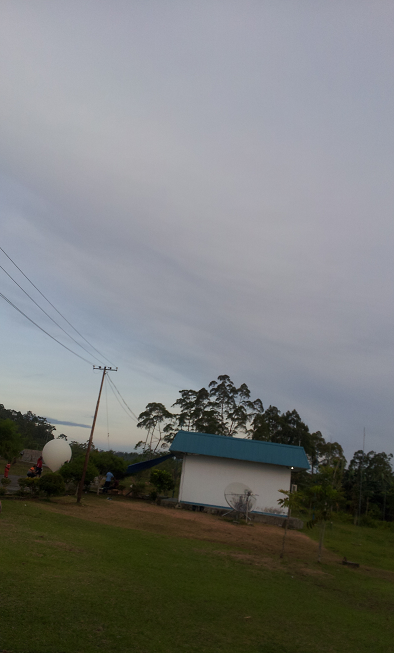 TA1200
Photo: 
sky at 1st CFH-ECC sounding
Observation Date [yyyy/mm/dd] : 2014/02/19
Launching Time [hh:mm:dd]     : 18:00:24
Parachute　160 cm
Unwinder 51m
1st and 2nd CFH-ECC sonde 
could not measure the strato.
due to balloon burst 
at low altitude.
●メモ
放球時、下層に雲が広がっている
19kmバースト
ECCの暗電流値は当日チェックの値を使用
放球直前は測定せず。（以下８回全て同様）
Separator
CFH
ECC, RS-06G
Configuration
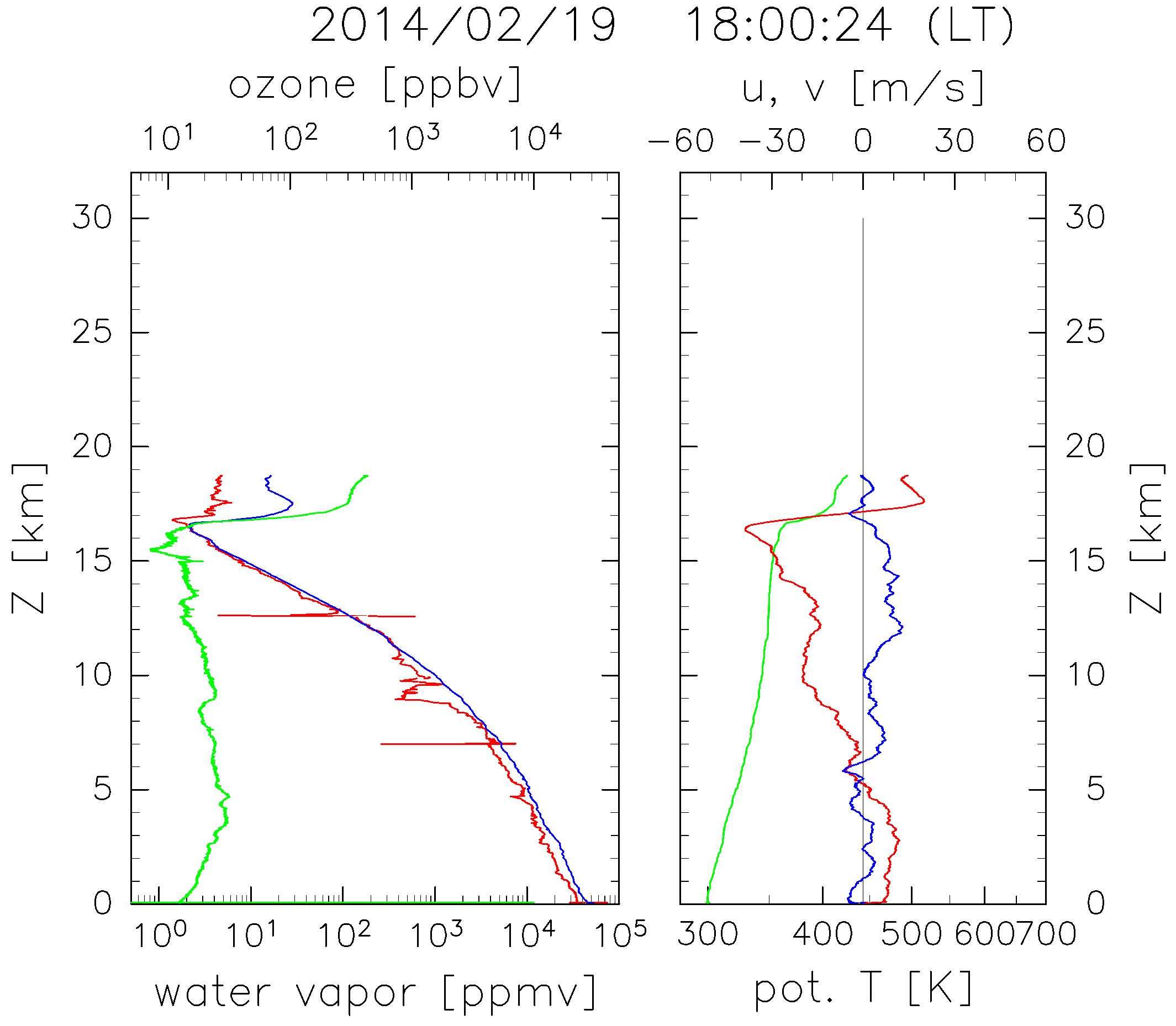 )  ;
SWV
19 km
u, v
WV
PT
O3
Profiles 
measured by
the 1st sounding. 
Unfortunately,
the balloon 
burst at 19 km.
21日以降は全て油漬けを実施

●放球40～50分前くらいに灯油に浸して干す。
・かなり臭い。
・LAPANスタッフは「ガソリン」と呼んでいる。
　（家庭用のコンロで使用するものらしい。）
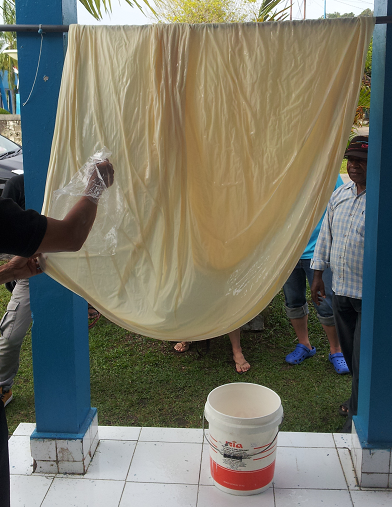 Anti balloon-burst effort
After 1st and 2nd soundings, 
we took action to prevent balloon from its burst 
as follows.
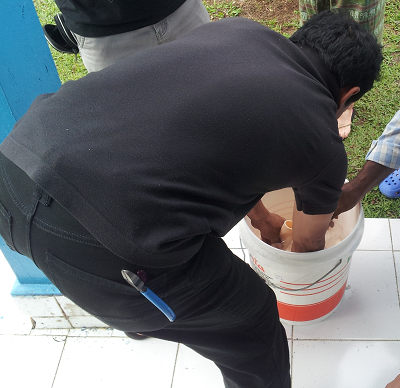 1. Oil-soaking
Hang 
out
Heating oil makes 
balloon rubber to be strong. 
We soaked balloon in 
heating oil and hanged out
40 min. before launch.
・油漬けの効果
確かに油漬けした後の観測は全て、圏界面を突破した。しかし、油漬け以外にも、ペイロードの軽量化して、ガス量を減らすなども同時に行ったので、油漬けのみの効果とは言い切れない。
2. Weight saving
Weight saving of sonde reduces strain of balloon rubber. 
We could reduce 600 g of balloon strain by re-formation of our payload and saving He gas.
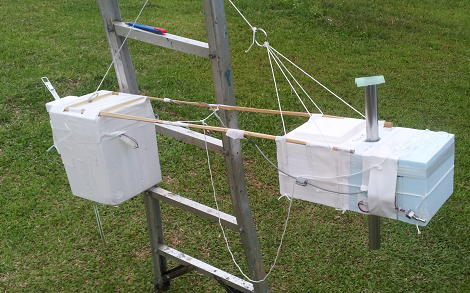 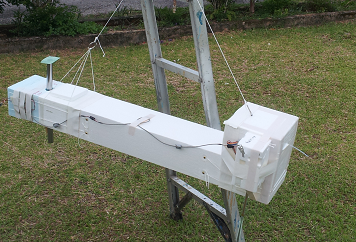 Balloon strain
— 600 g
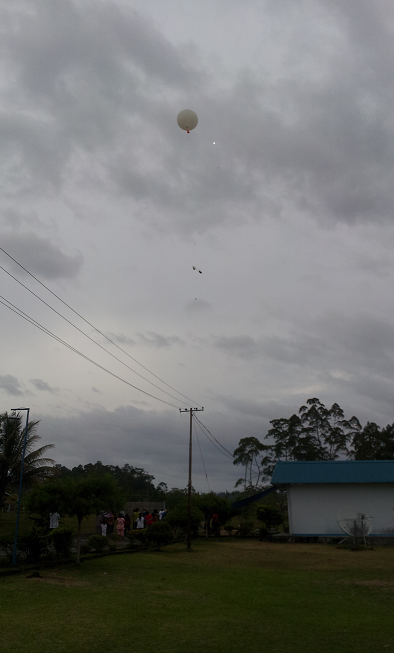 3rd WV-O3 sounding  
(CFH-ECC)
Photo: 
sky at just after 
the 3rd CFH-ECC launch
TA1200
Oil-soaked
Balloon 1.2 kg
Payload 1.8 kg
Buoyancy 1.7 kg
Observation Date [yyyy/mm/dd] : 2014/02/21
Launching Time [hh:mm:dd]     : 17:58:16
Parachute 160cm
Extension 15m
Our effort for anti balloon burst
enabled our sonde to go up 
to the stratosphere 
and it allowed us 
to measure the strato.
Unwinder 51m
●メモ
・低高度バーストを防ぐため、軽量化に取り組む
　（連結材300g　--> 竹80g）
・ガス量を減らす。
・油漬けを実施（LAPANスタッフに頼む）
・
CFH
2-3 m
RS-11G
ECC, RS-06G
:  )
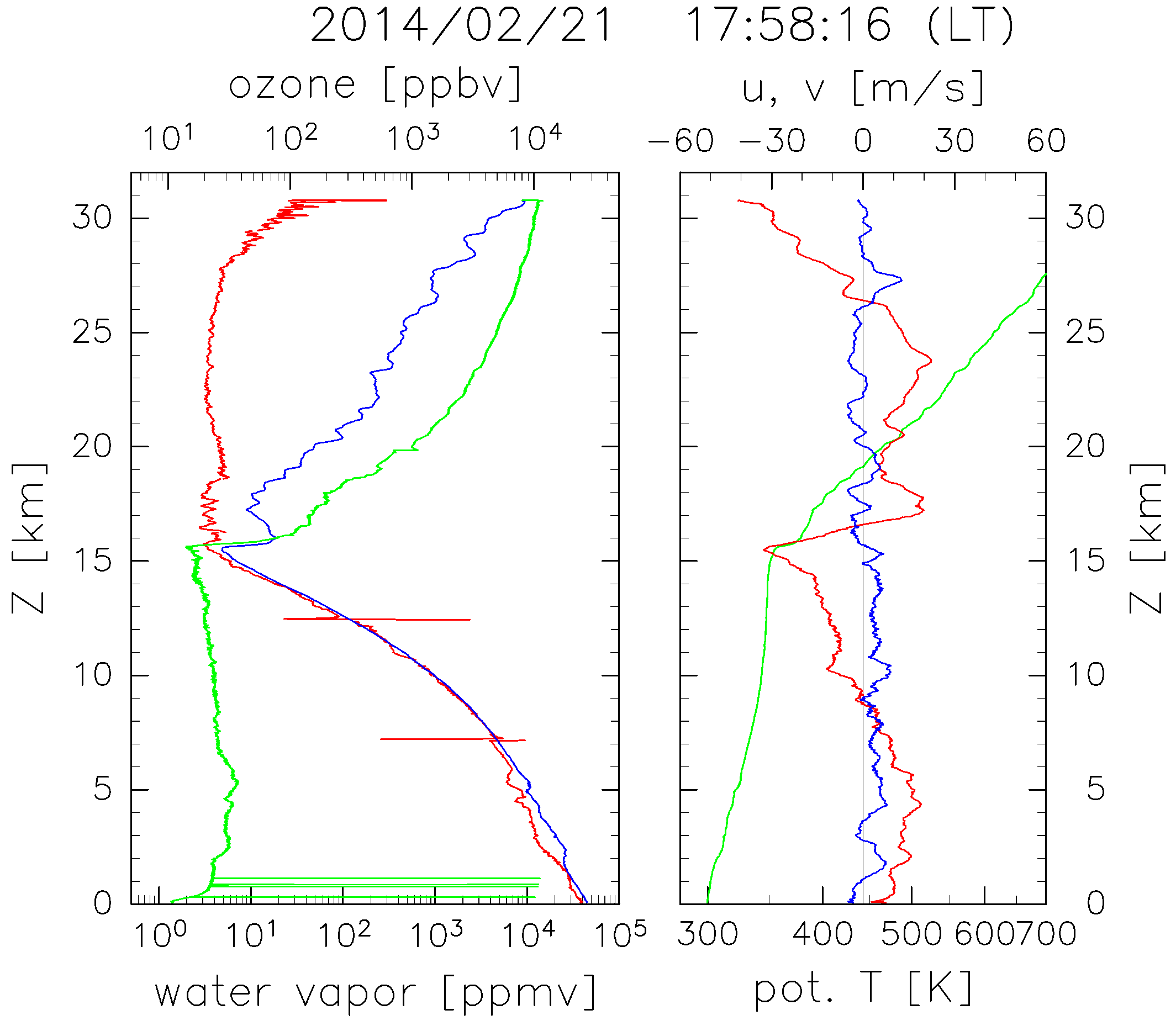 Configuration
31 km
SWV
u, v
WV
O3
PT
WV and O3 profile
Period: 21 – 26 Feb, 2014.
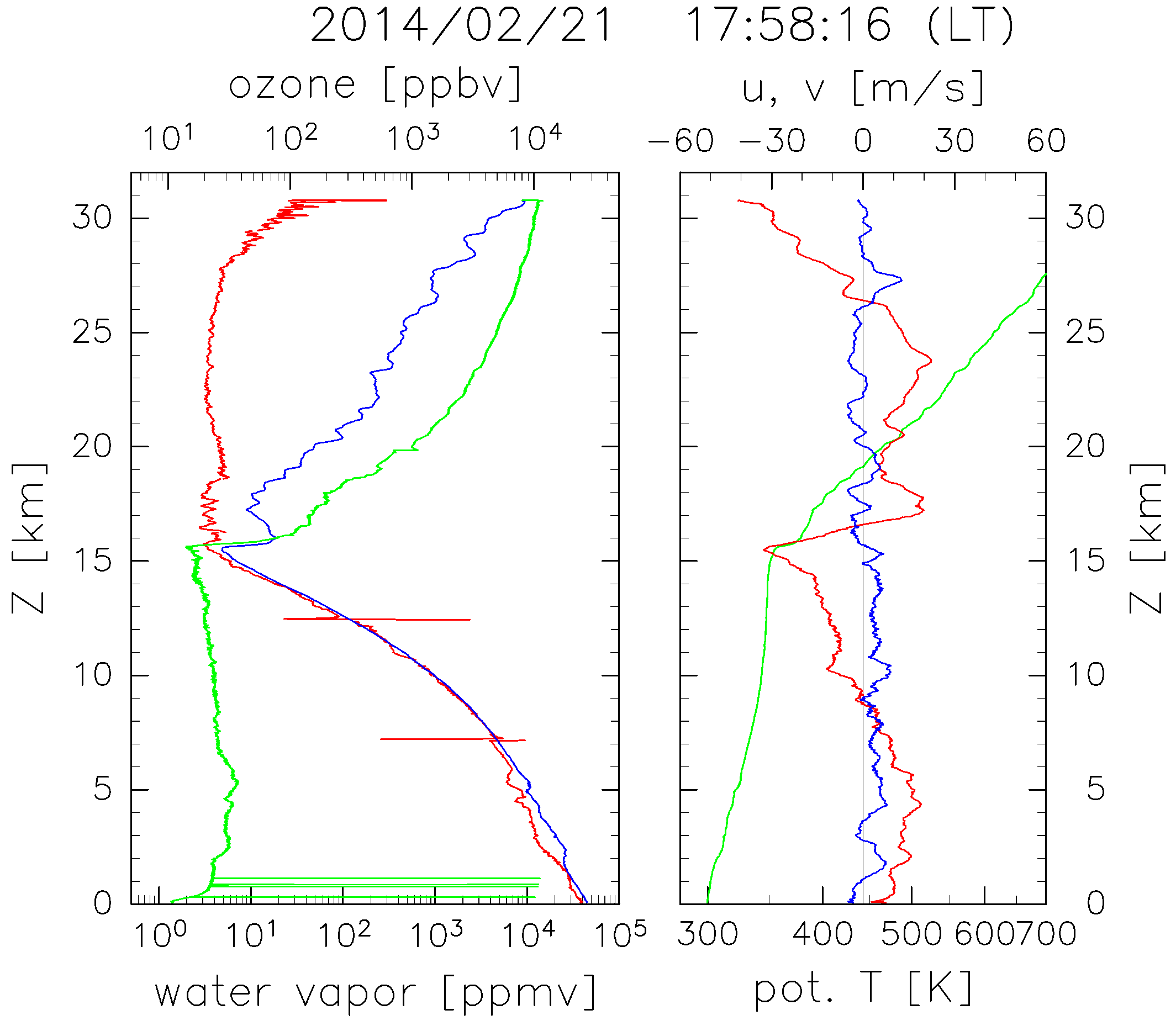 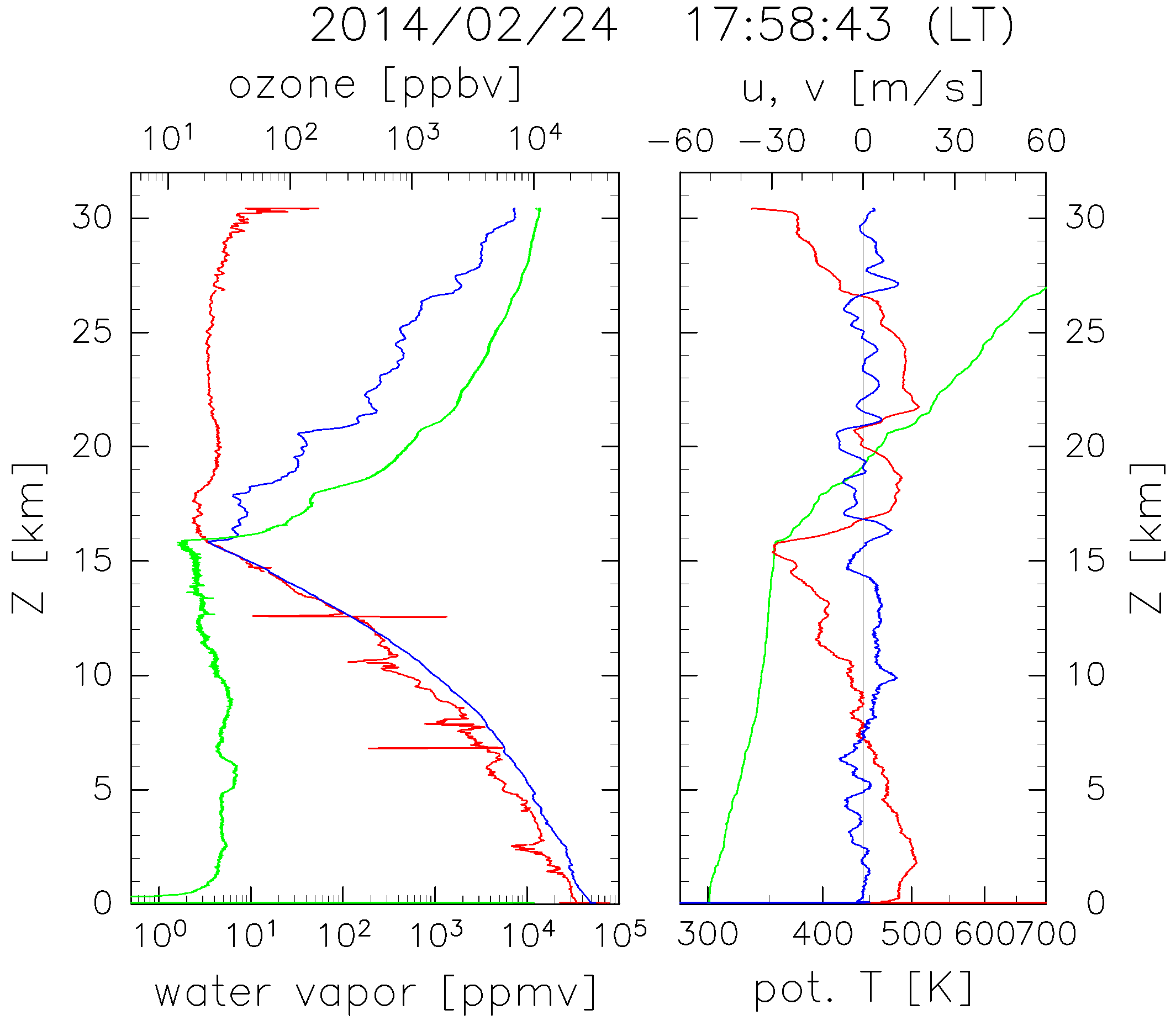 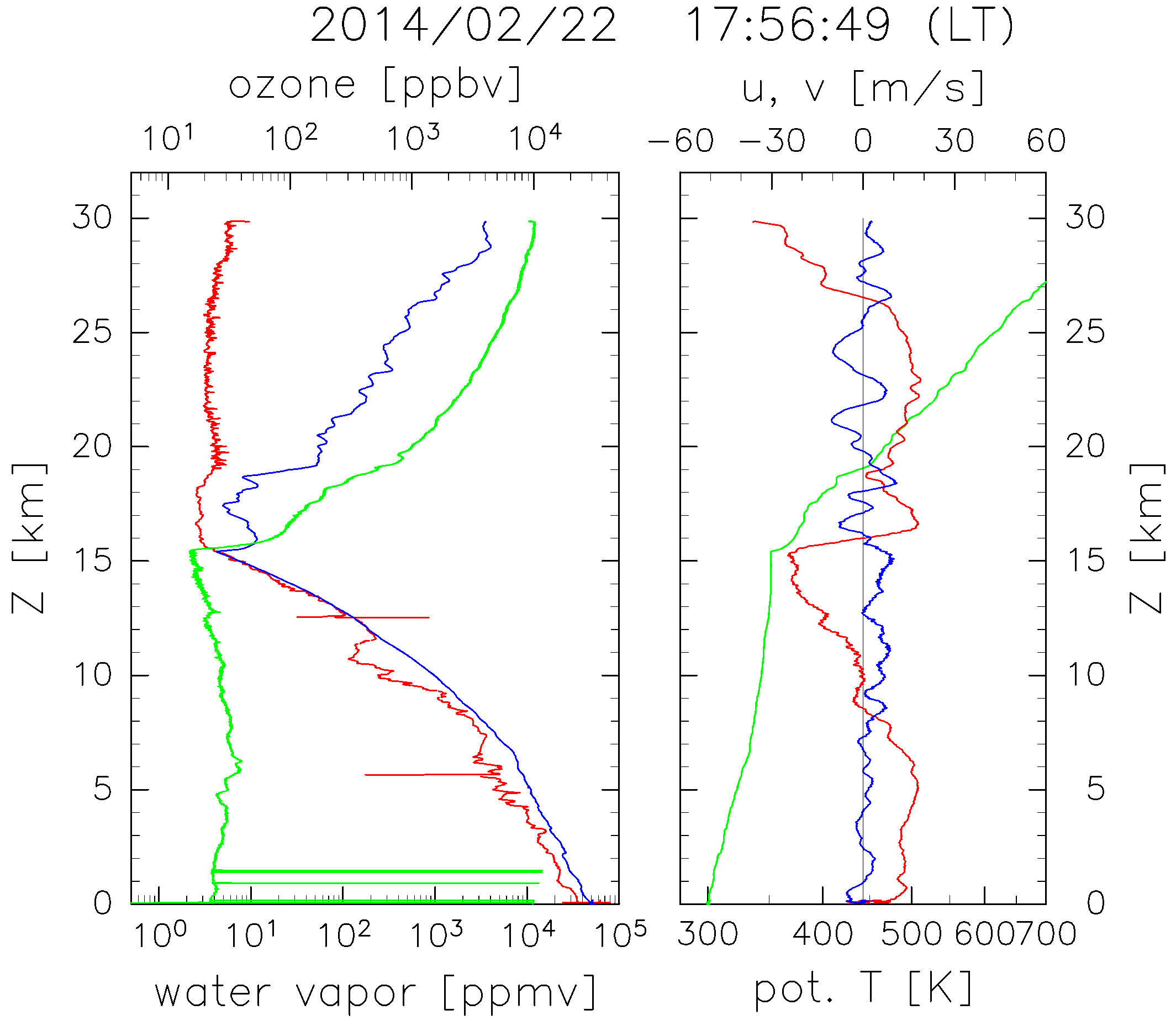 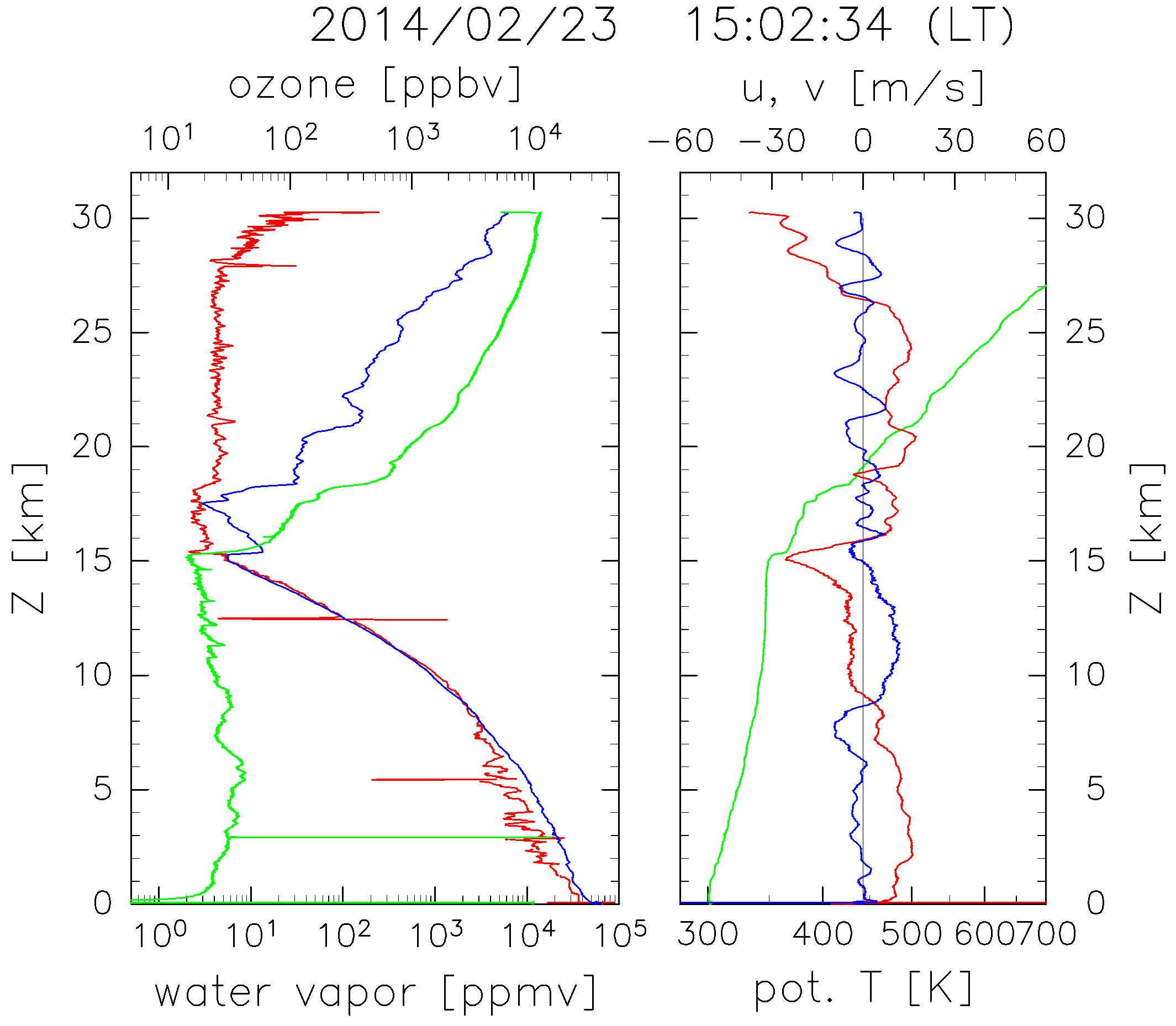 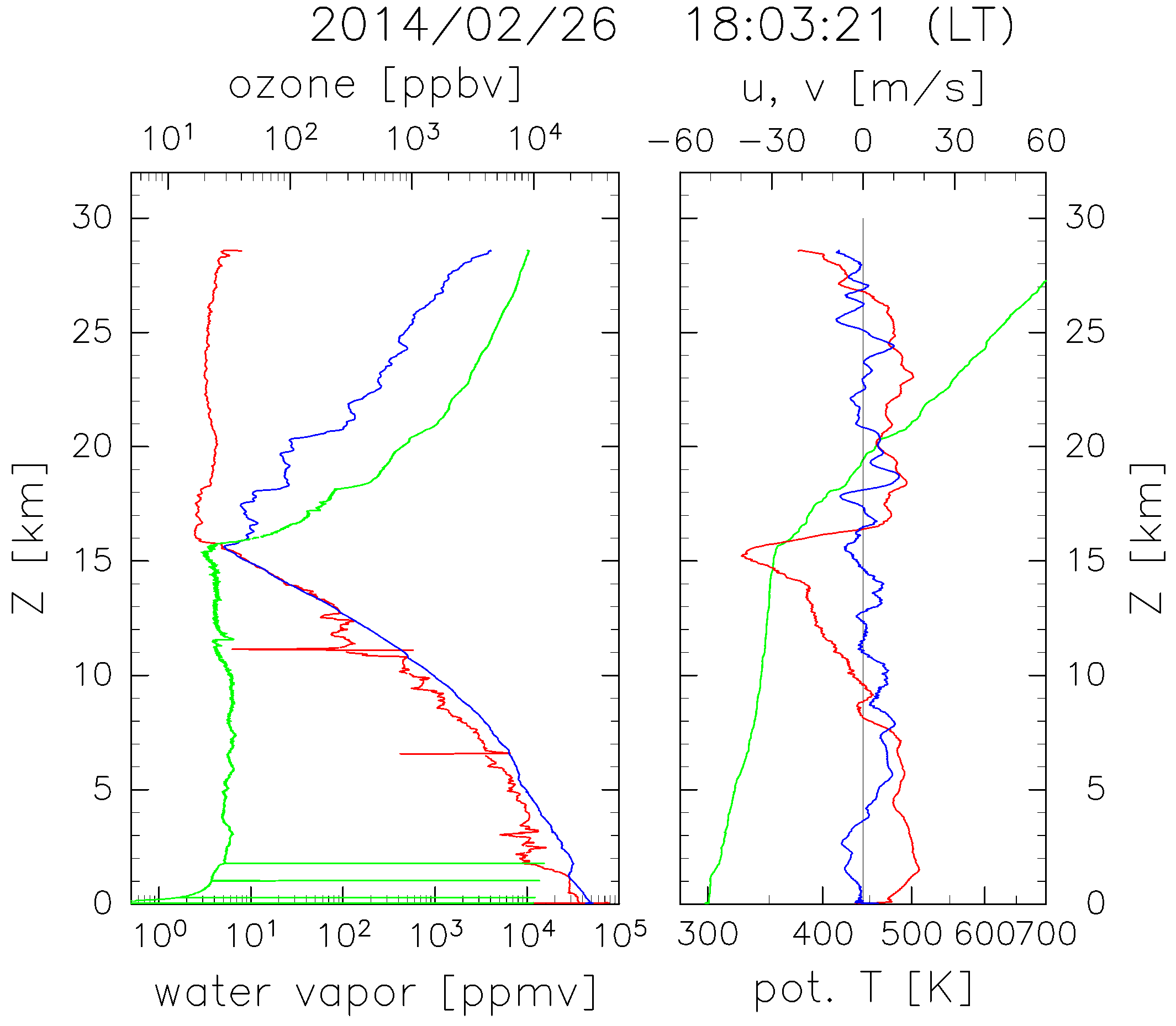 profiles of 
WV, SWV, O3, u, v, PT 
superposed 5 successful 
CFH-ECC soundings.
WV
O3
SWV
u, v
PT
The tropopause located
at 16 km where 03 and 
u have steep gradients.
WV is 3 ppmv
at const. value
from 16 km–18 km.
Vertical gradients of 
WV, SWV, O3, PT 
change at 18 km.
WV have a maximum
 at around 20 km.
Meteorological field
during obs. period
Biak is here
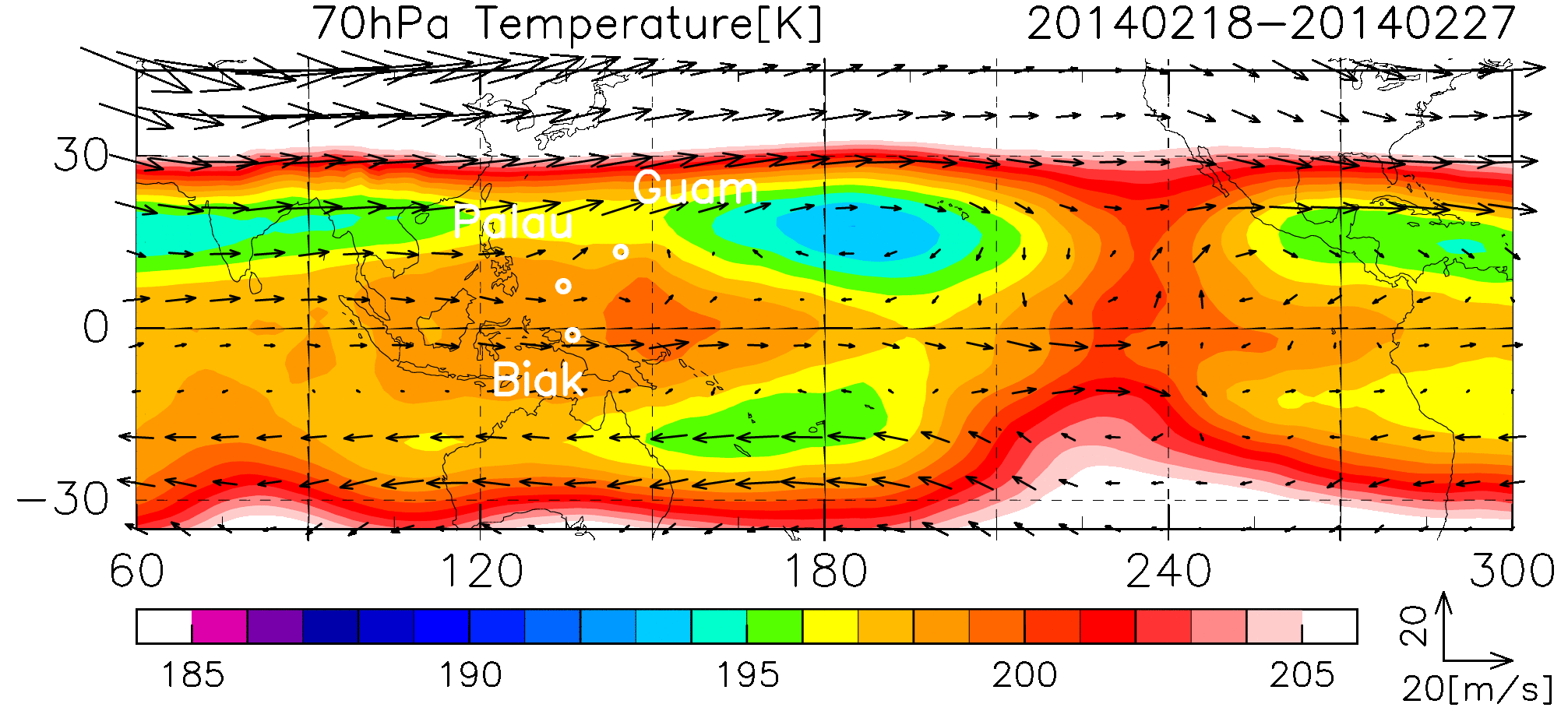 X
70 hPa
Warm region
Horizontal distribution of T at
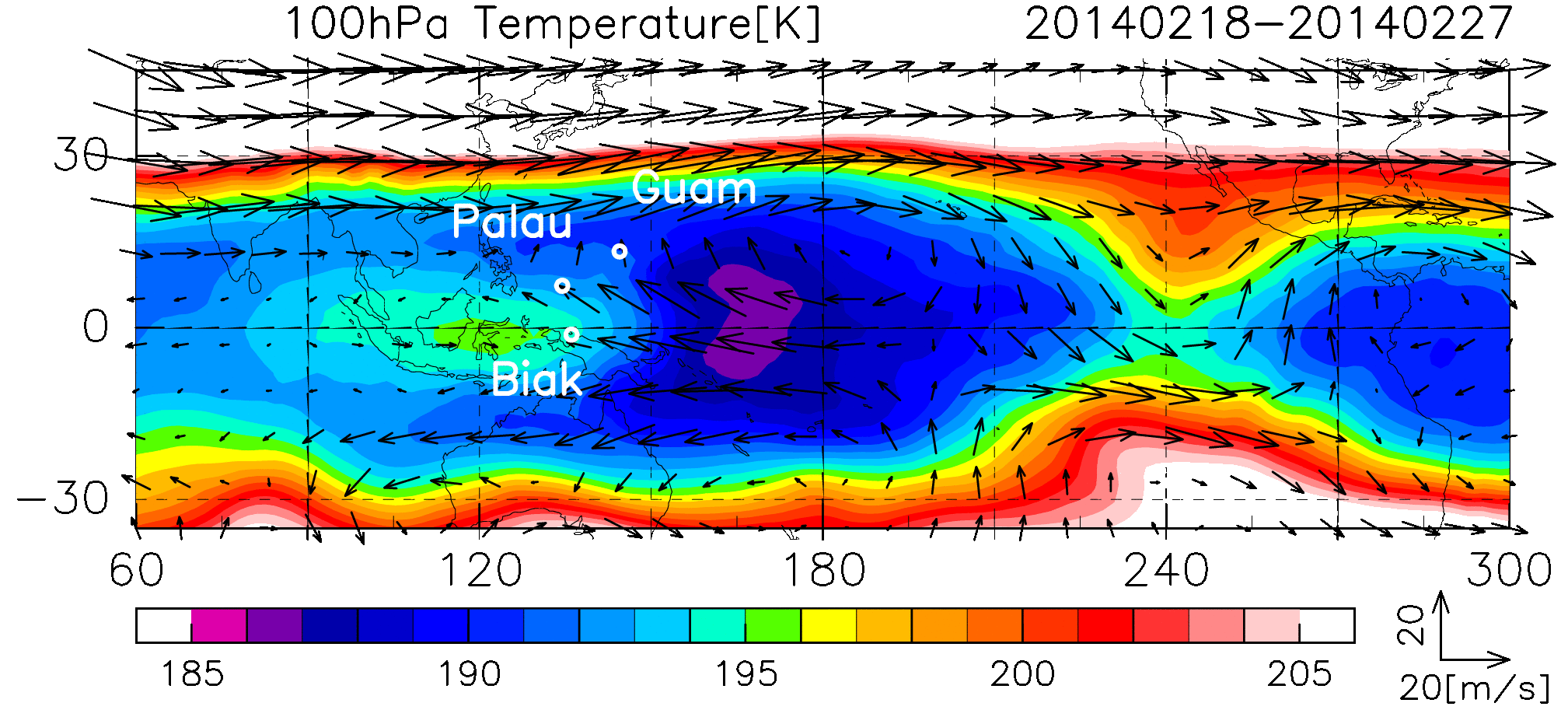 X
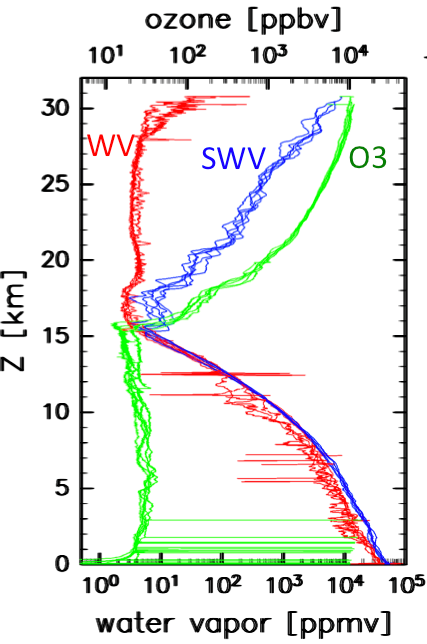 100 hPa
Cold region
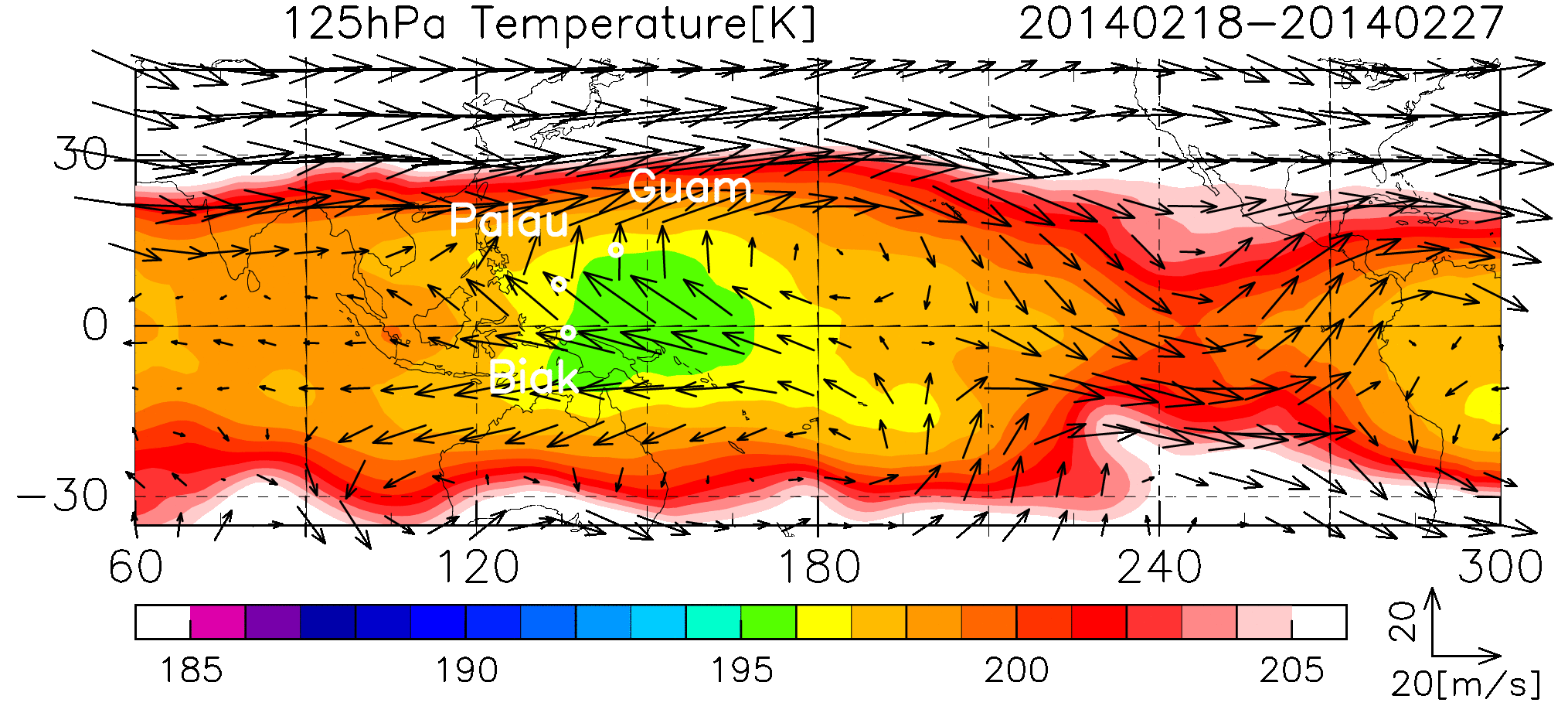 X
125 hPa
(ERA interim)
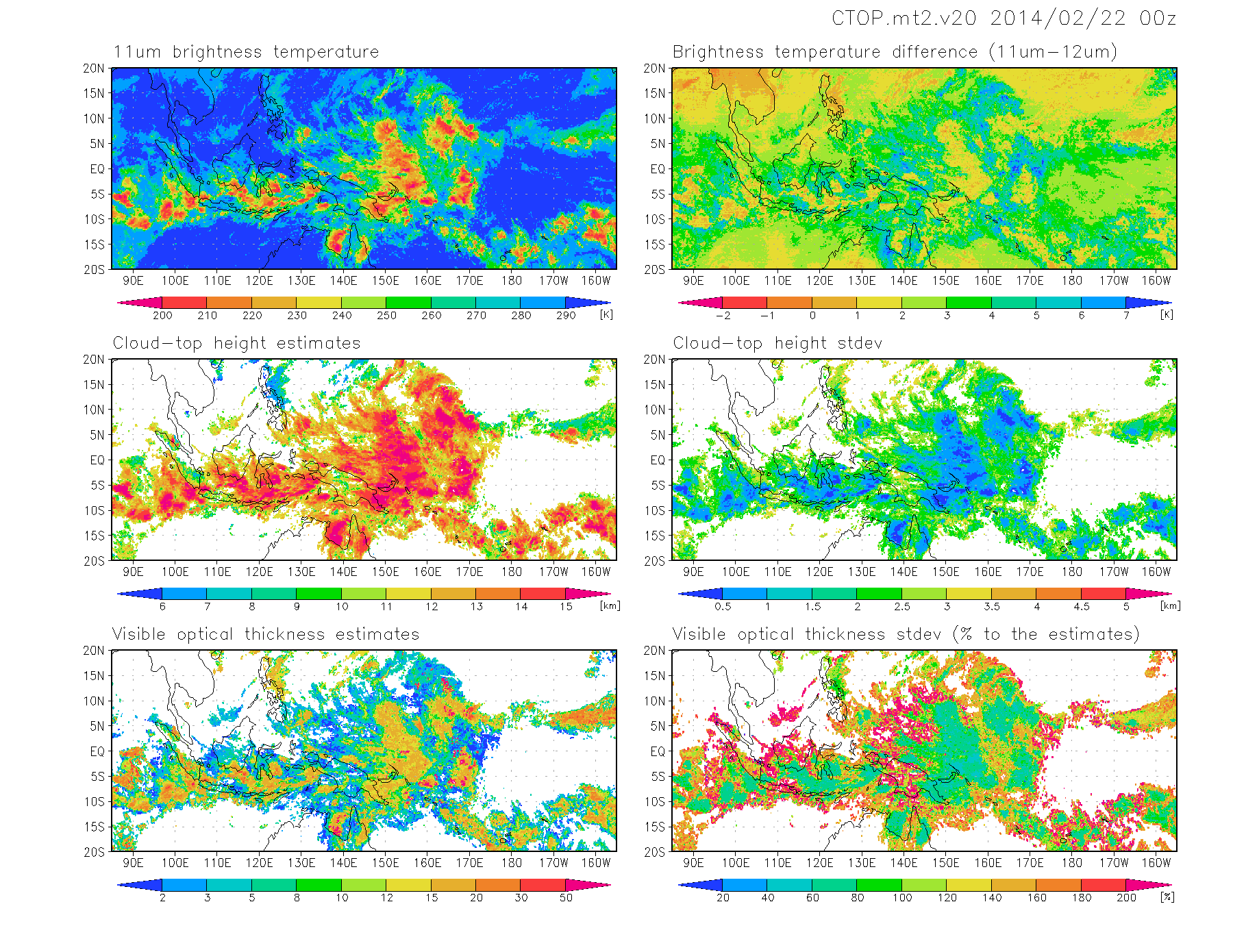 X
Horizontal distribution of 
Cloud Top Height [km]
According to CTH data, those T structure may be formed 
by large scale disturbance located at just east of Biak.
Large scale disturbance
makes a cold/warm anomalies in the UT/LS that is tilted upward and eastward extending 
from 150 hPa to 70 hPa as its dynamical response.
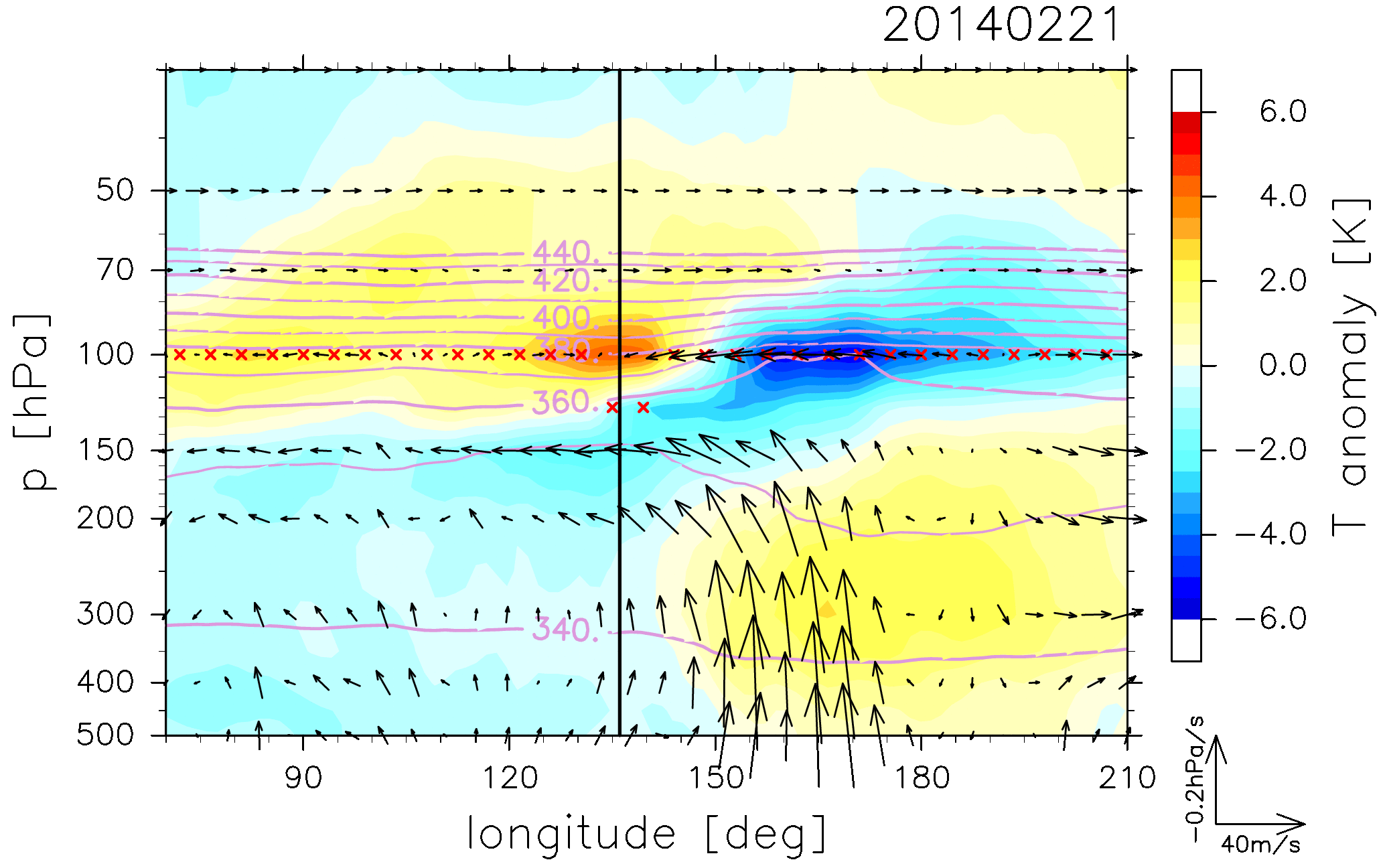 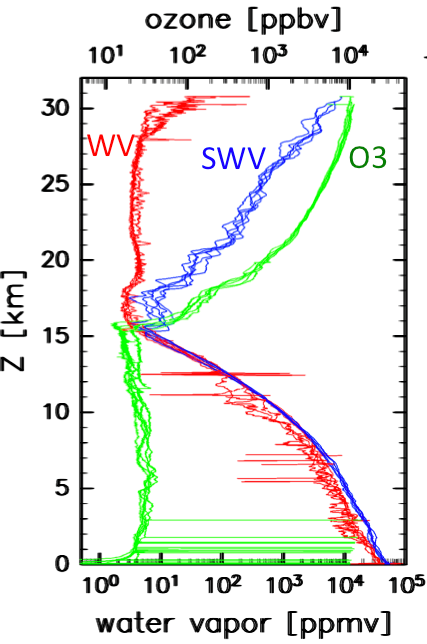 19km
15km
Those T anomalies produced 
SWV max. at around 100 hPa
during obs. period.
(ERA interim)
Biak
To estimate where these air mass come from 
we calculate traj. at 15 km and 19 km
Traj. (isentropic) for 4th sounding
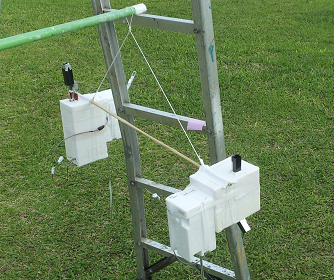 Backward
Forward
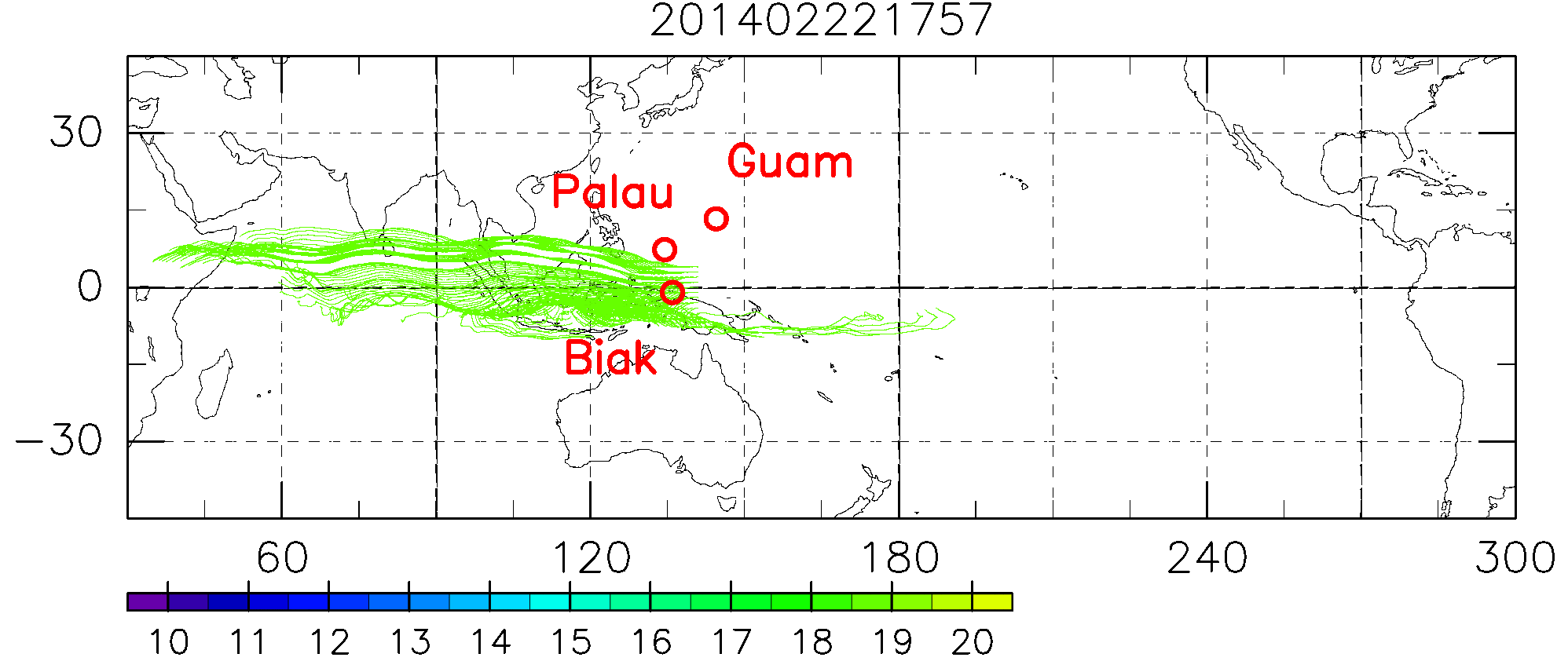 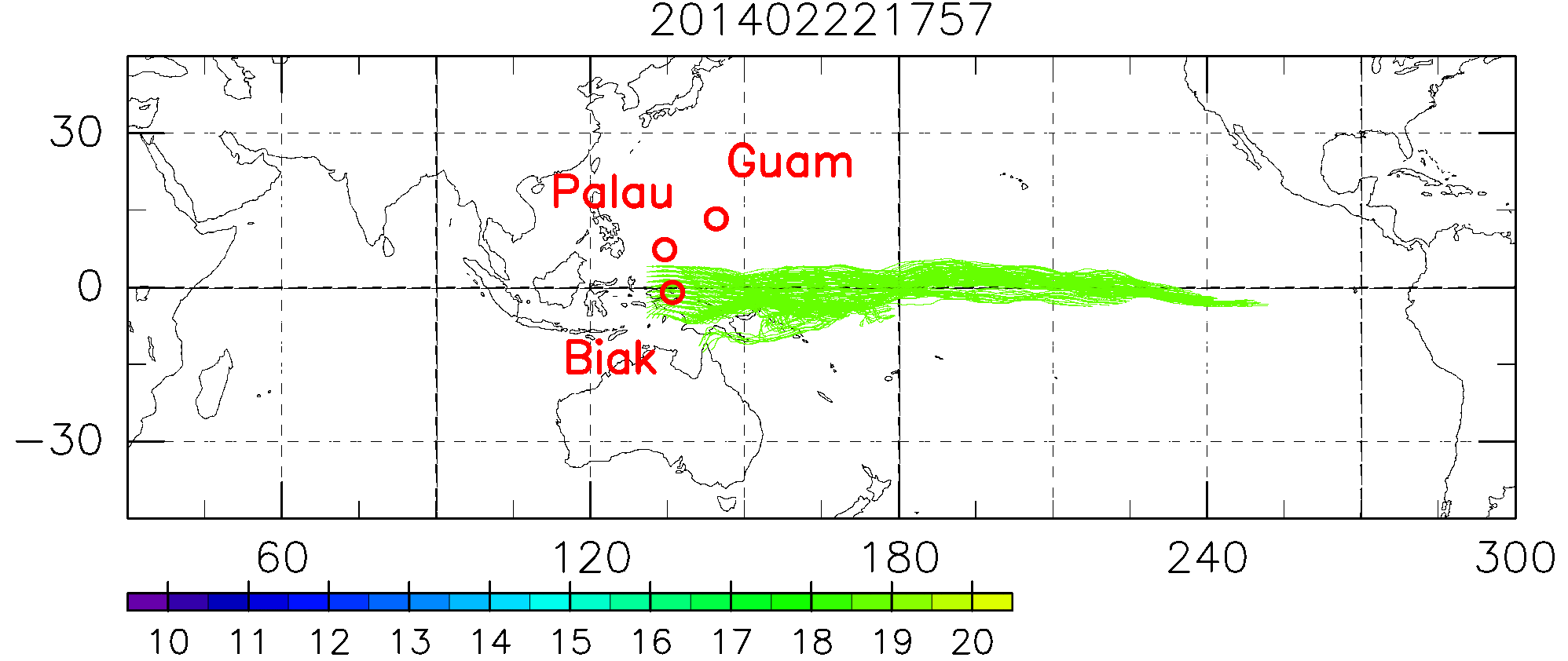 CPS
at 19 km
above Trop.
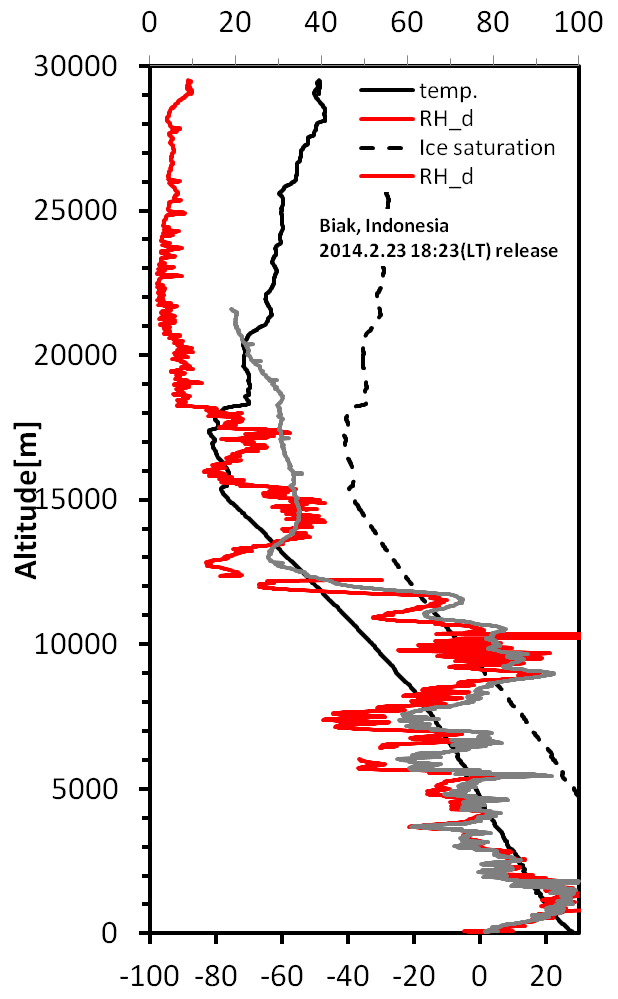 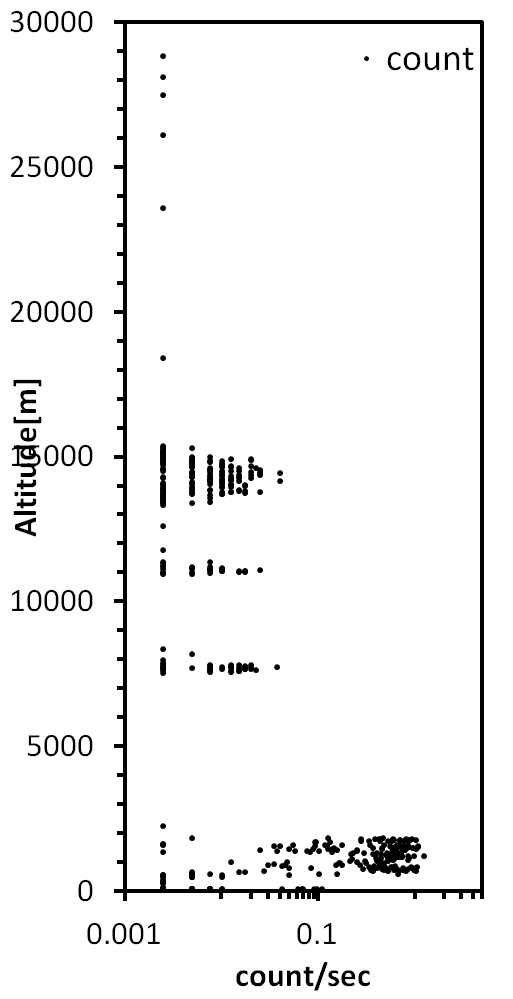 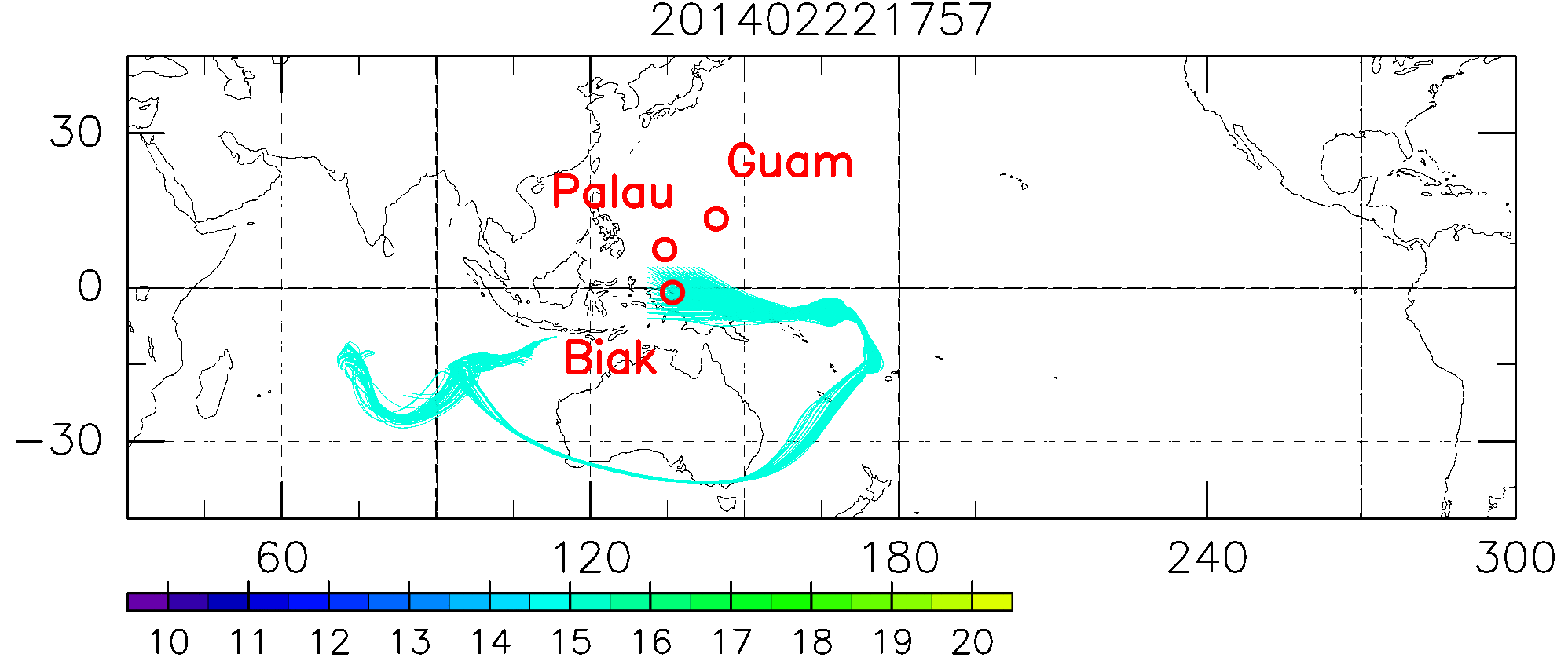 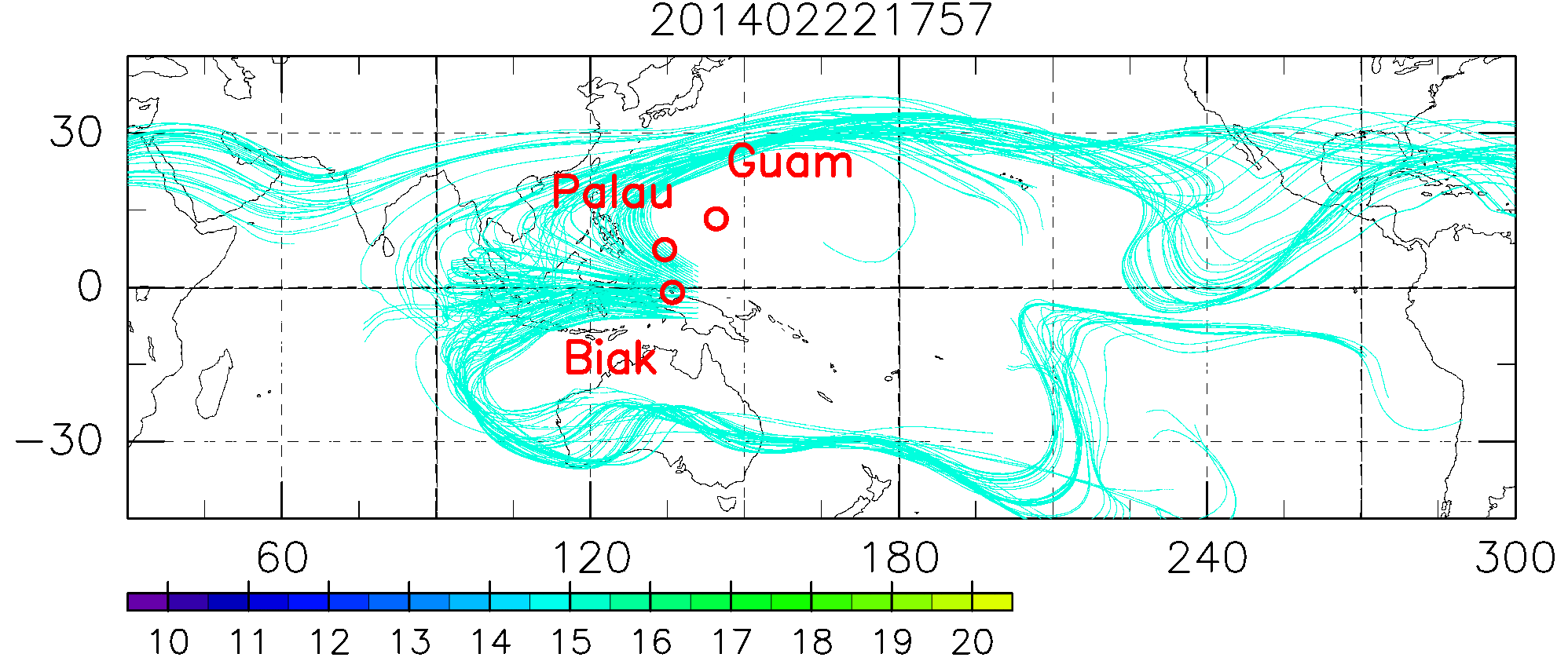 at 15 km
below Trop.
RH
Ice particles
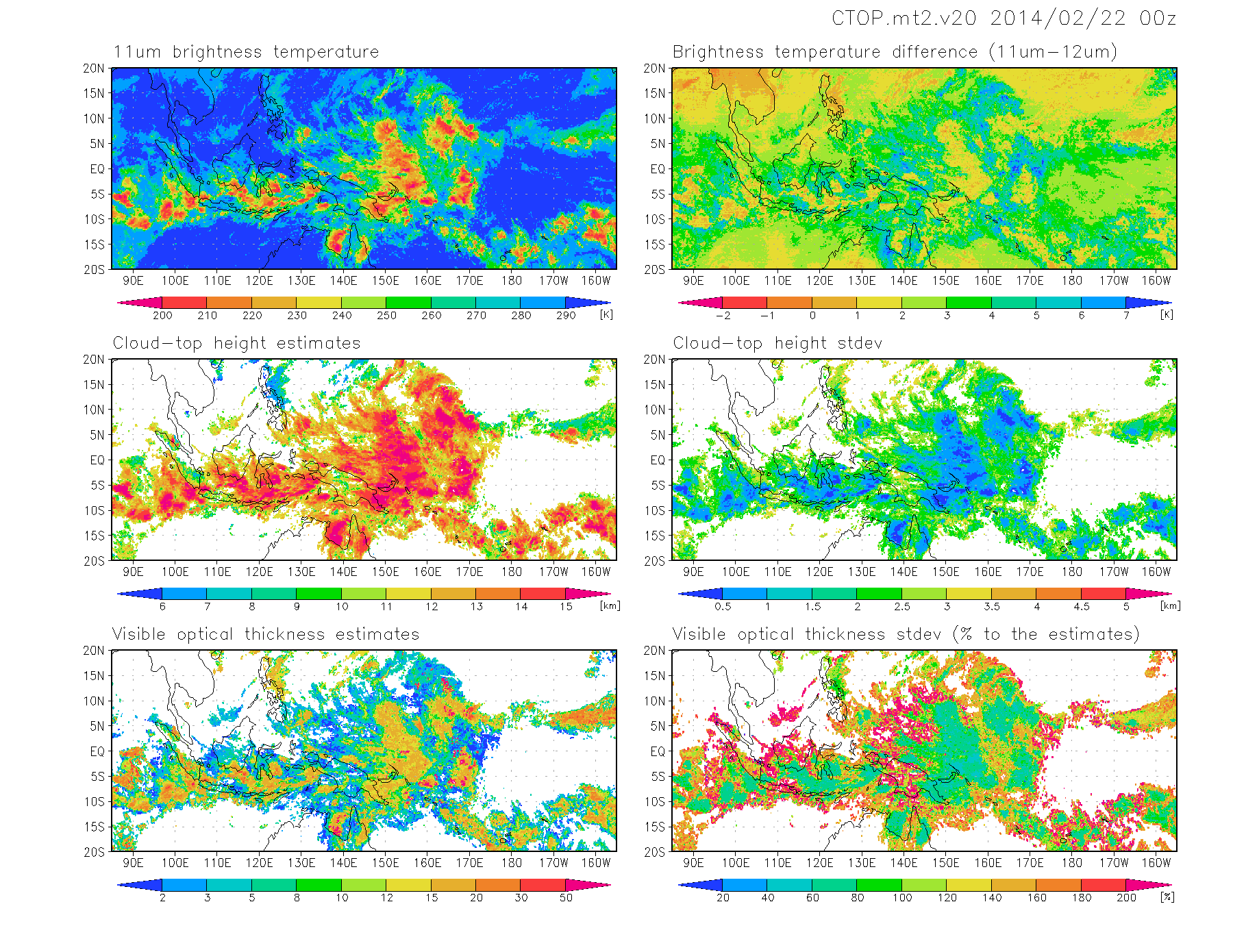 These air mass 
moved away eastward 
like above.
Air mass below Trop. came from conv. area.
This is consistent with the existence of
ice particles detected by CPS at the same altitude.
A new challenge: Sampling of air in the TTL/LS
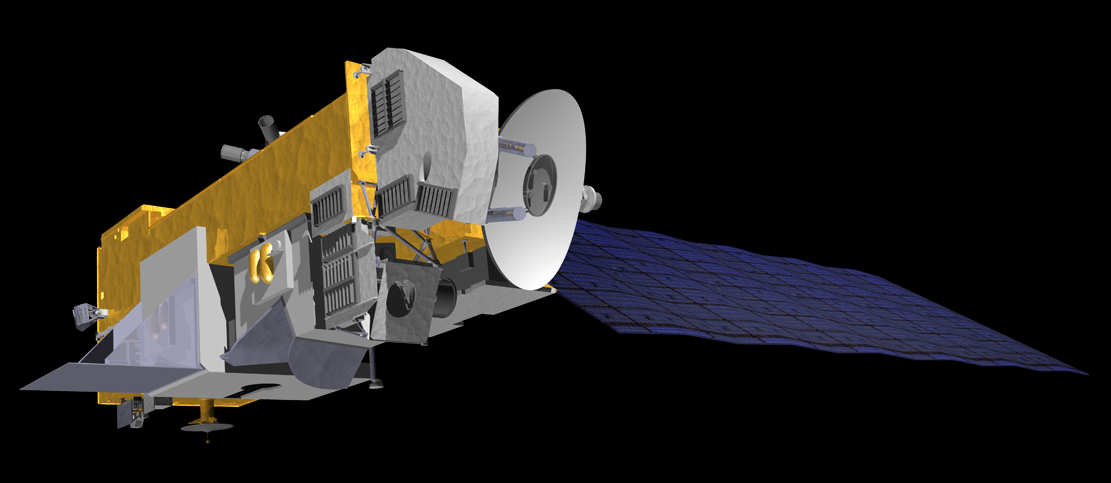 We are planning cryogenic whole air sampling system 
(e.g., CH4, N2O, CO2, SF6; isotopes, isotopomer) 
with a large plastic balloon  
for the strato. measurement at Biak in Feb. 2015.
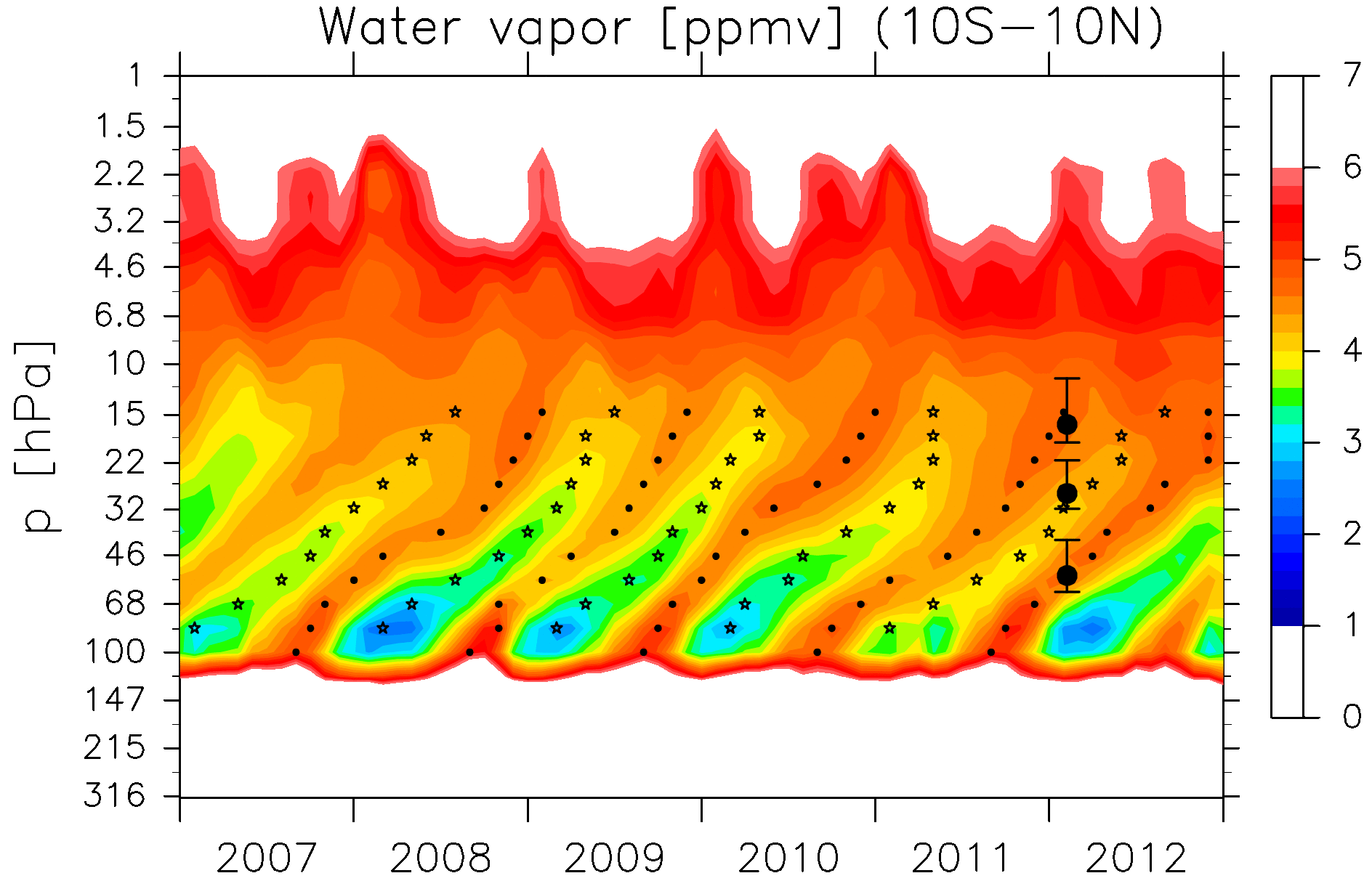 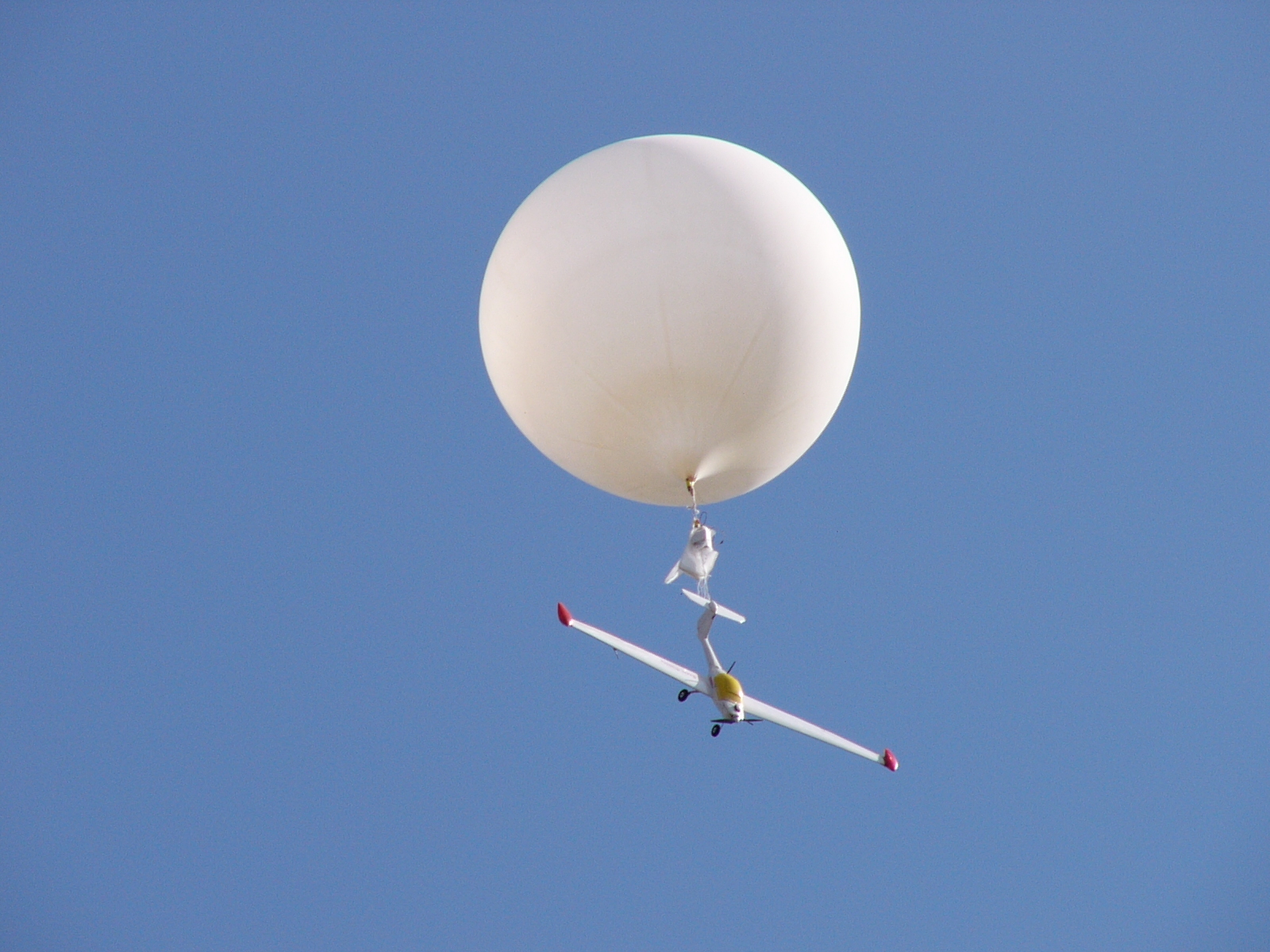 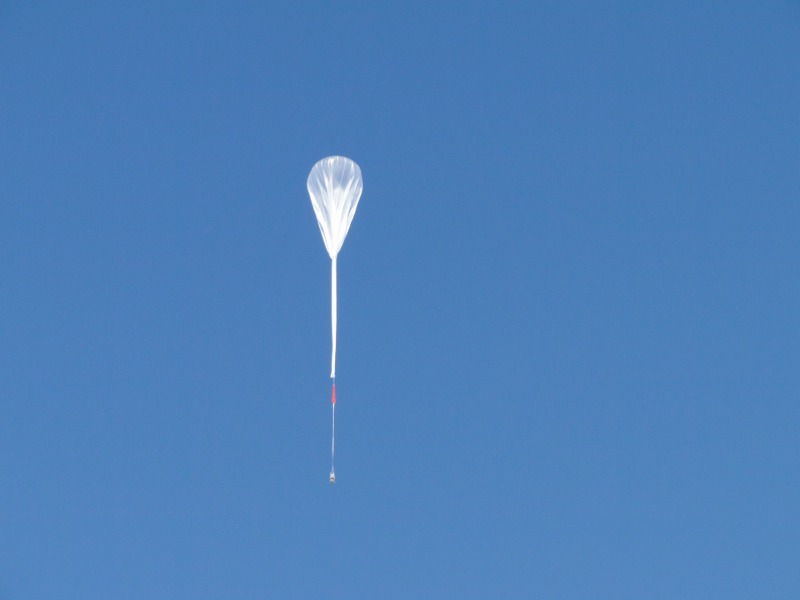 Aerosol sampling system  with
a balloon-borne unmanned glider 
<Fukuoka Univ., Kyushu Univ.>
We try to observe again upwelling air mass that located in the TTL 1 year before and observed by ATTREX/CONTRAST/CAST
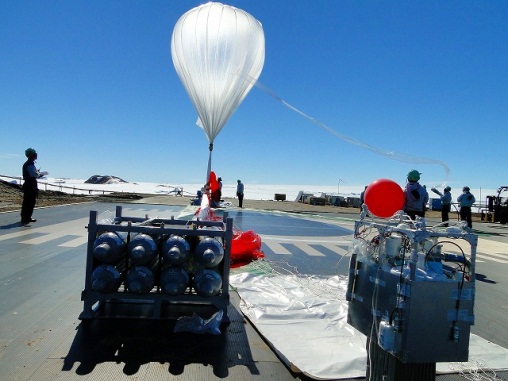 following the tape recorder.
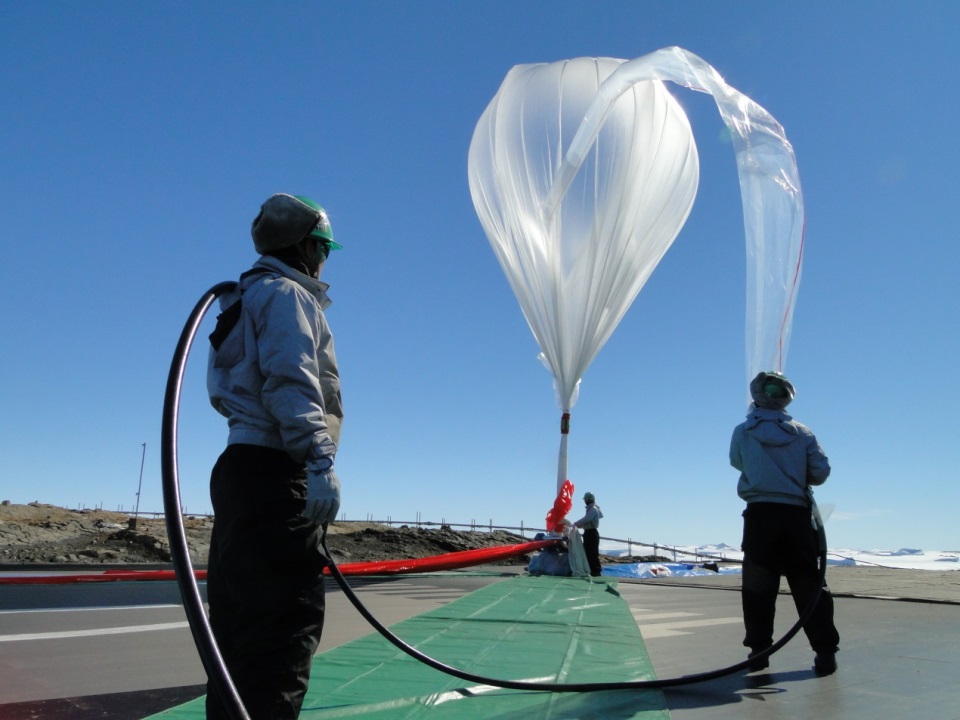 (Syowa/Antarctica 2013)
Courtesy of Masahiko Hayashi
Summary
In the SOWER 2014 campaign 5 CFH-ECC and 1 newWV-CPS were successful. 

Large scale disturbance was active at eastside of Biak in obs. period (19-26 Feb. 2014) and it affected to meteorological field over Biak.

Now we are planning for SOWER 2015 campaign including strato. whole air sampling, we try to measure upwelling air mass which located TTL/LS 1 year before.

Due to preparation for the 2015 campaign, Fumio could not come this meeting and then I made this presentation. Thank you.
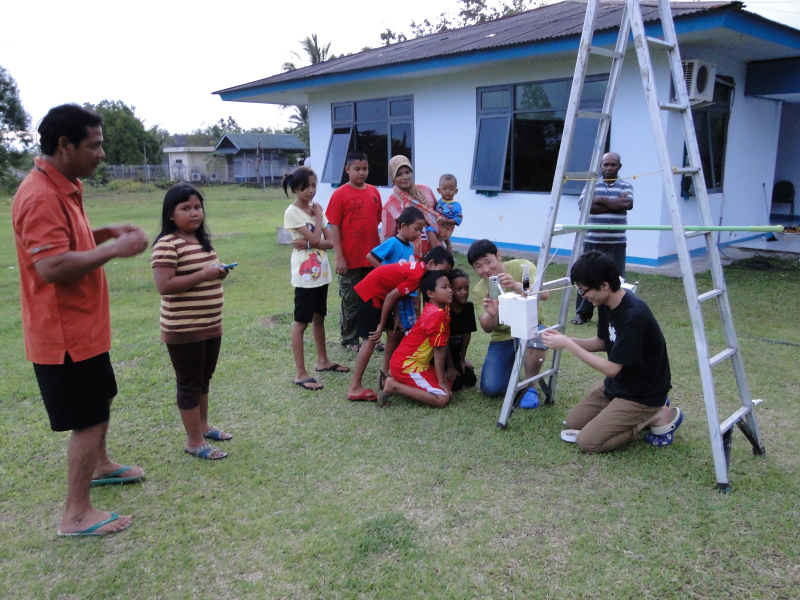 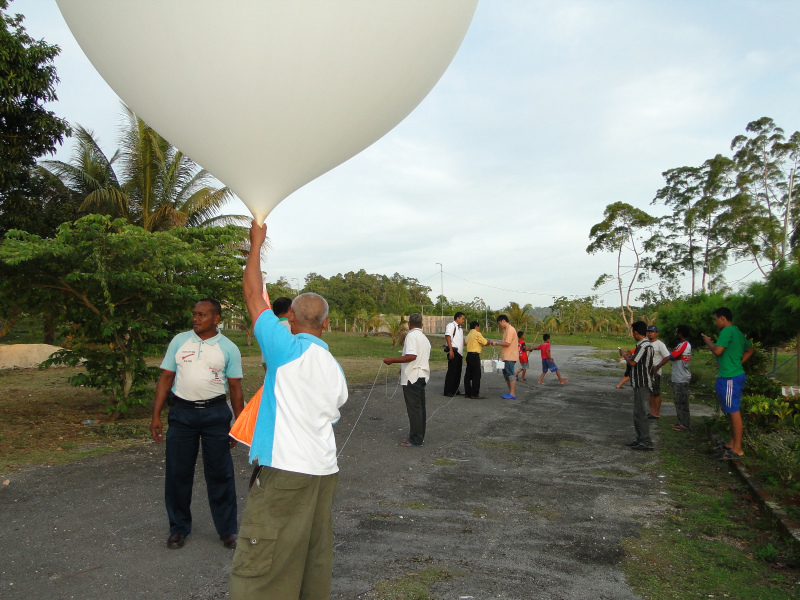 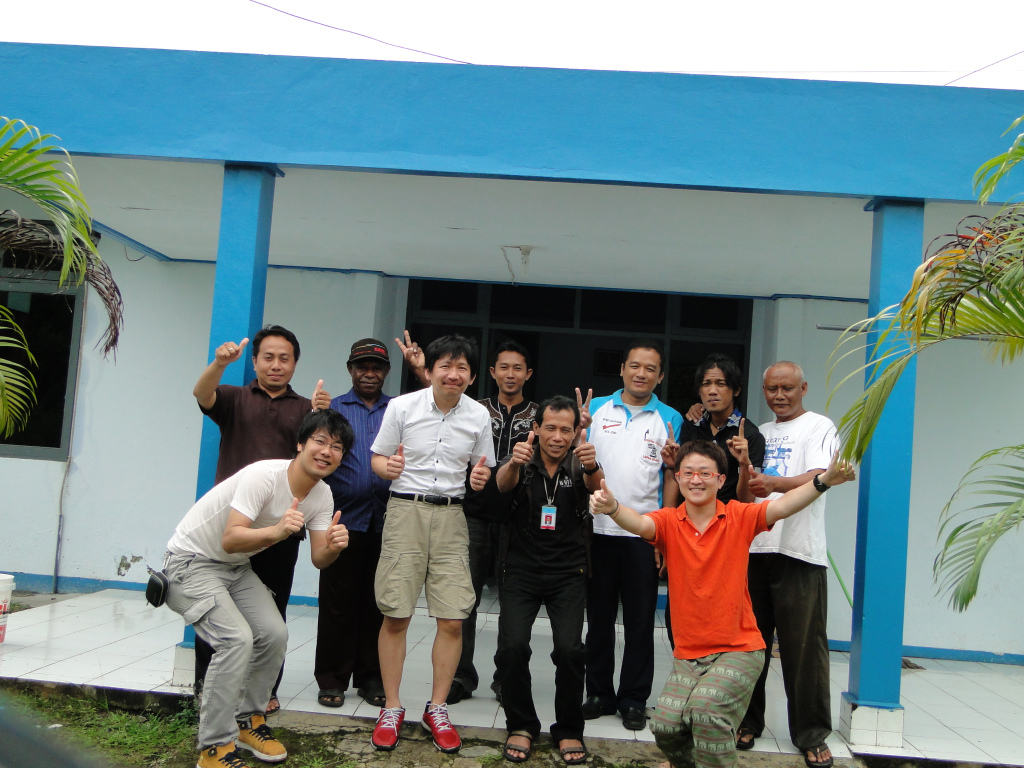 Biak, February 2014
Stratospheric WV: Schematic explanation
Brewer-Dobson
circulation
Ozone hole
Chemistry
Water vapor
Stratosphere
Altitude
dry
18 km
Cold
dehydration
Tropical Tropopause Layer
(TTL)
14 km
10 km
Troposphere
wet
convection
Global warming
Pole
Equator
Pole
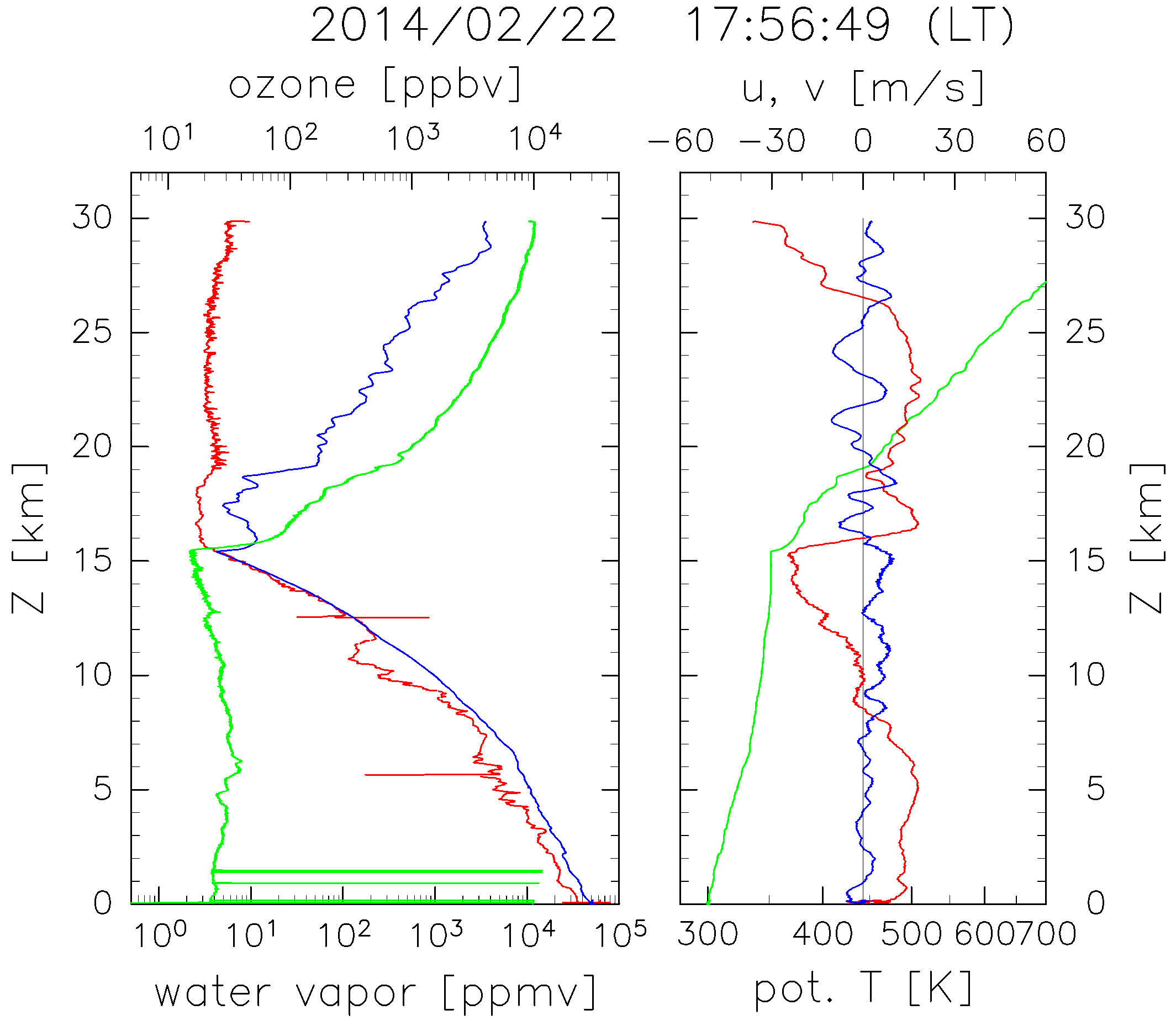 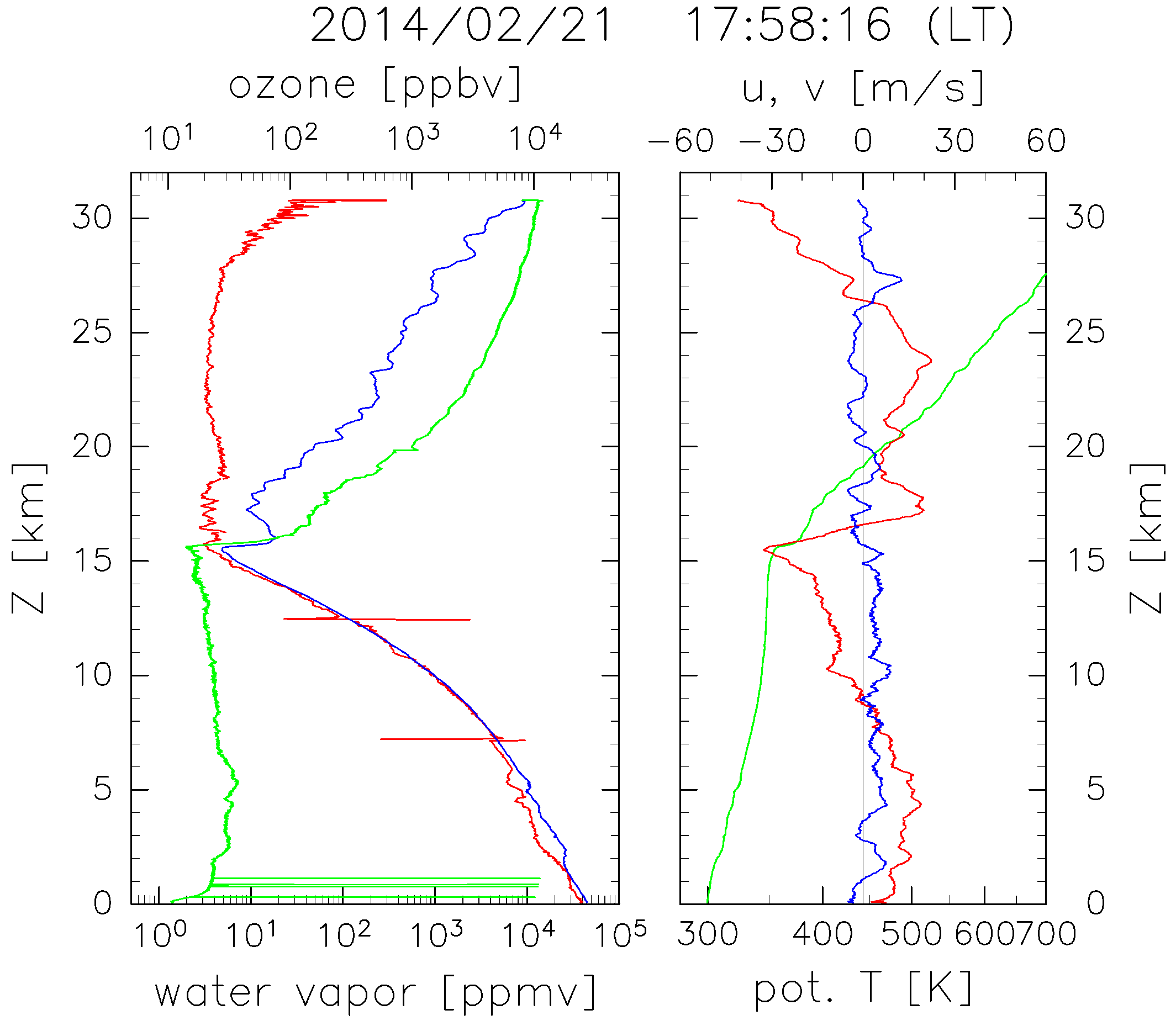 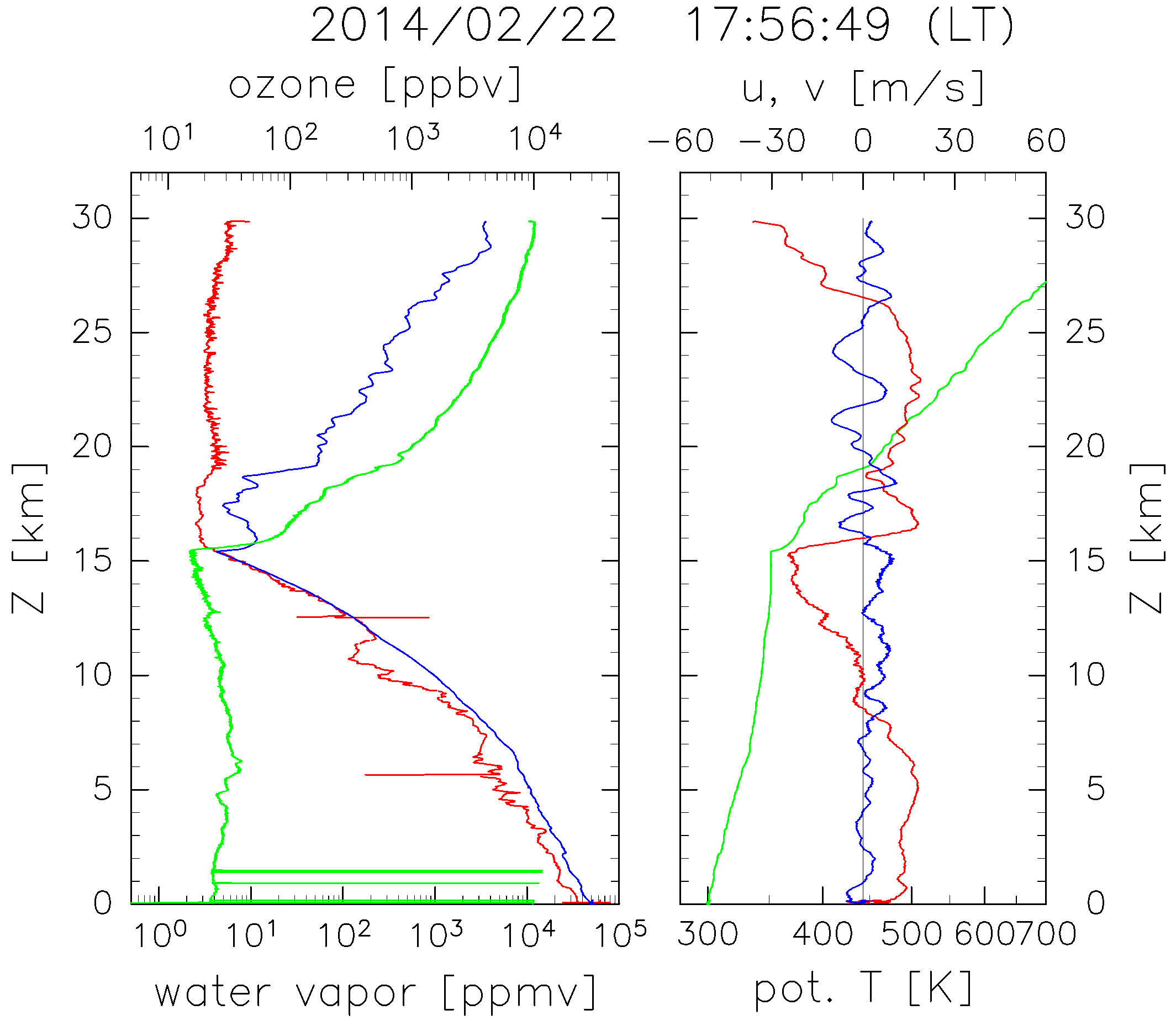 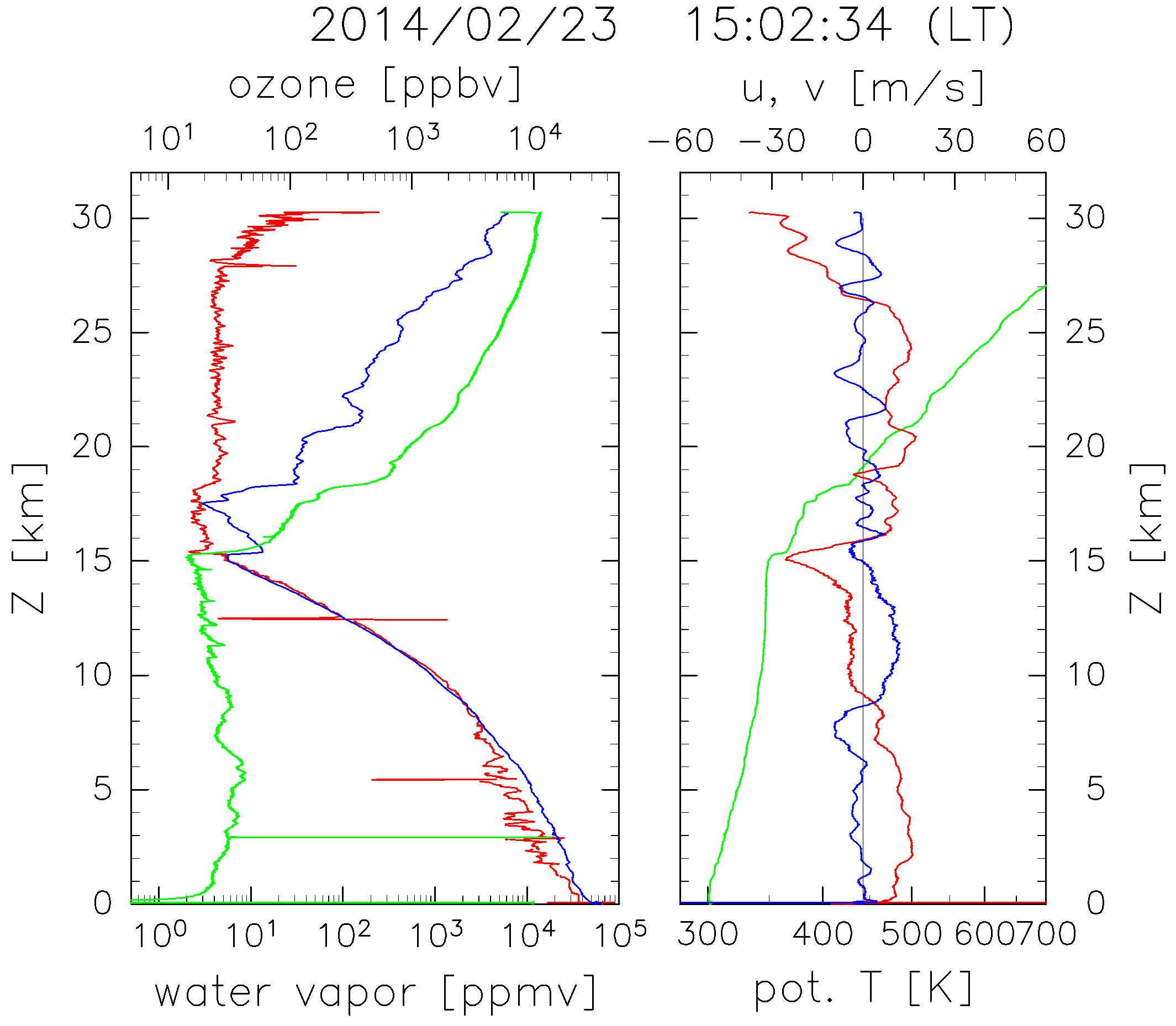 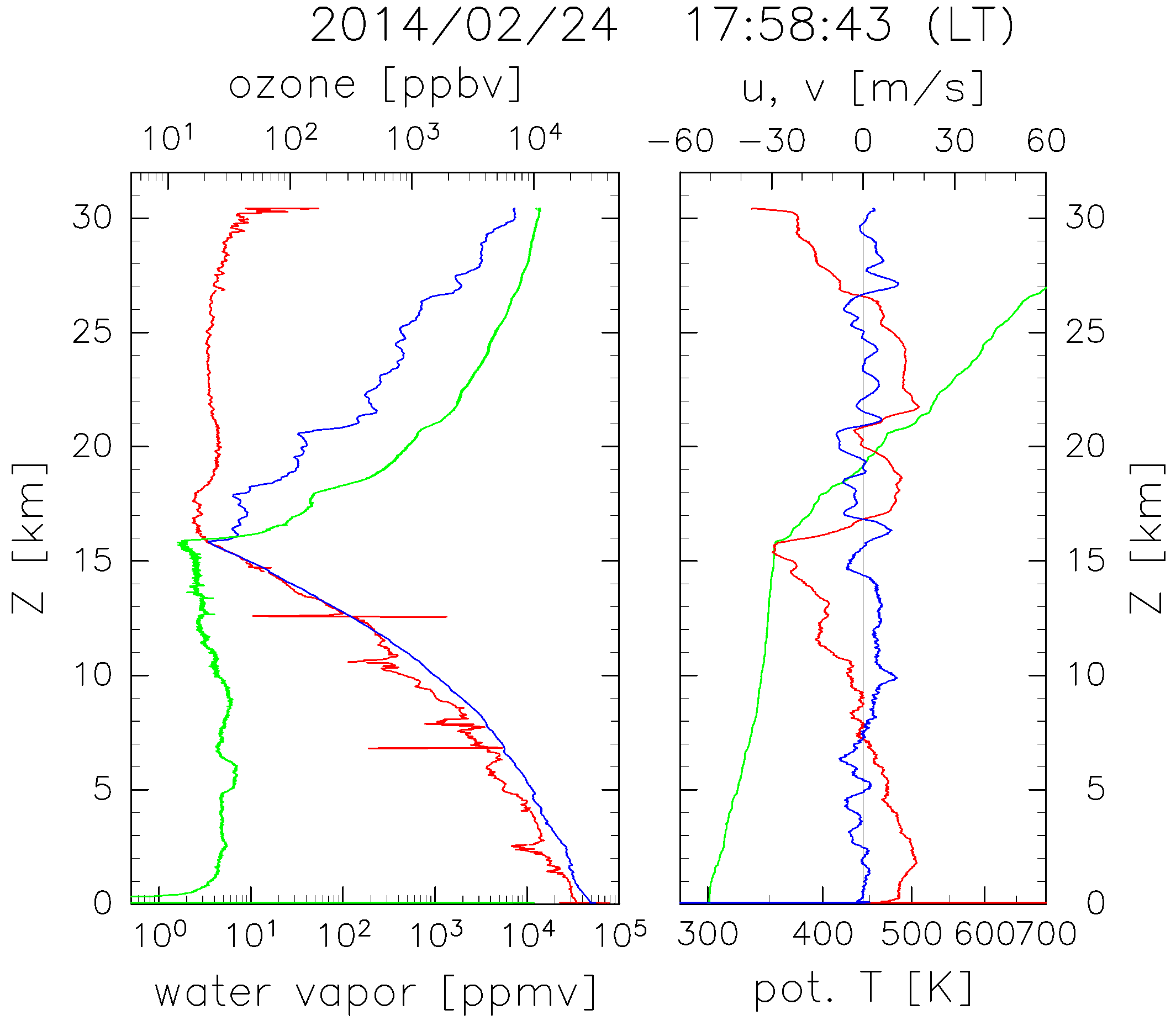 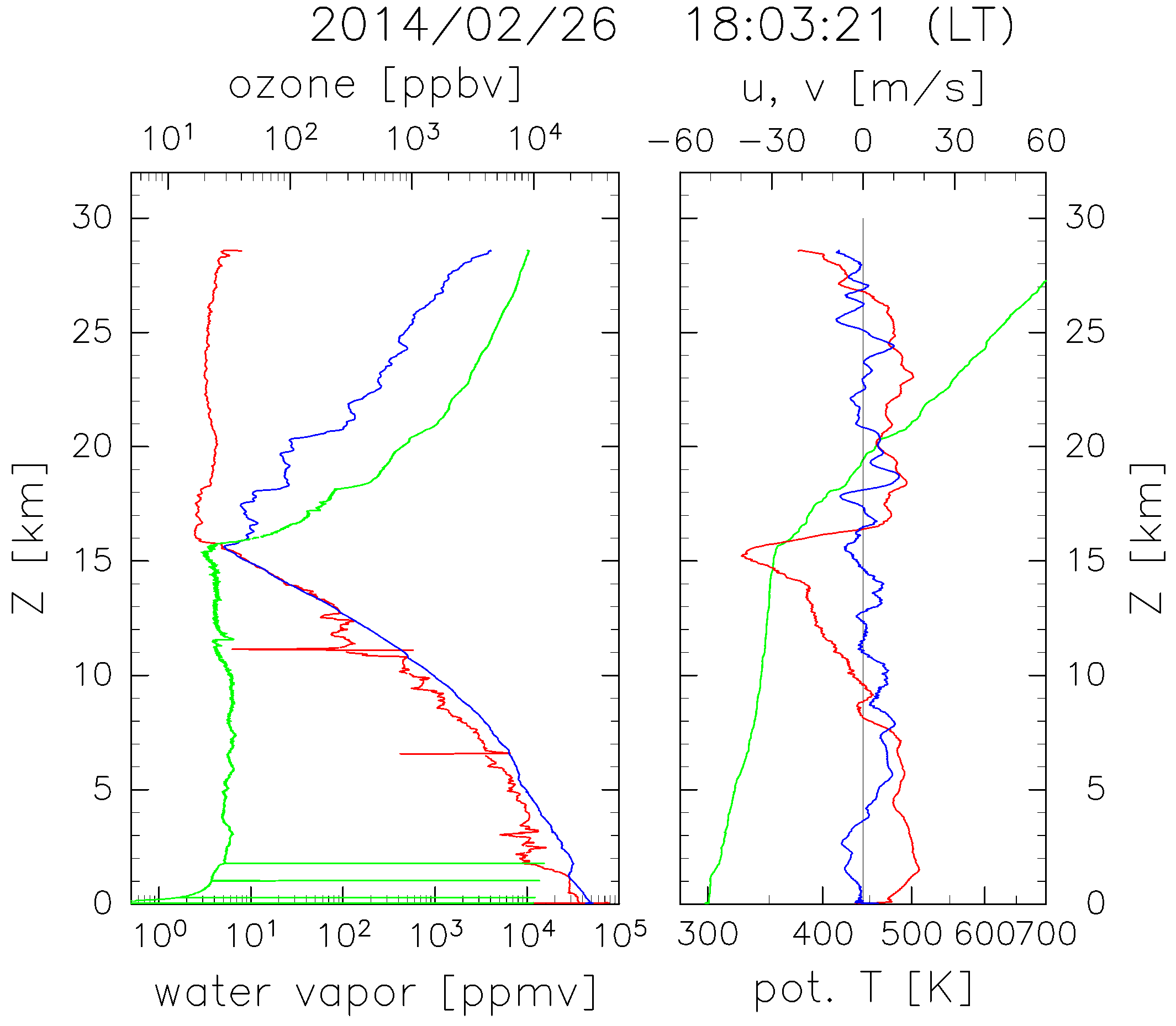 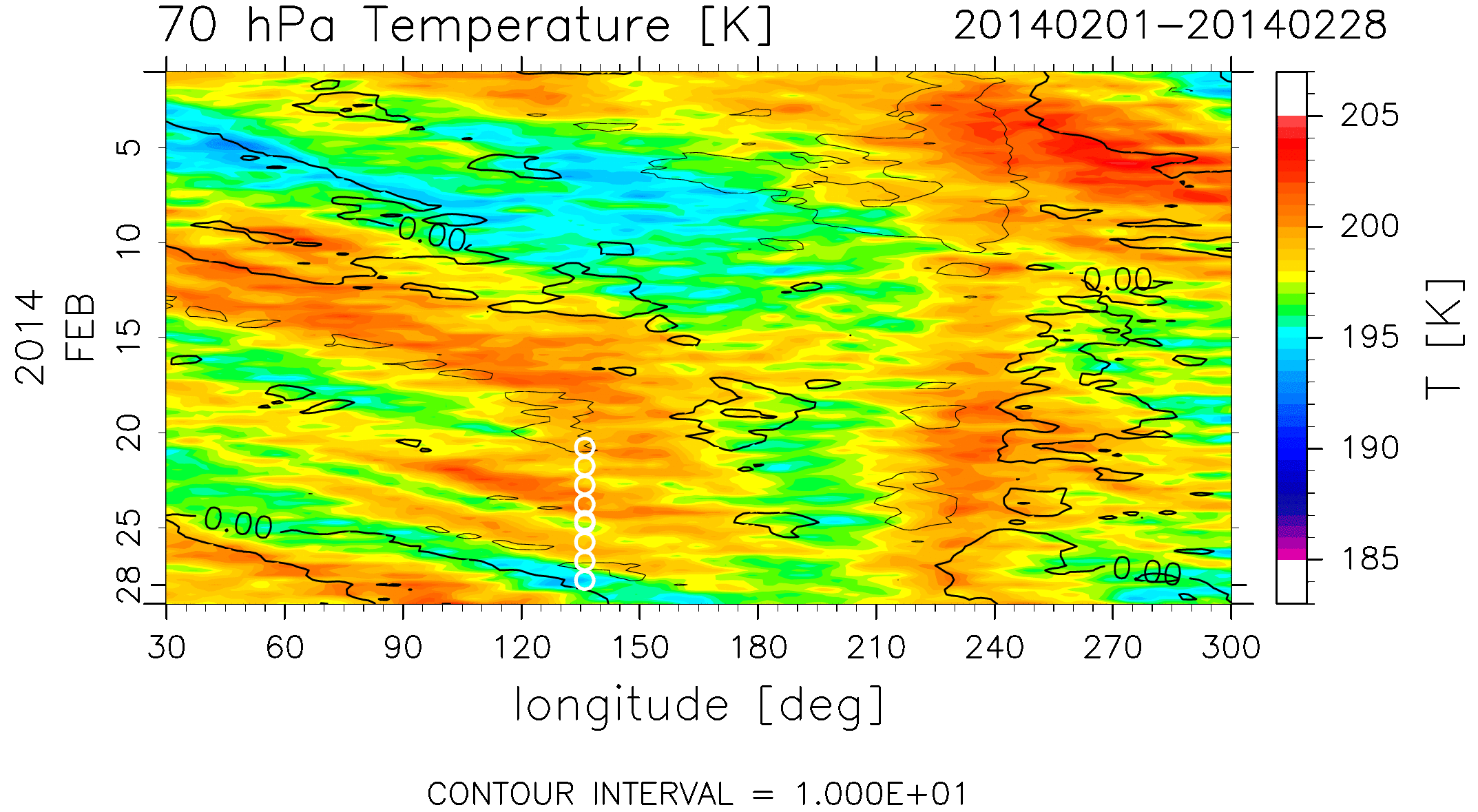 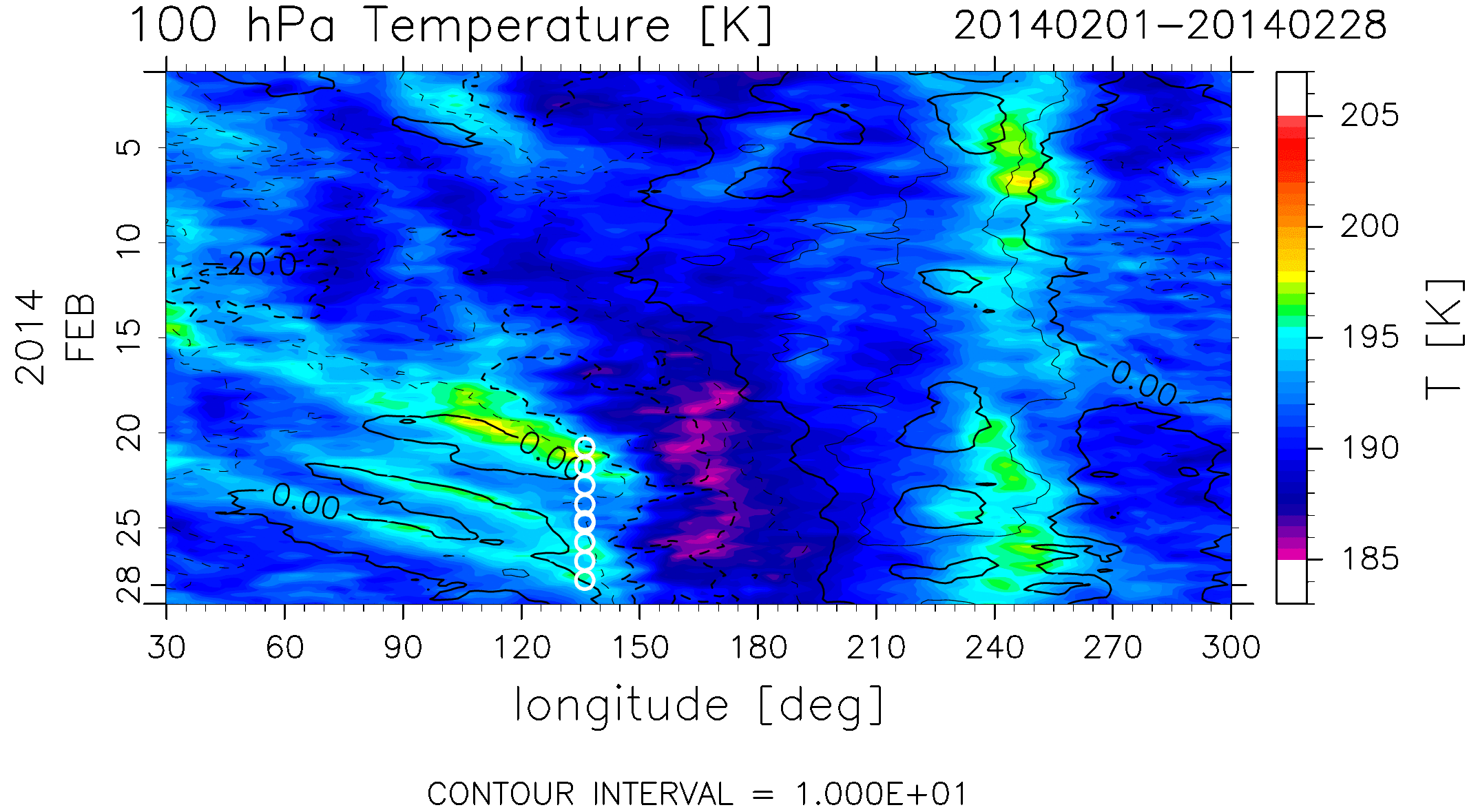 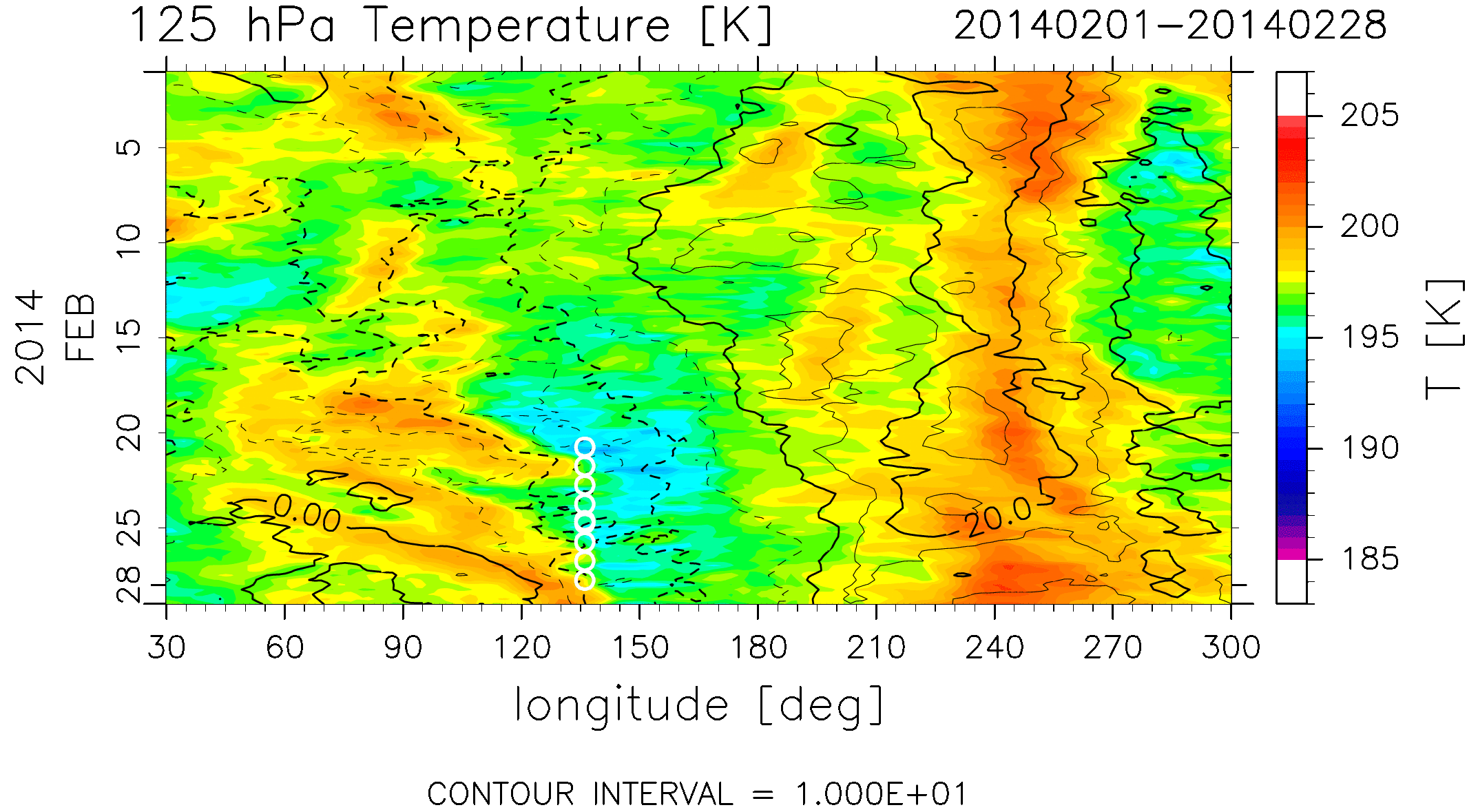 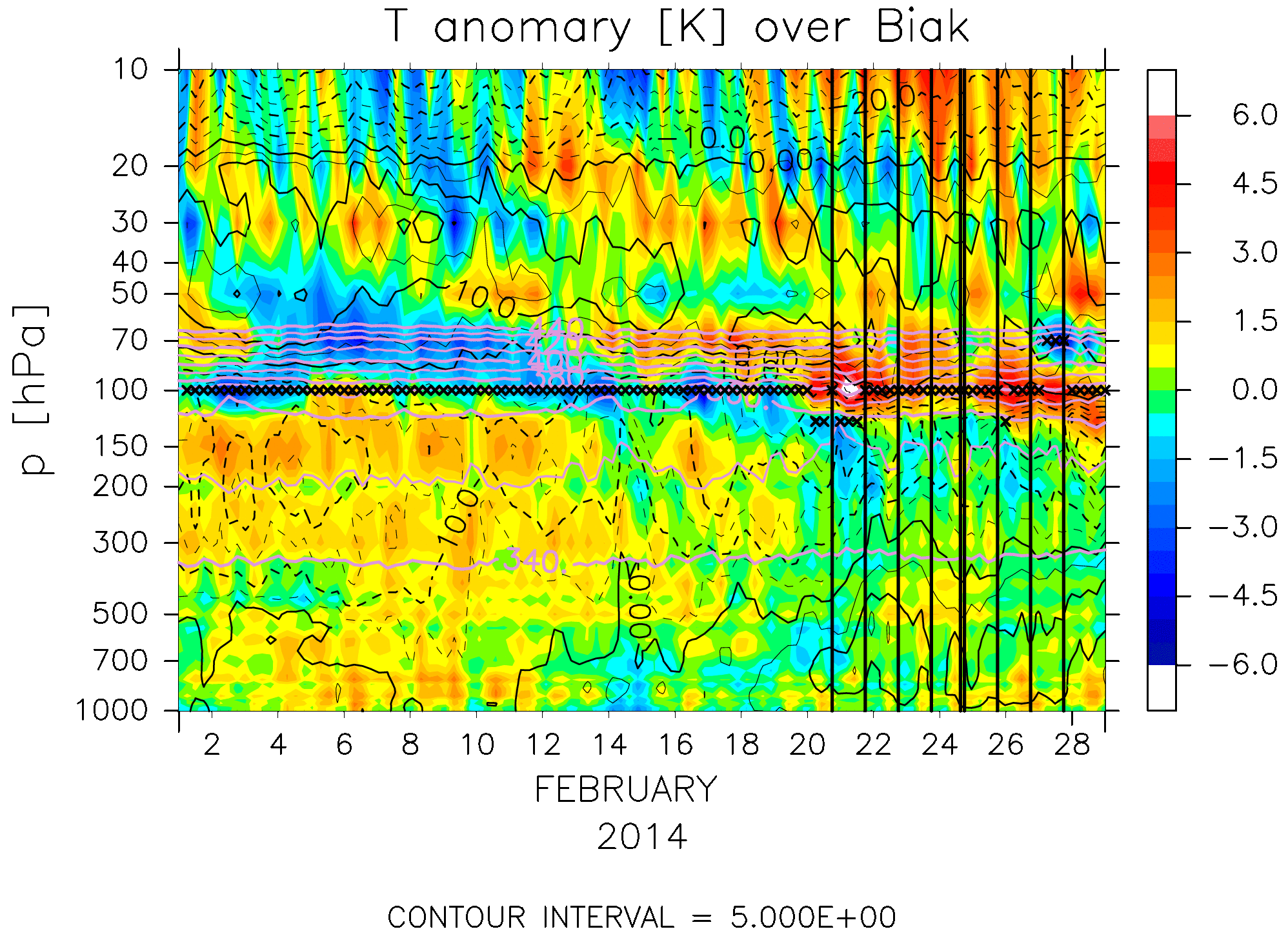 Trajectories
Back
Forward
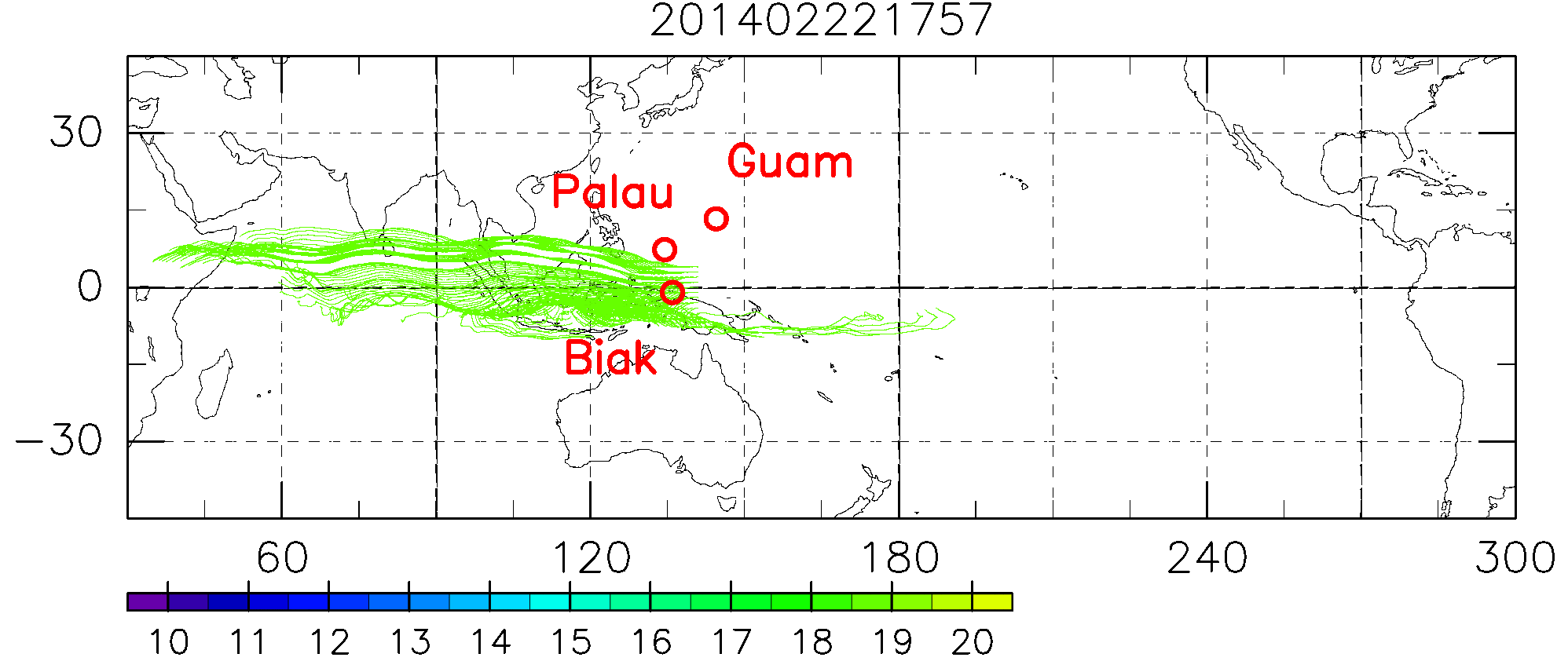 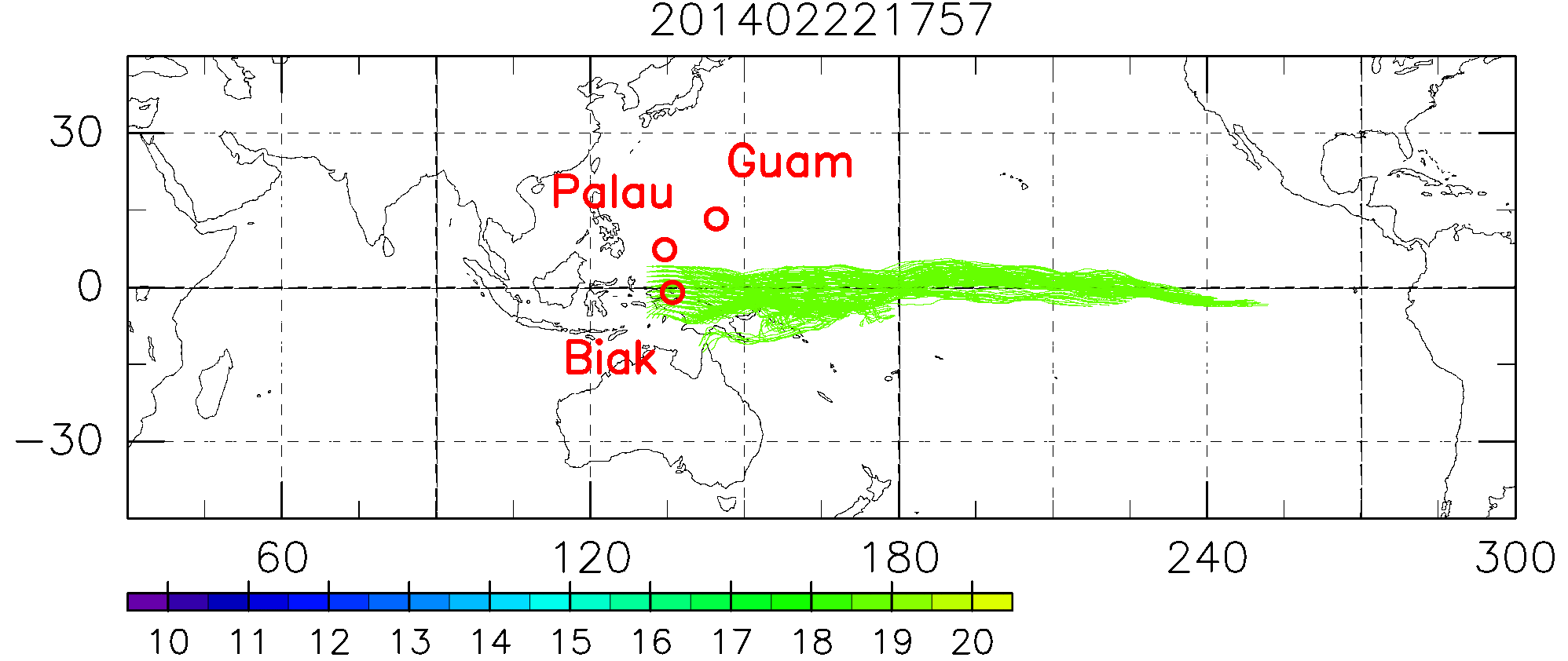 at 19 km
above CPT
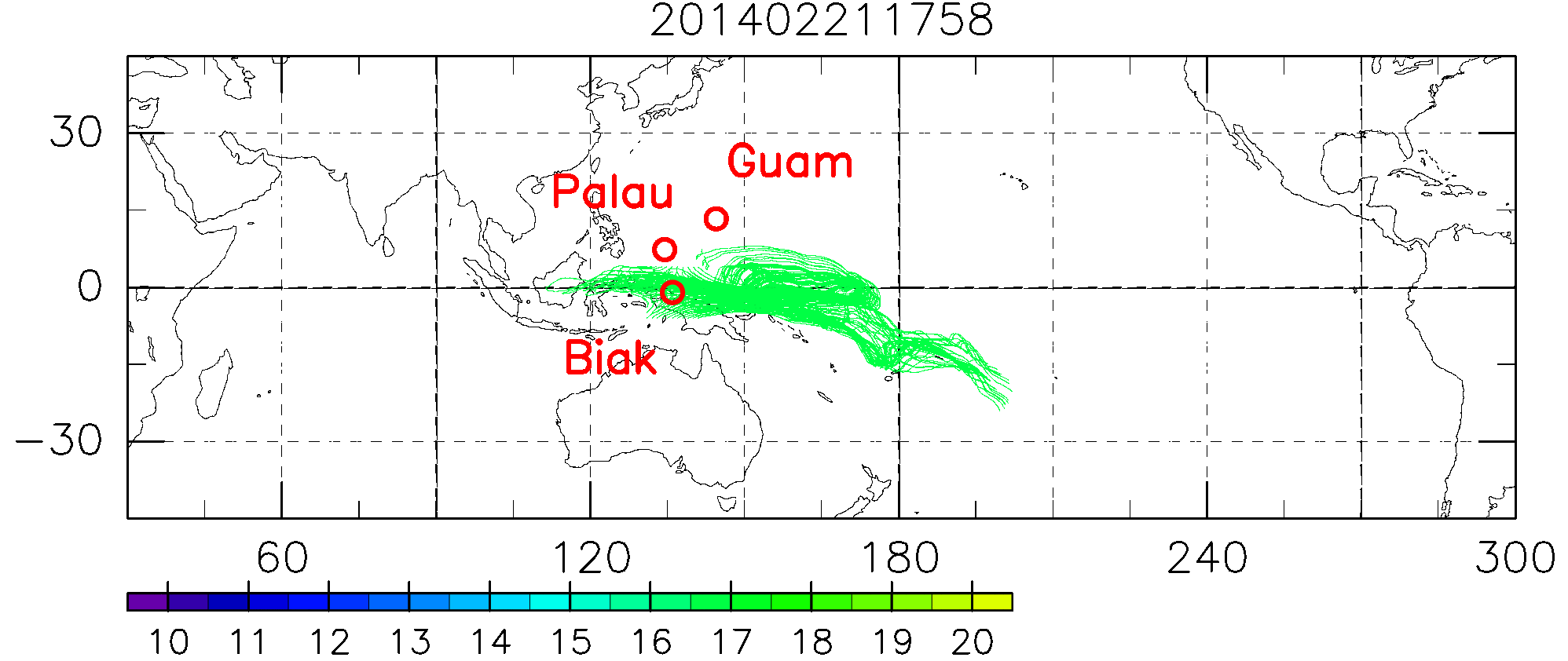 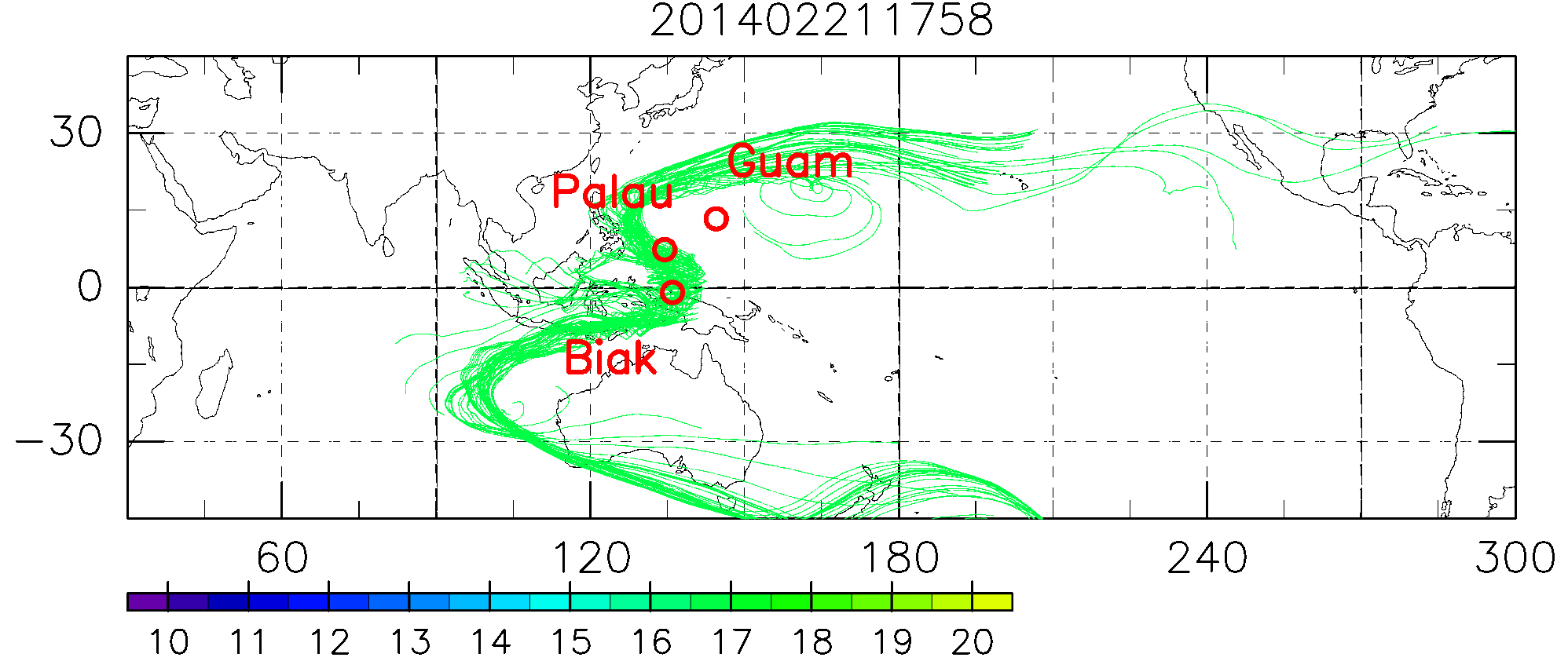 at 17 km
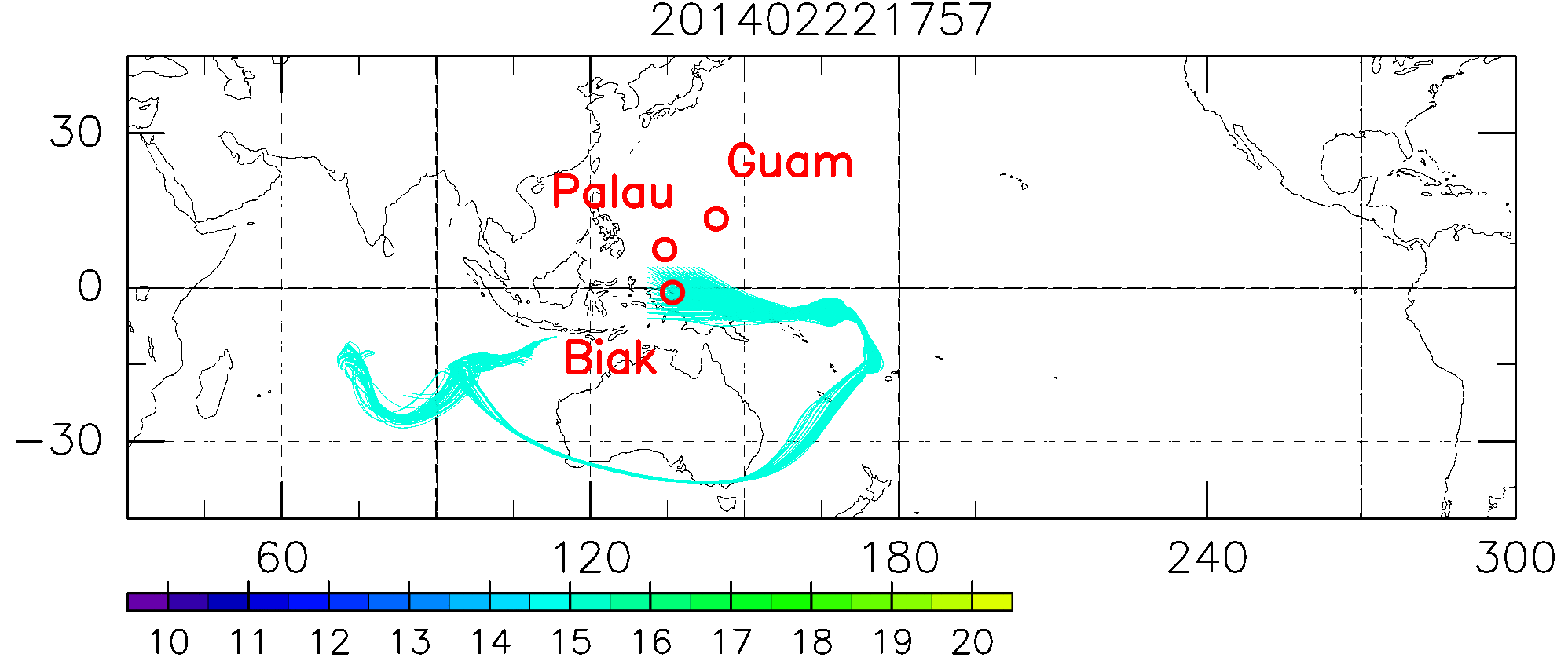 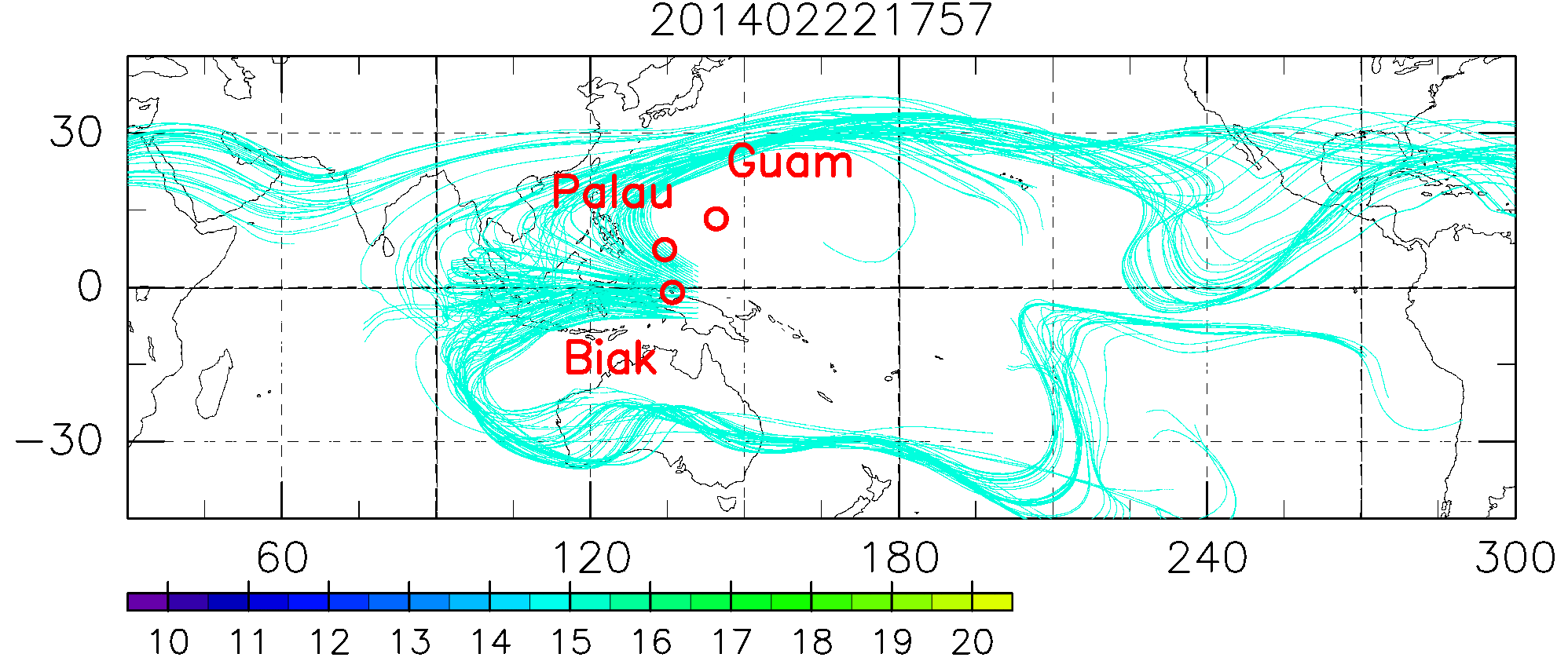 at 15 km
below CPT
CFHトラブル　Biak, 2014
CFH一台（2L3707）は、ゾンデ接続時にシリアル番号が正しく入らない。
	⇒澤田さんにキャリブレーションファイルを書き直してもらい解決。
　	キャリブレーションファイルは以下から取得可能。 
	cires.colorado.edu/~voemel/strato/cal.4point.resistances.dat
※12月の事前チェックではちゃんと読みこめていた。何が原因で突然おかしくなったかは不明。

冷媒を入れる所の蓋に穴が開いていない。
	同時期に製造されたCFHで穴があるのもあった。製造時に開け忘れか？
	⇒小さな自分で穴をあける。

3.   いくつかの観測で高高度(~27km)から水蒸気濃度上昇。コンタミ？なぜ高高度だけ？？

4．低高度でバーストしてしまう。
	⇒軽量化（専用連結材300gを竹40g×2本に変更）。ガス量減らす。
	　油漬けを実施。
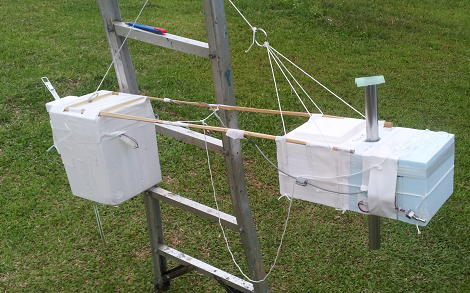 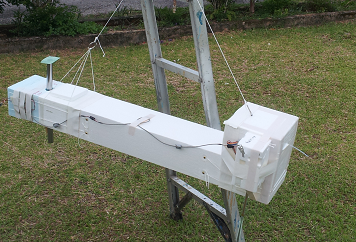 20
CFH-ECC
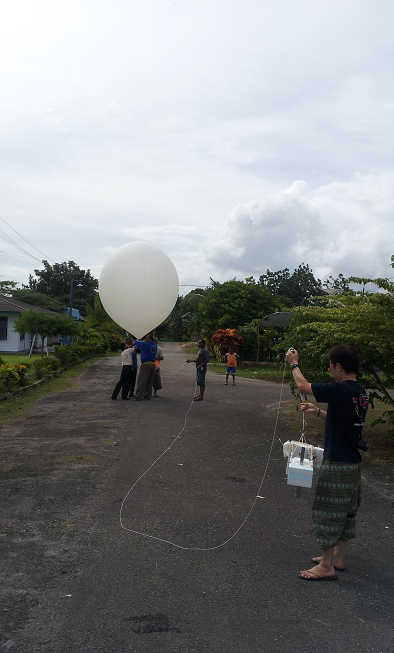 TA1200
油漬け
Balloon 1.2 kg
Payload 1.8 kg
net浮力　　1.7 kg
Observation Date [yyyy/mm/dd] : 2014/02/23,,,,,,
Launching Time [hh:mm:dd]     : 15:02:34,,,,,,
GPS Radiosonde Serial Number  : 7301772,,,,,,
パラシュート　160
紐　15m
●メモ
・昼間の観測
同日1800枠でFinedew + Cloud Particle Sensor 
放球。
巻下器 51m
Micro-sonde
CFH
竹
ECC, RS-06G
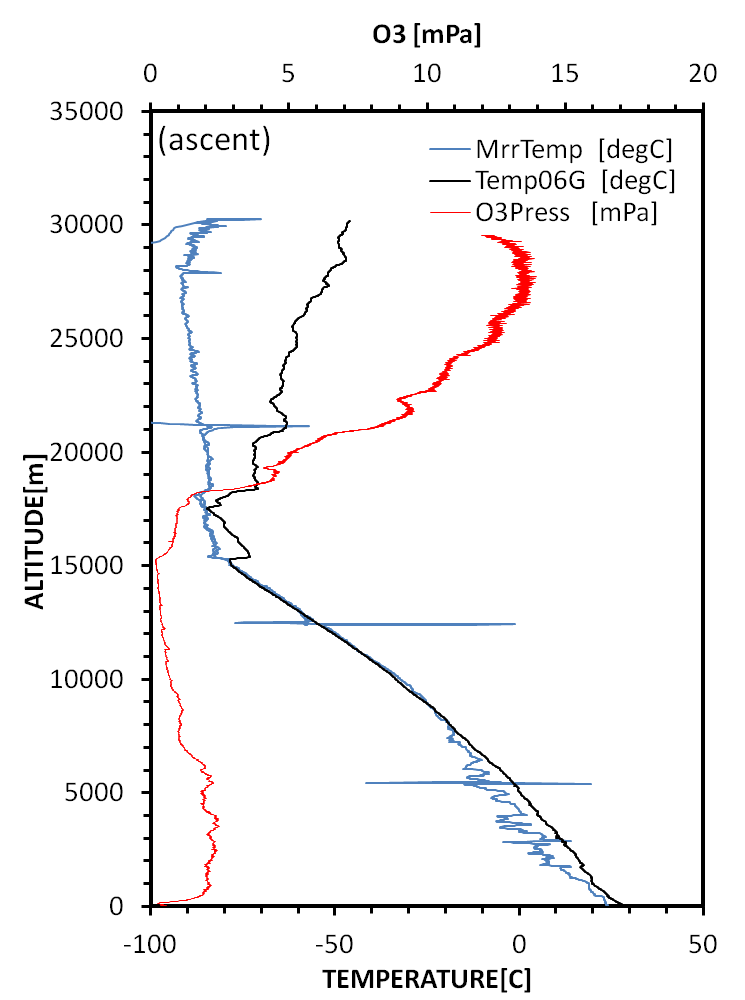 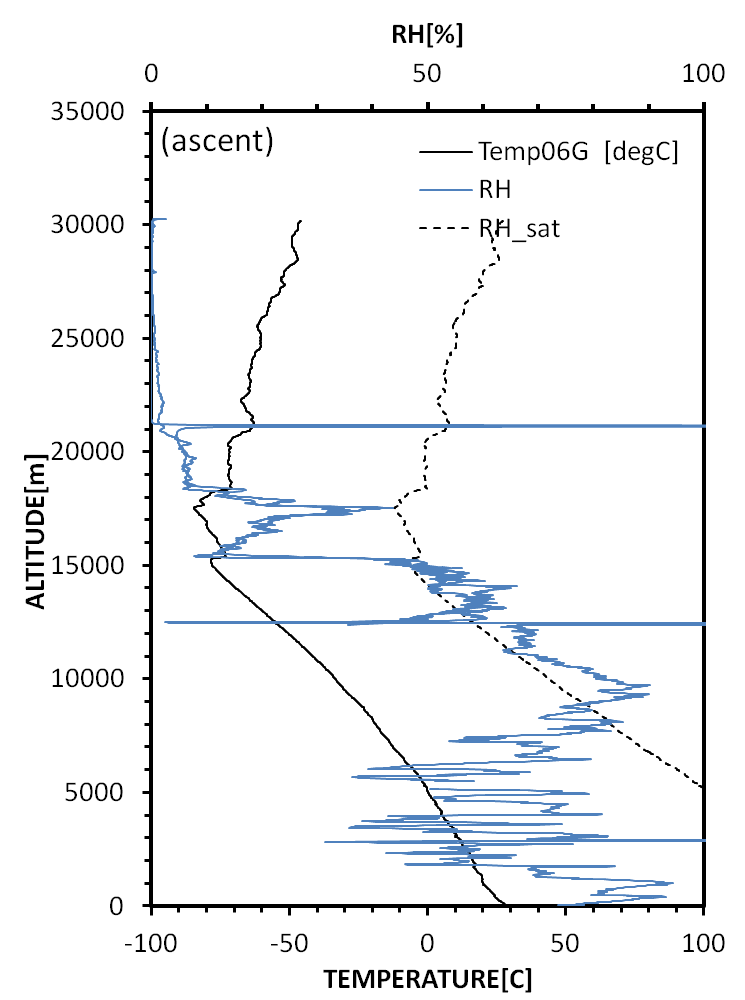 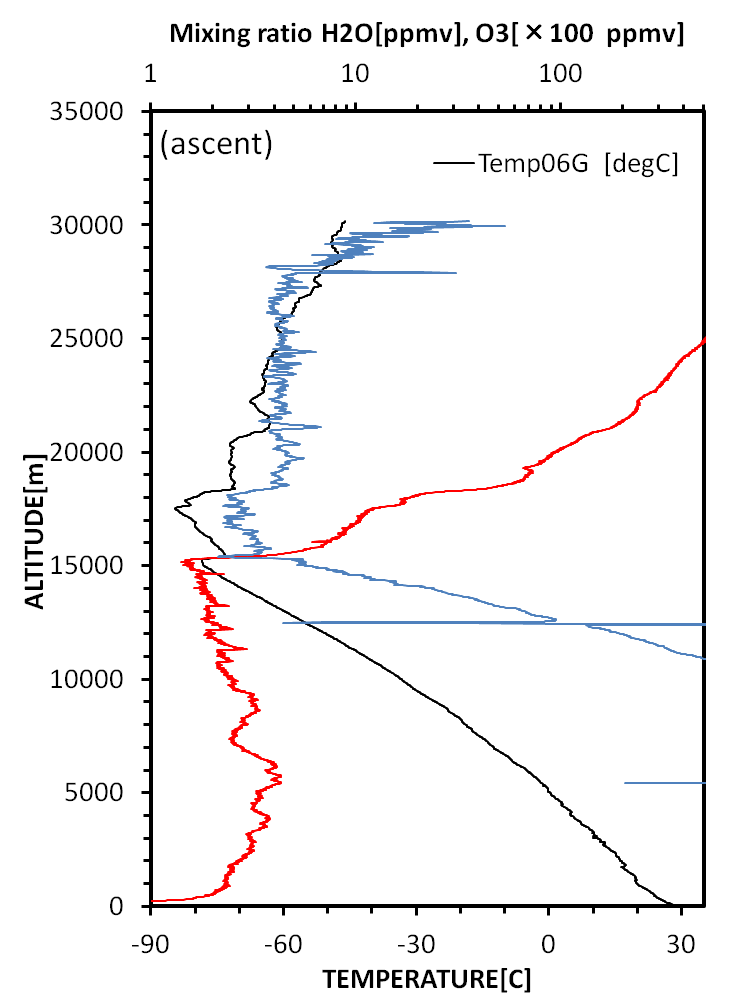 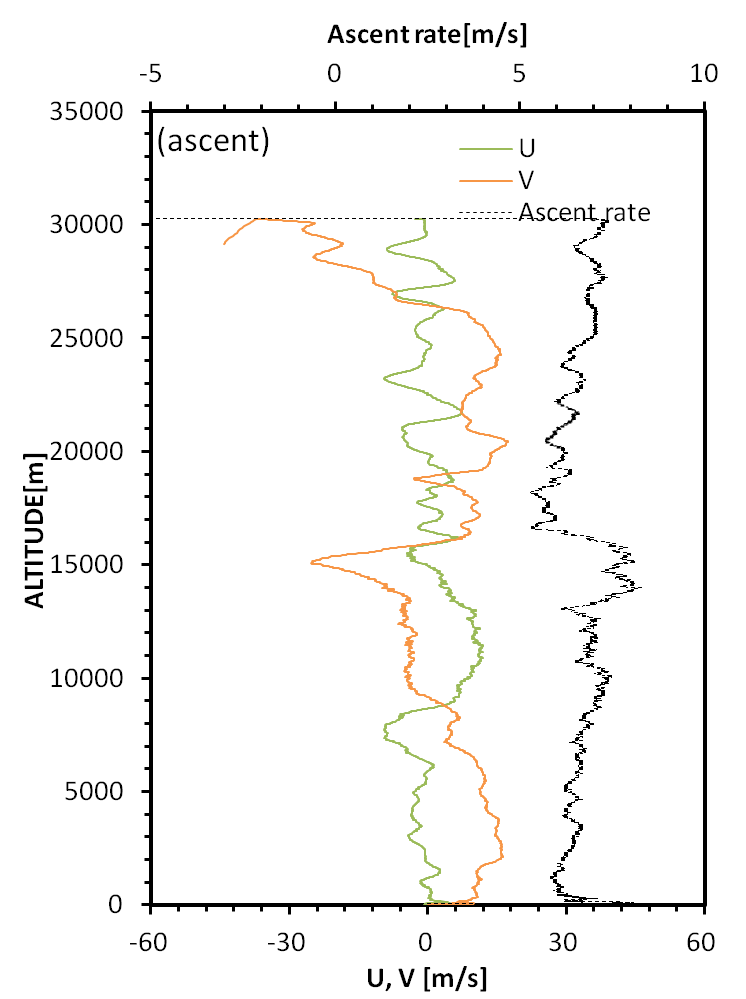 21
ゾンデ上昇時のデータ
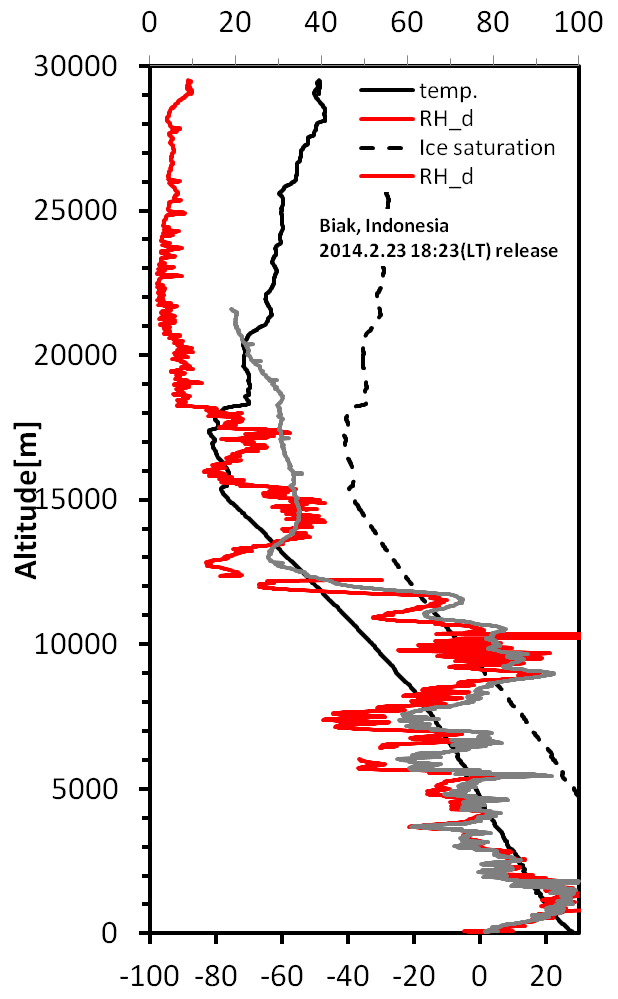 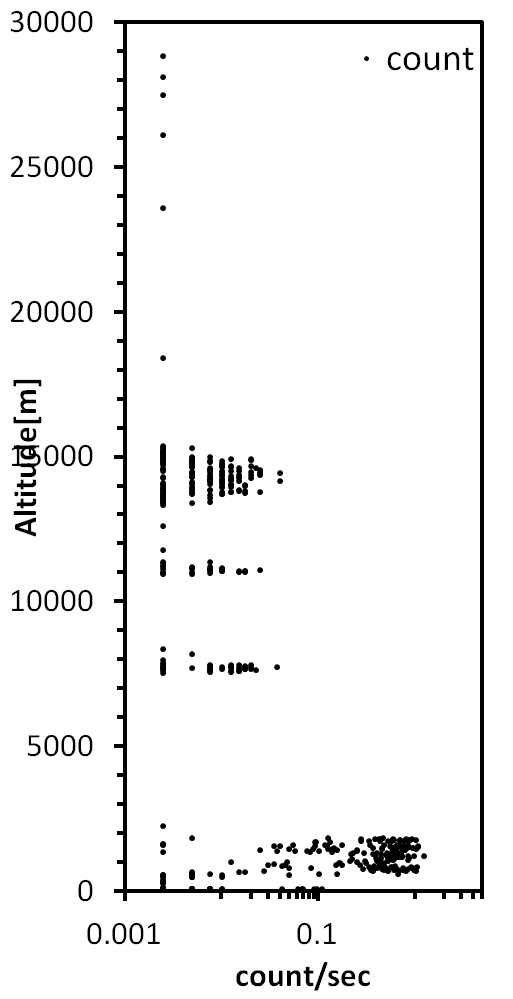 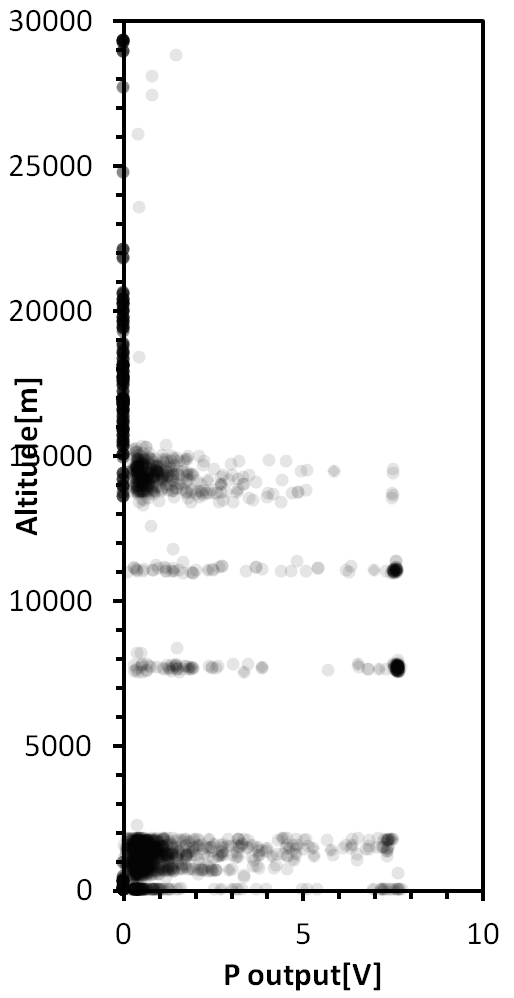 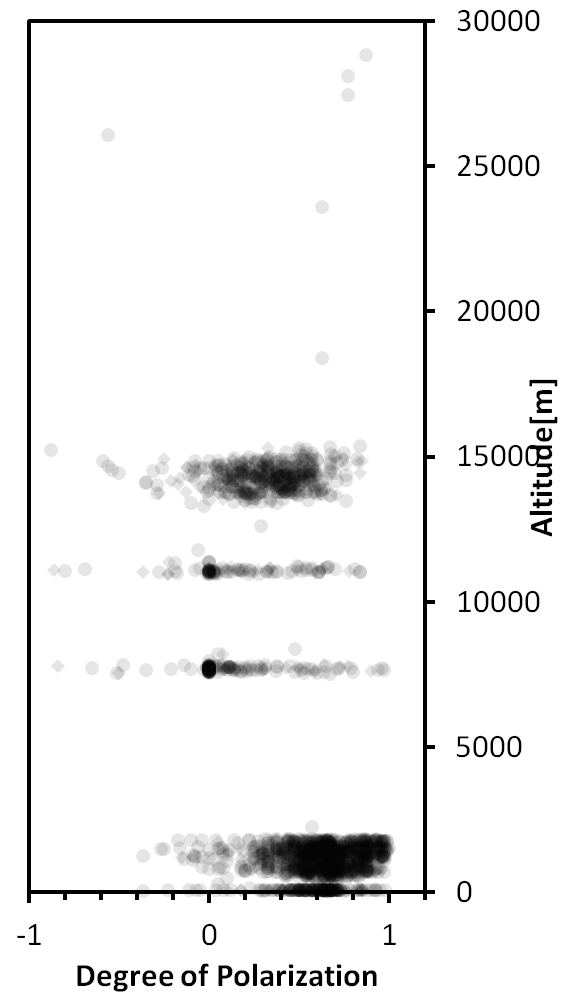 Red: 露点ゾンデ
Gray: RS-06G RH
※露点ゾンデは補正済み（次頁以降を参照）
Water clouds
Ice clouds
A new challenge: Sampling of air and particles in the TTL/LS
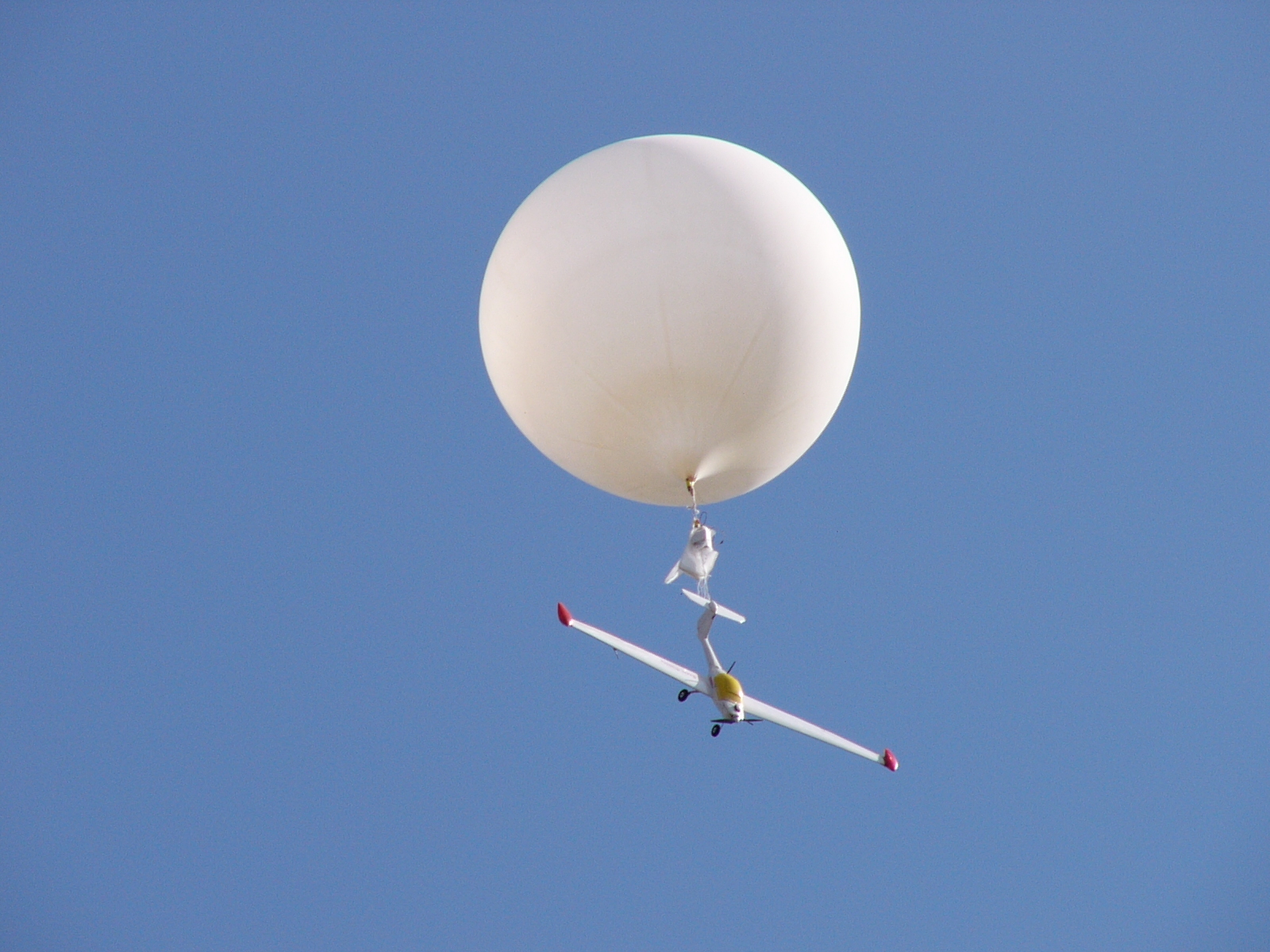 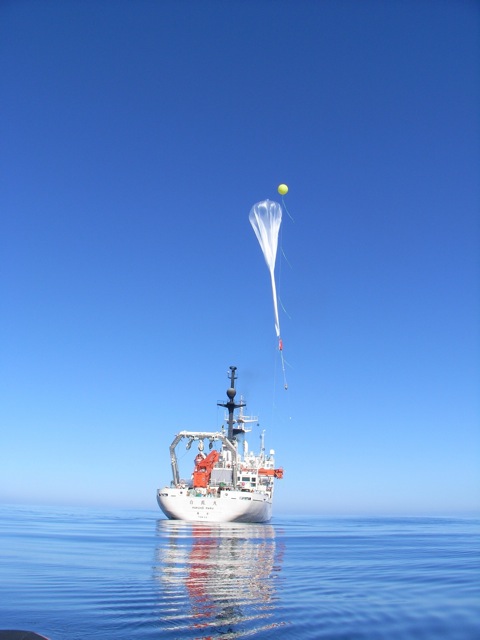 Cryogenic air sampling system 
(e.g., CH4, N2O, CO2, SF6; isotopes, isotopomer) 
with a large plastic balloon 
<Tohoku Univ., ISAS/JAXA>
Aerosol sampling system  with
a balloon-borne unmanned glider 
<Fukuoka Univ., Kyushu Univ.>
Courtesy of Mitsuo Uematsu (R/V Hakuho 2012)
Courtesy of Masahiko Hayashi
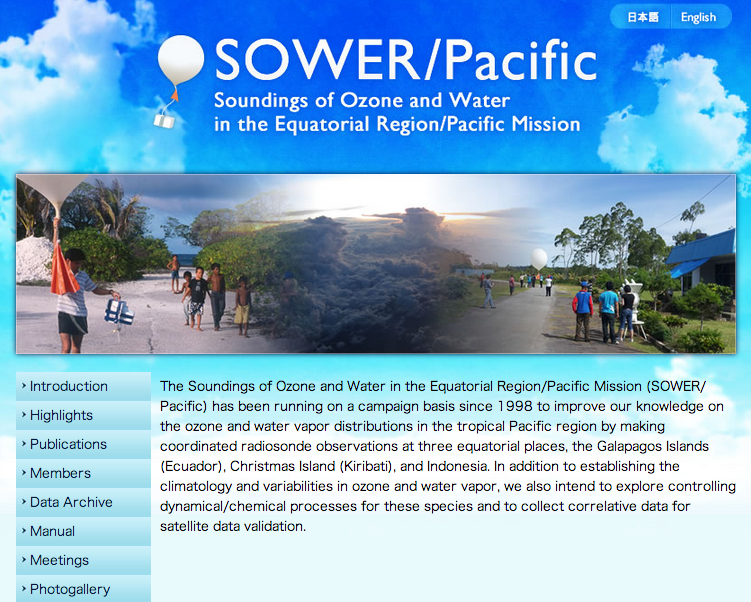 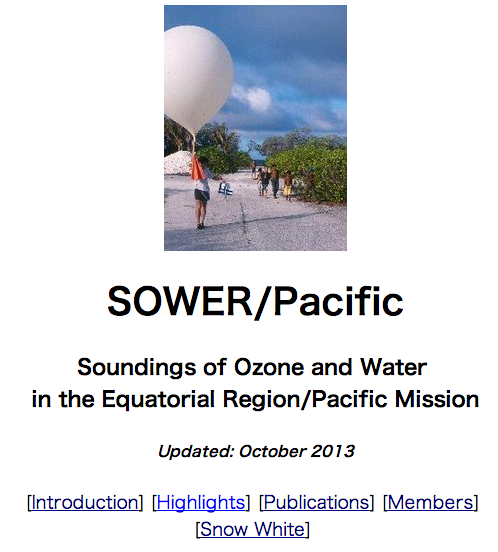 Renewing SOWER web page to open our dataset
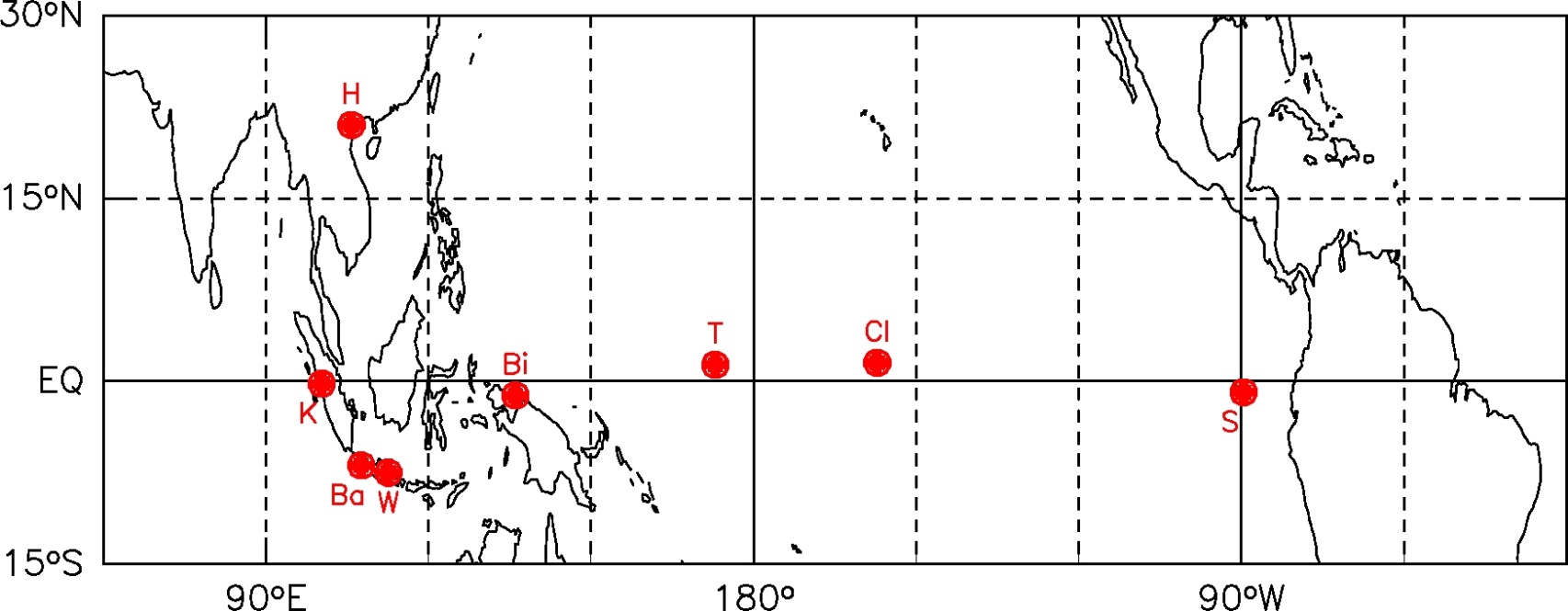 SOWER web page
http://sower.ees.hokudai.ac.jp/
 Please check it out
R/V Mirai 
2004-5
R/V Shoyomaru 
1999 
R/V Hakuho 2012
R/V Mirai 
2006/2011
Accomplishments
http://sower.ees.hokudai.ac.jp/
(Takashima et al., JGR, 2008)
Seasonal variation of ozone over Christmas Is.
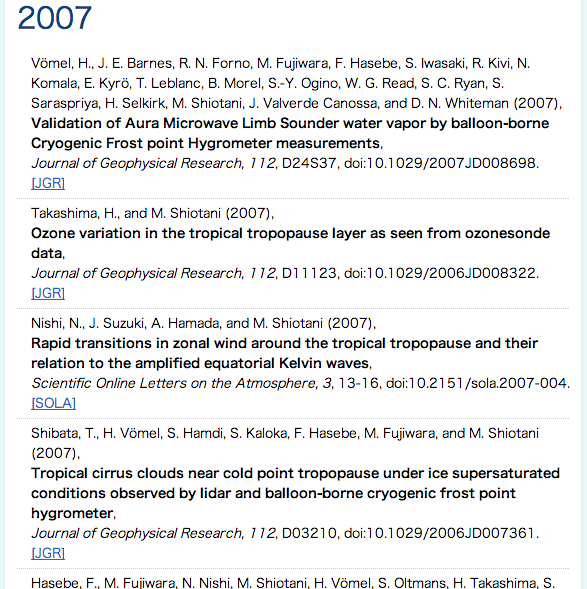 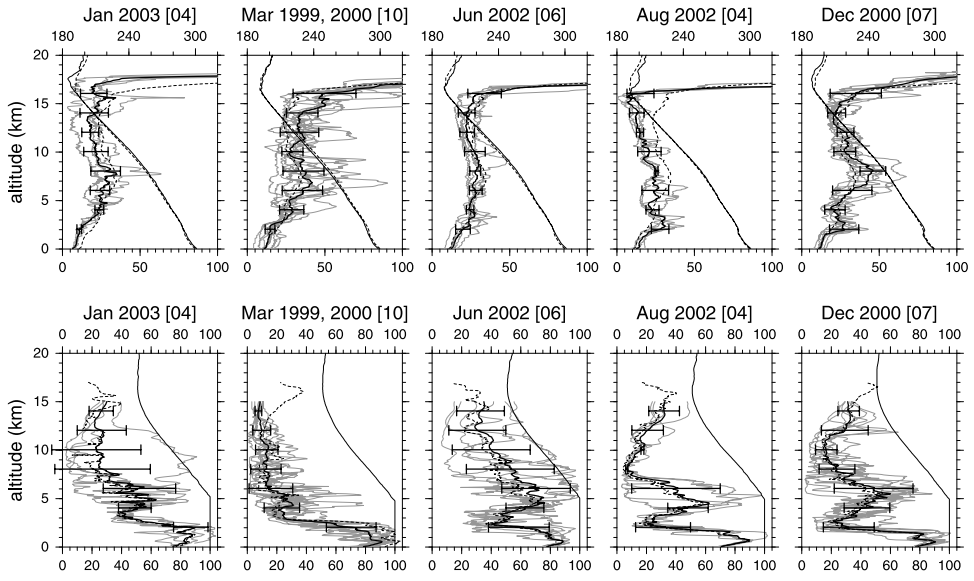 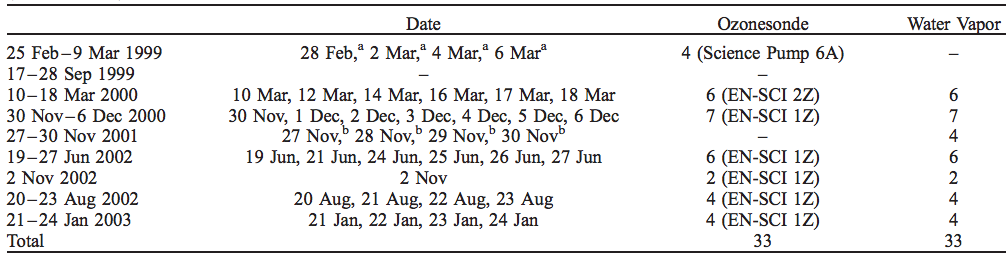 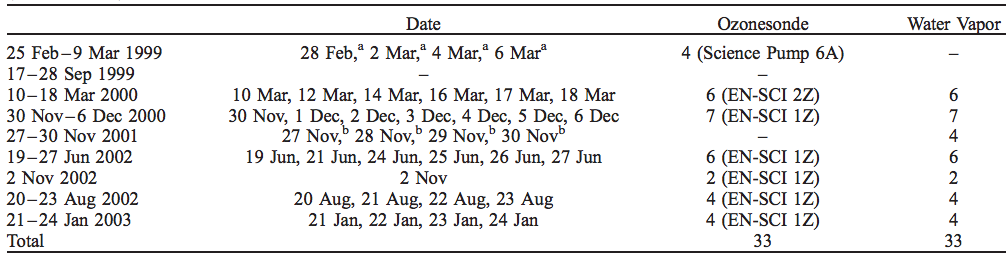 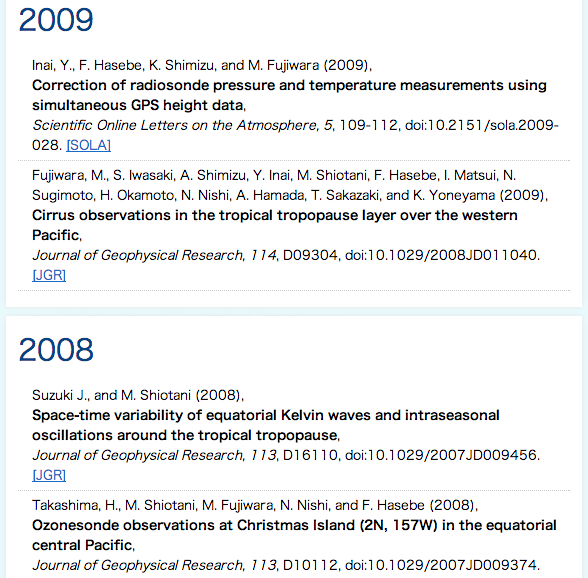 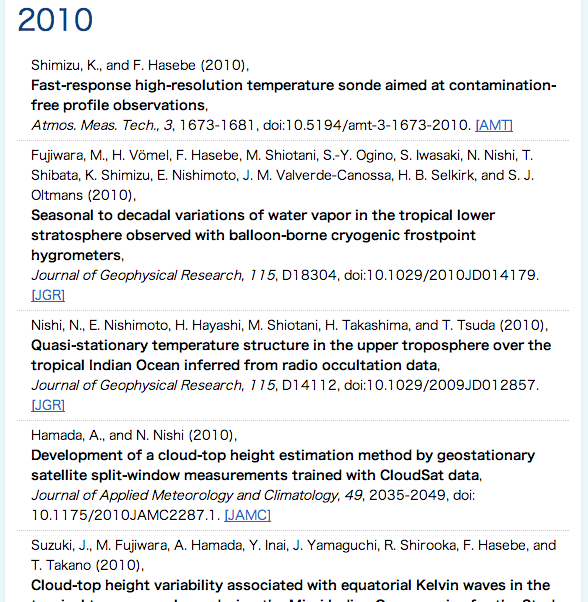 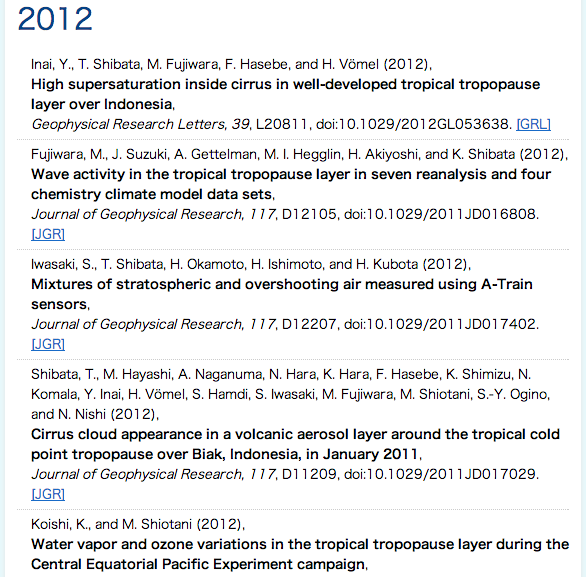 CFH
FPH
Time series of WV mixing ratio over 
the equatorial region (68 – 37 hPa)
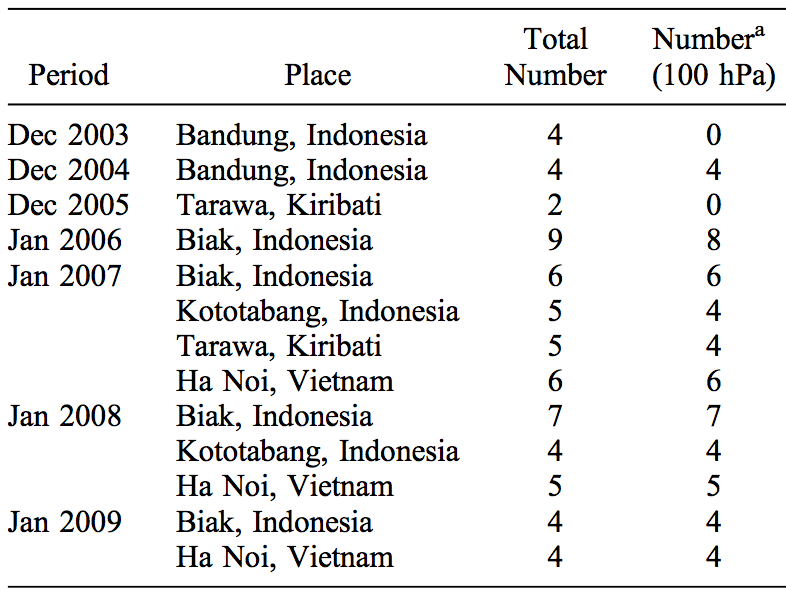 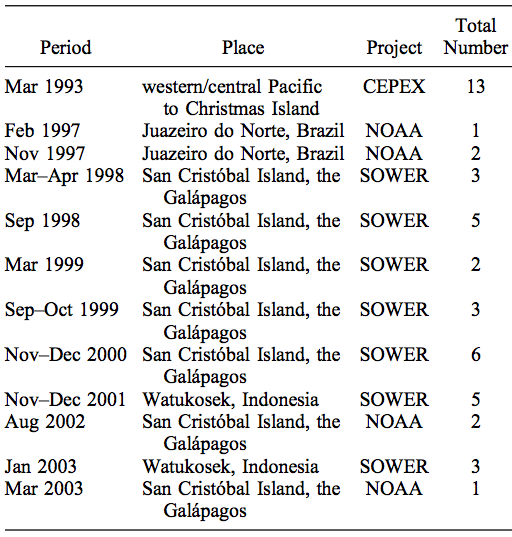 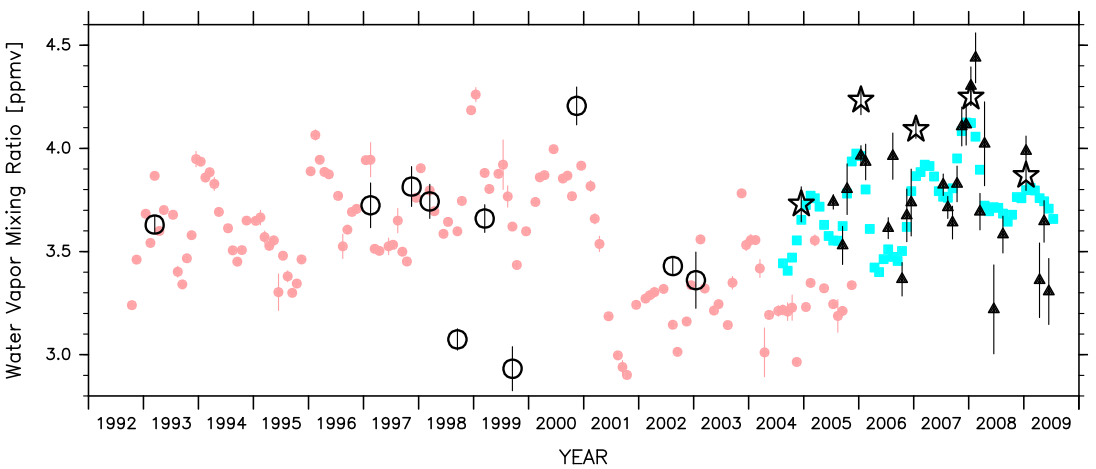 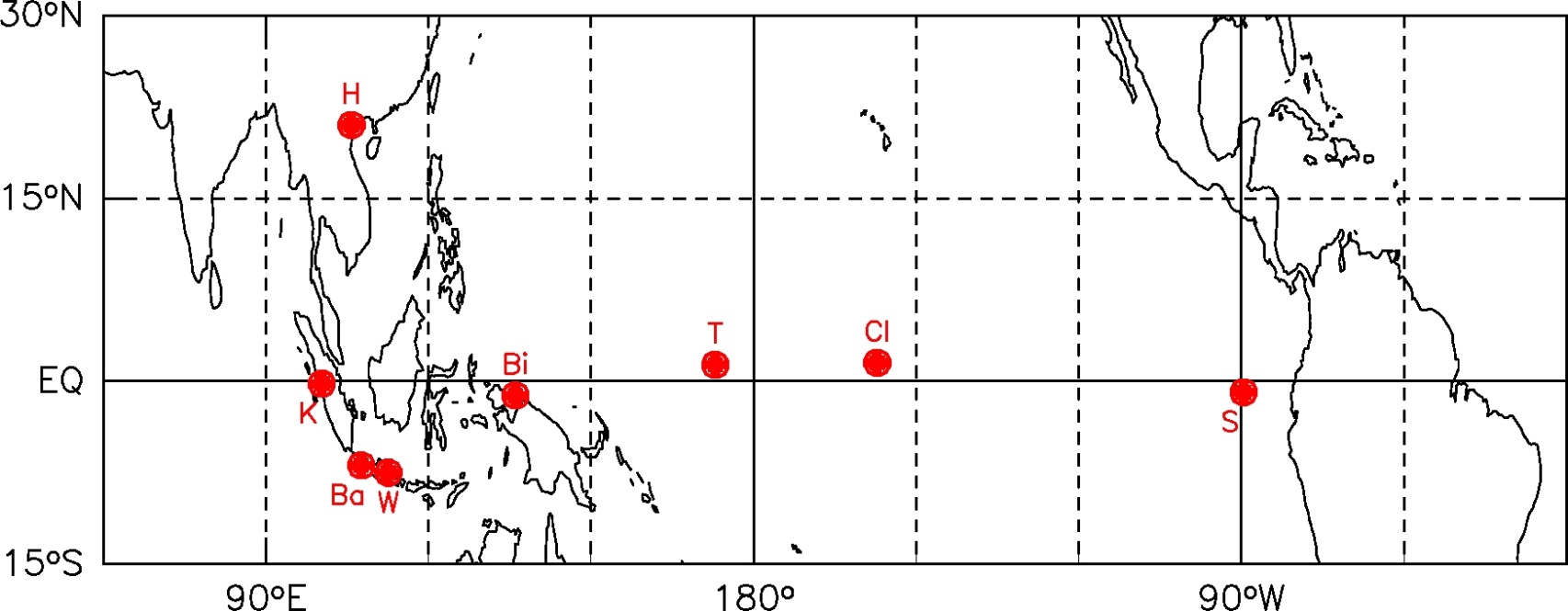 (Fujiwara et al., JGR, 2010)
R/V Mirai 
2004-5
R/V Shoyomaru 
1999 
R/V Hakuho 2012
R/V Mirai 
2006/2011
Recent focus: Dehydration processes in the TTL, Match campaigns
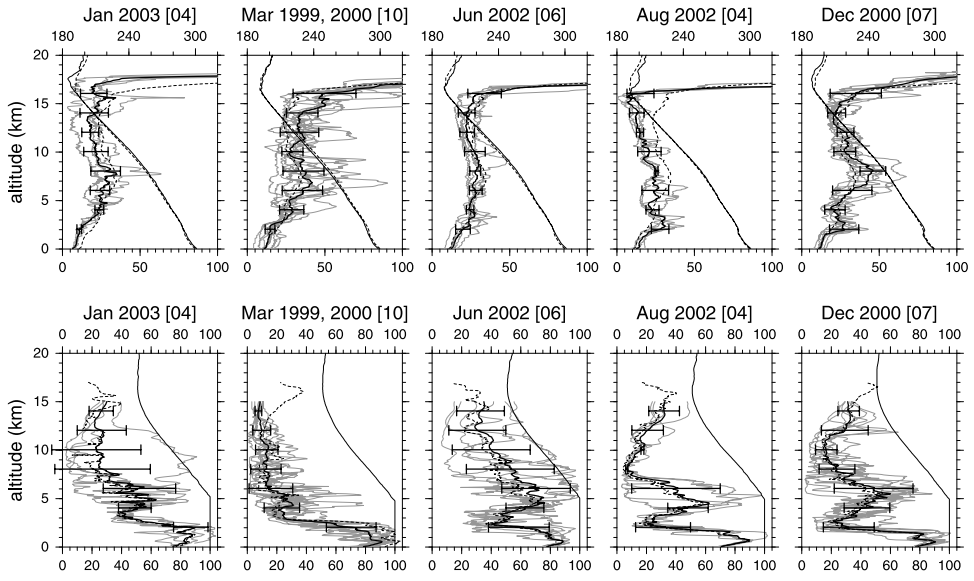 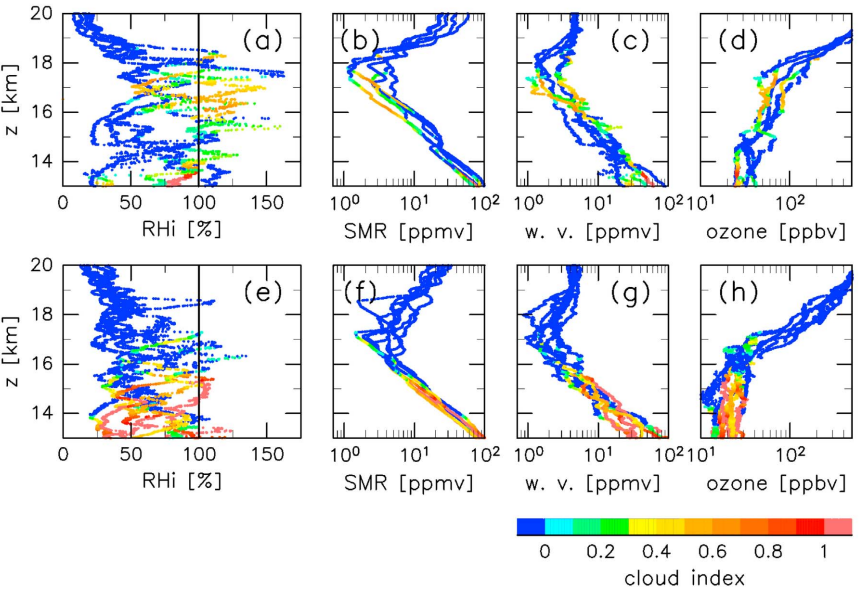 (Takashima et al., JGR, 2008)
2007-2008
(Inai et al., GRL, 2012)
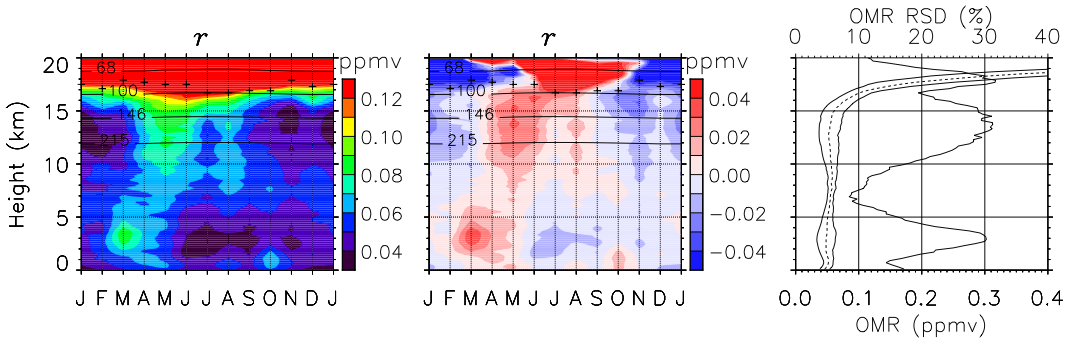 2004 – 2011 Ha Noi
(Ogino et al., JGR, 2013)
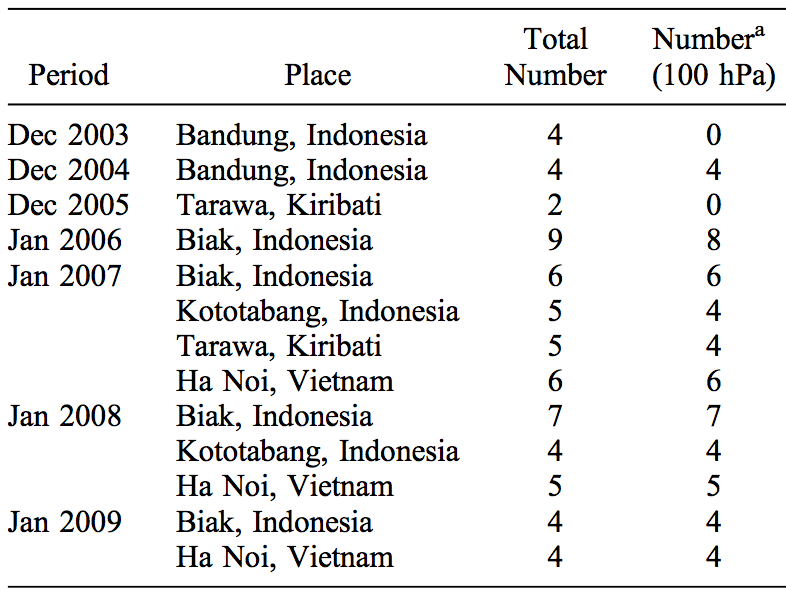 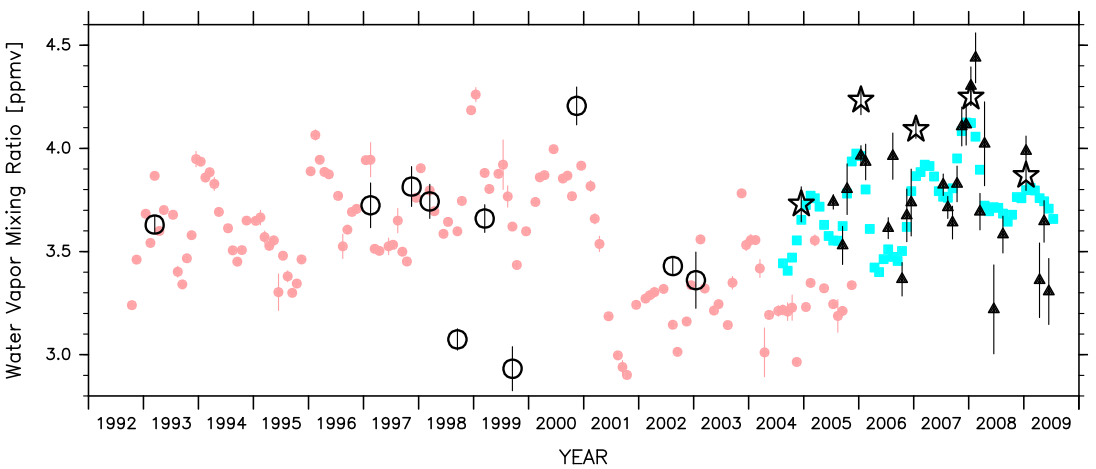 (Fujiwara et al., JGR, 2009)
SOWER
Japan Agency for Marine-Earth Science and Technology
2014 Plans
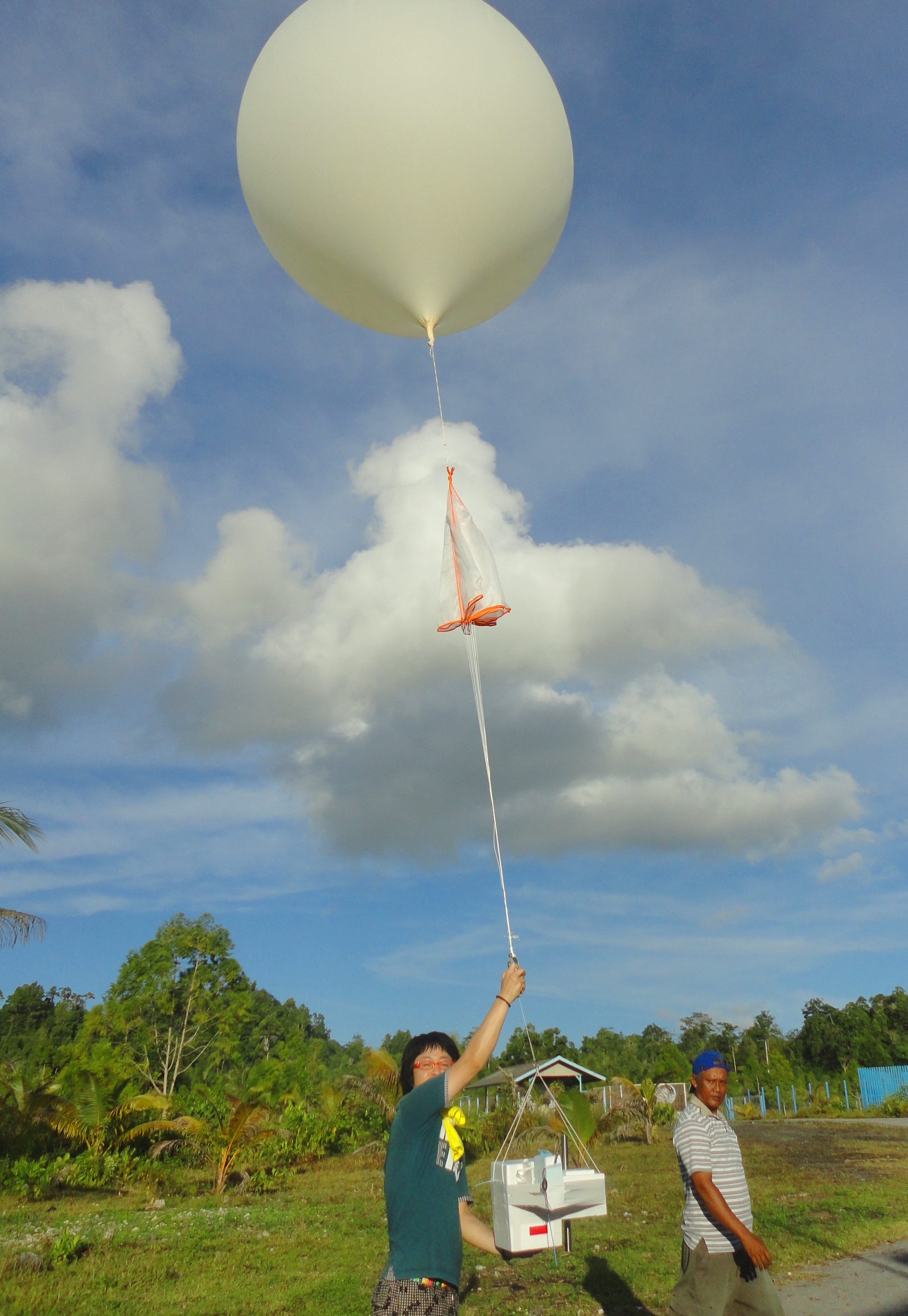 JAMSTEC
Station: Biak  
10 sets of CFH (WV) + ECC (ozone)  
      and some cloud particle sondes
                         (under development)
       period: Mid-Jan. – End of Feb.
Station: Koror 
4 sets of CFH + ECC 
Mie Lidar will be active
   period:   2 weeks 
              during 20 Jan. – 12 Feb.
The ideas 
Simultaneous measurement with aircrafts
Aircraft-to-sonde “match”
Payload
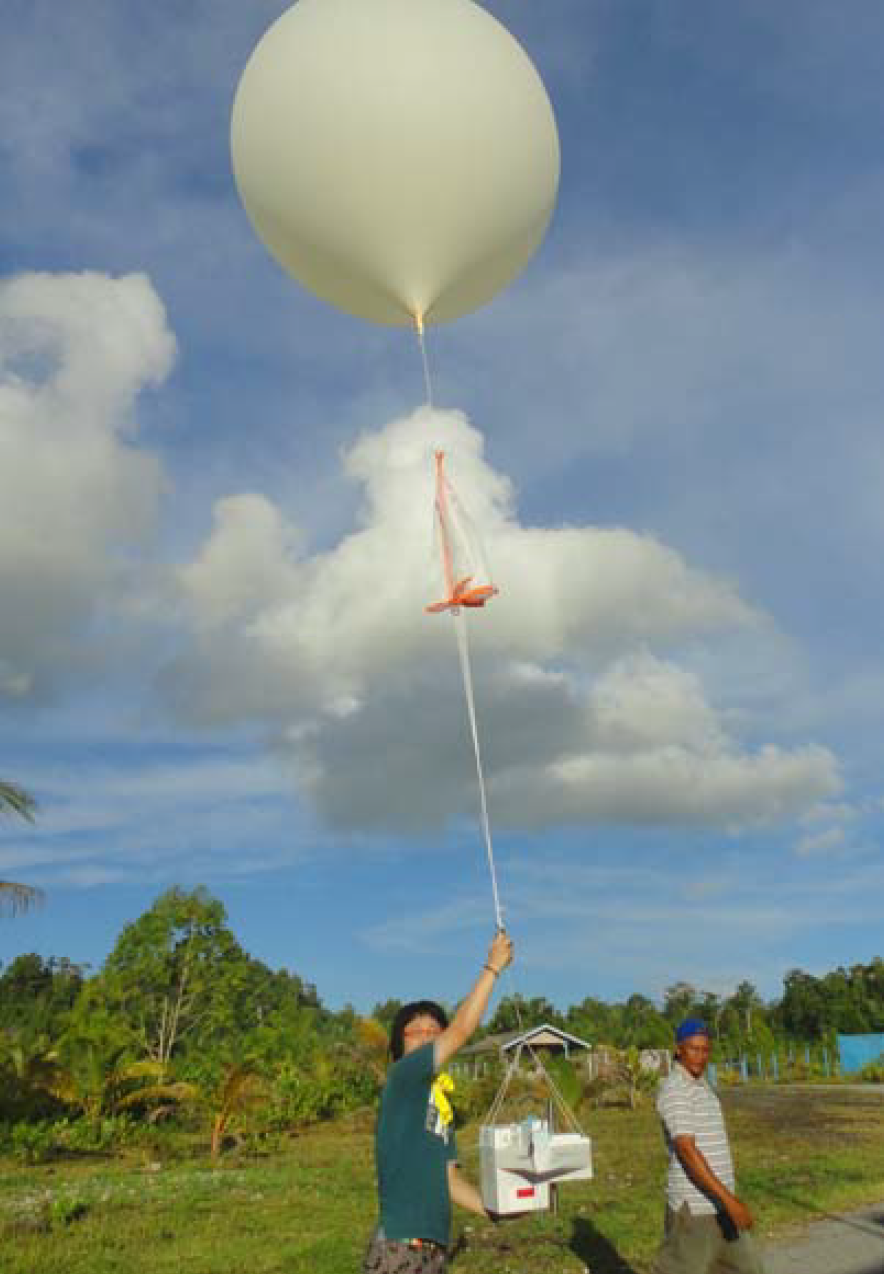 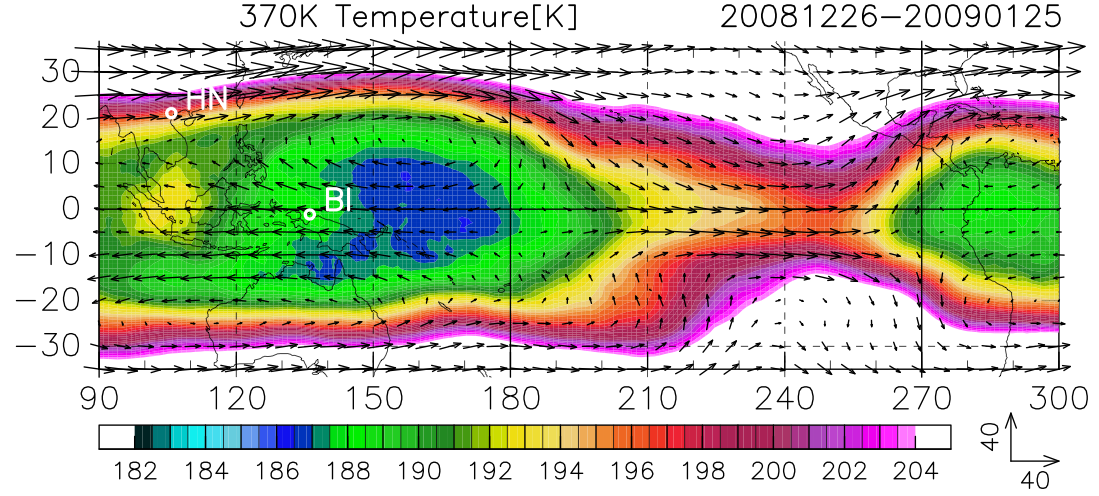 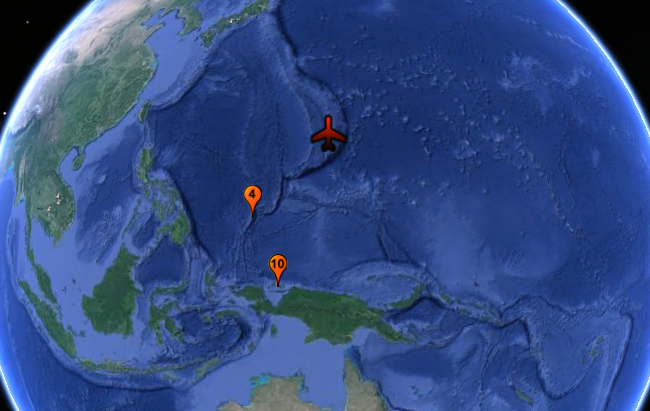 Guam
Yoichi Inai
Team SOWER 
Kyoto University
Guam
Koror
Koror
Biak
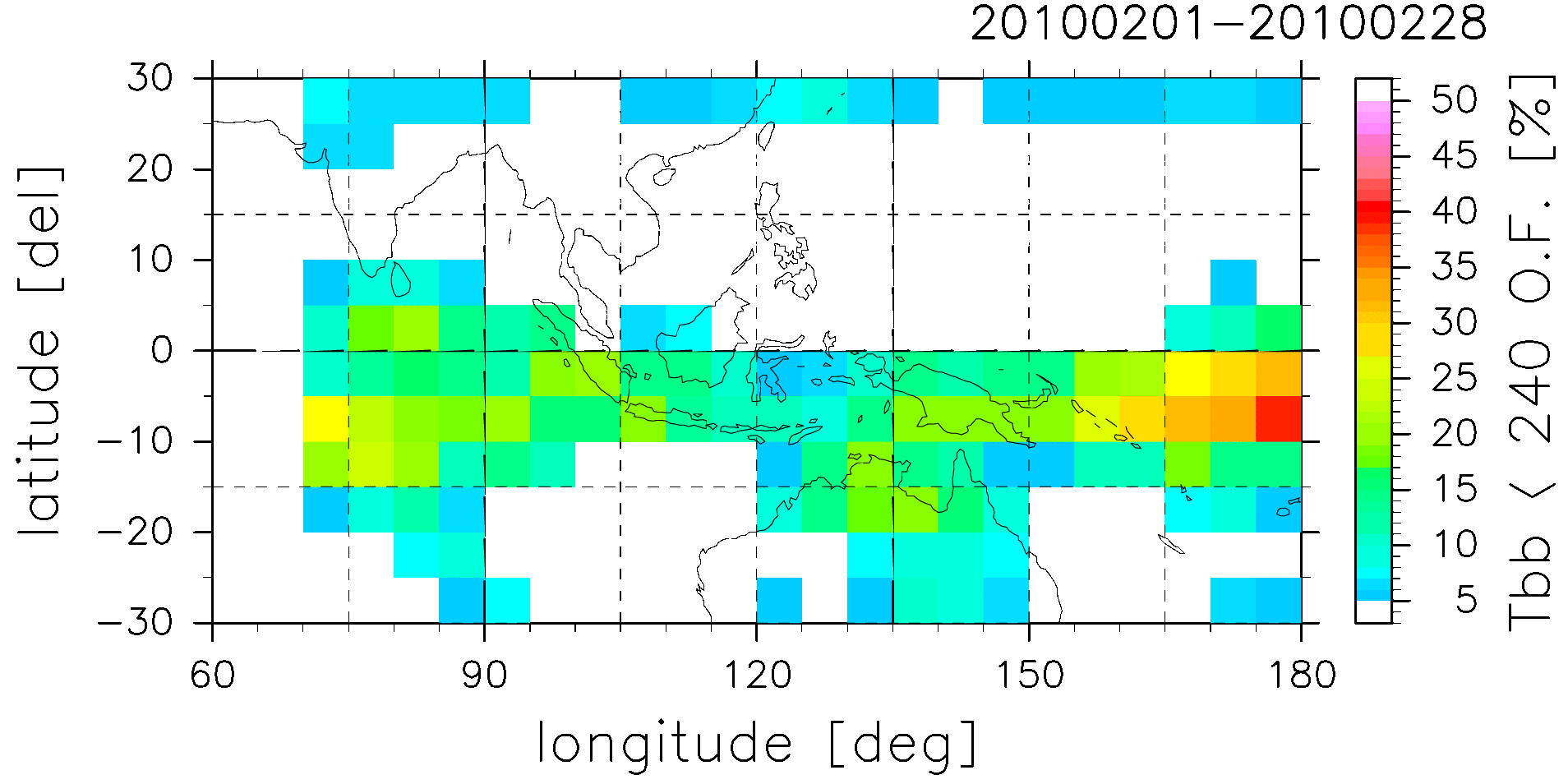 Biak
launched by balloon
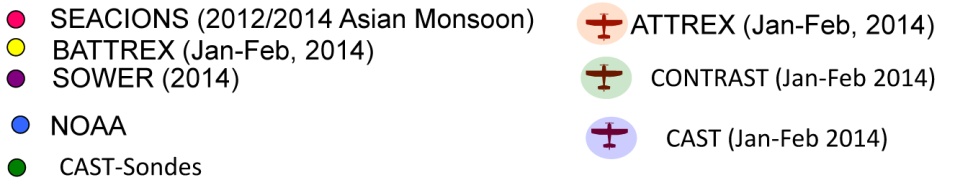 Dehydration process in the TTL
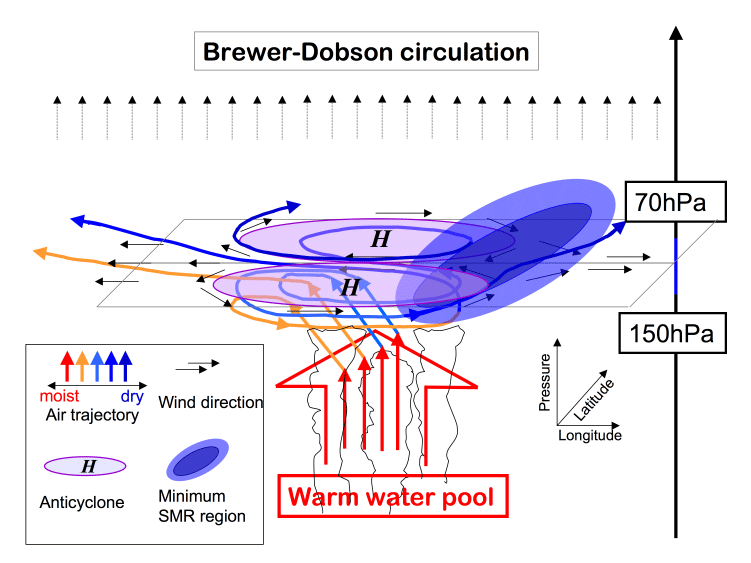 The key process: 
“cold trap” dehydration process, 
i.e., air mass in the TTL is dehydrated 
during horizontal advection through 
the cold trap region over 
the western/central tropical Pacific 
(Holton and Gettelman, 2001; 
Hatsushika and Yamazaki, 2003).
To quantify the dehydration 
associated with horizontal advection, 
Water Vapor “Match” in the TTL 
- In situ measurements of 
Lagrangian H2O changes -.
Western Pacific
“Cold Trap” dehydration 
(Holton and Gettelman, 2001)
Inai et al., ACP, 2013
GCM study 
(Hatsushika and Yamazaki, 2003)
[Speaker Notes: Test test]
Data: Soundings of Ozone and Water in the Equatorial Region (SOWER) campaign
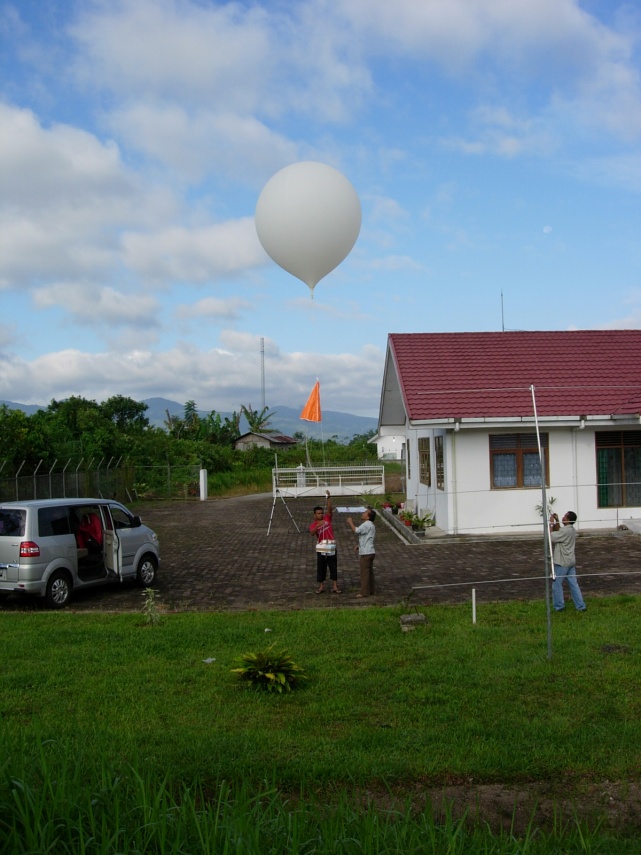 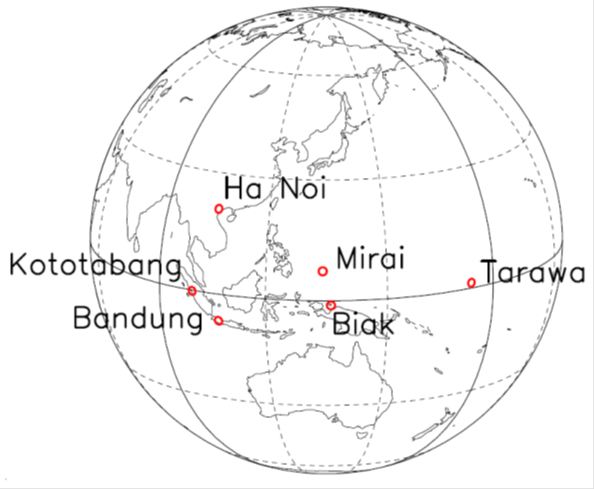 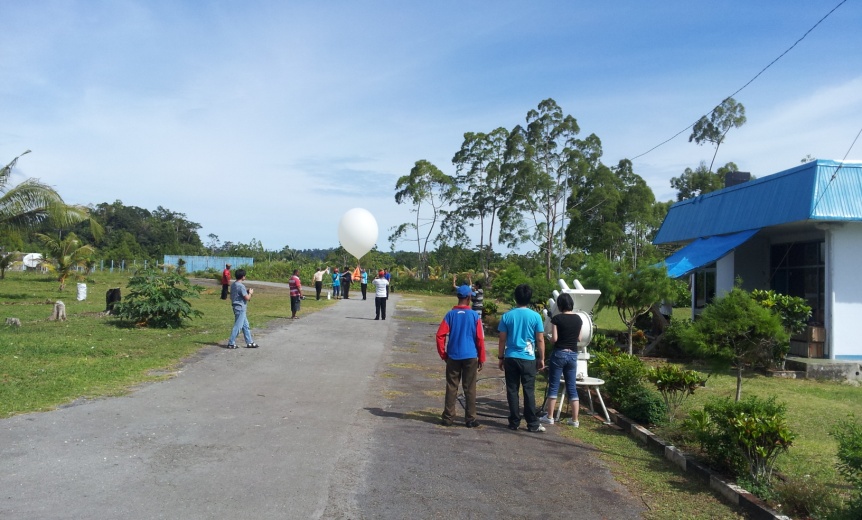 Biak
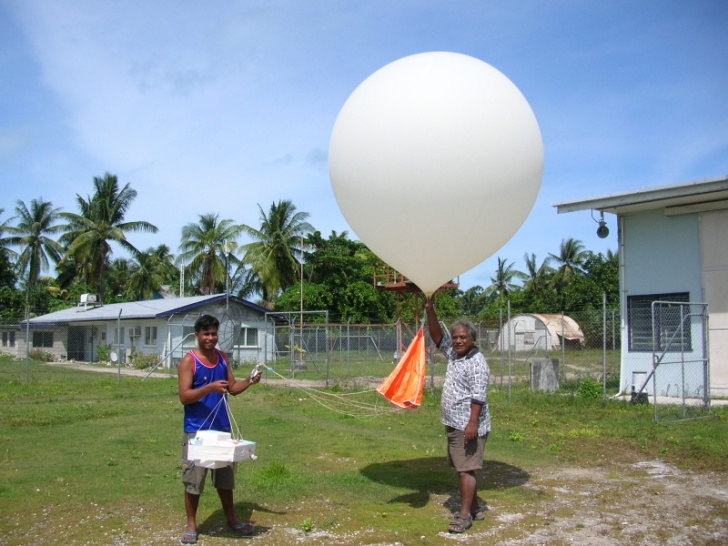 Kototabang
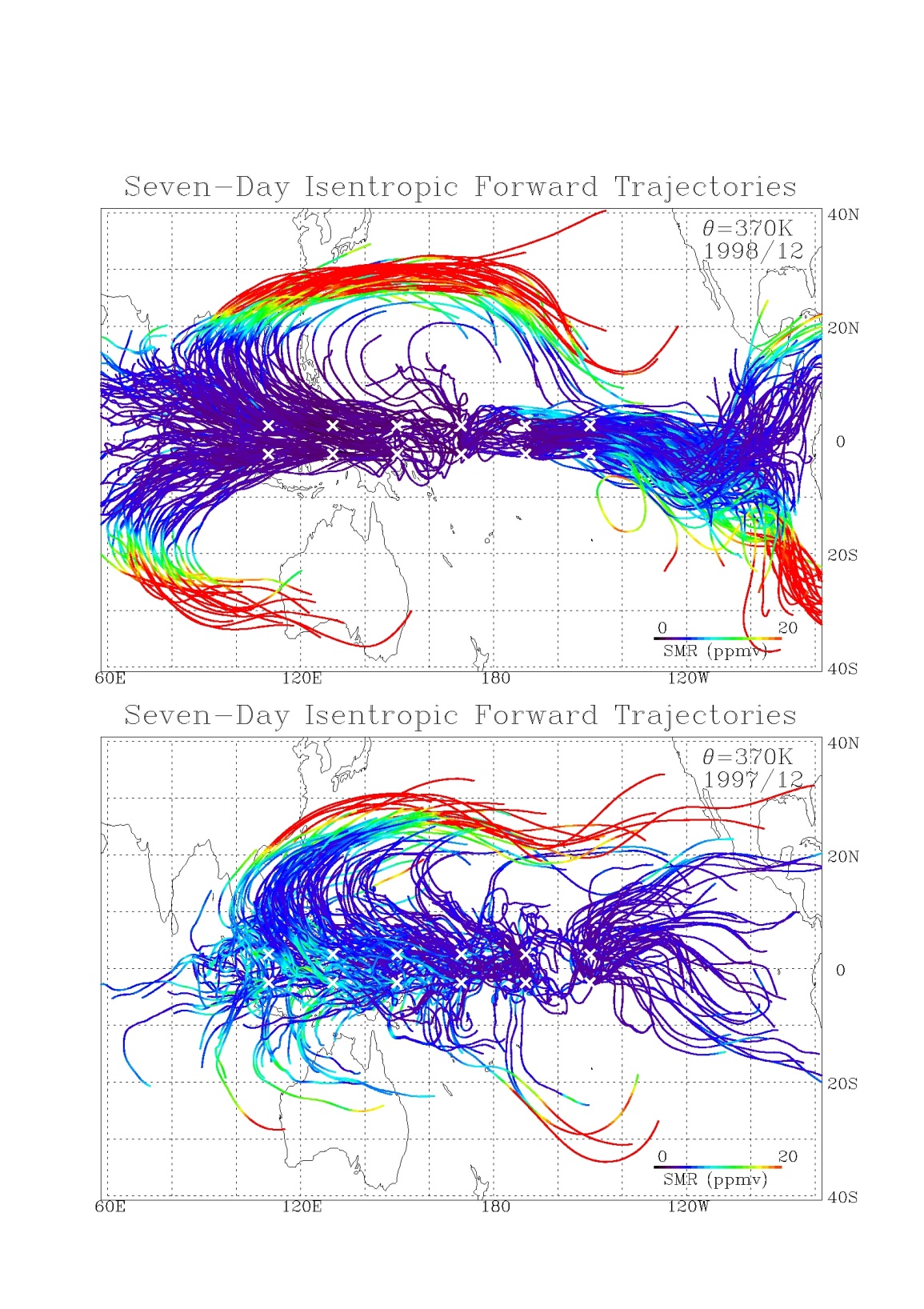 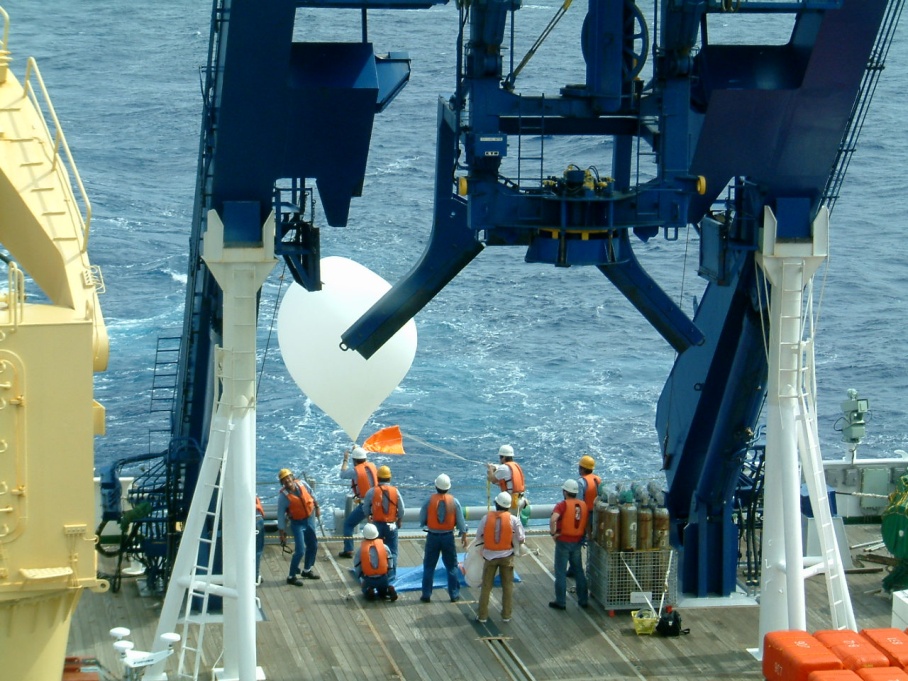 Tarawa
R/V Mirai
The number of soundings (all together with ECC ozonesonde).
Multipoint coordinated sounding campaigns in the tropical western Pacific to measure the same air parcel twice or more (i.e., “match”) to quantify the Lagrangian water vapor changes in air parcels in the TTL.
SOWER 2004 – 2009: Inai et al. (ACP, 2013)
SOWER 2010: included in this talk
CFH: Cryogenic Frostpoint Hygrometer  (61)  SW: Snow White peltier-cooler dew/frostpoint hygrometer (84)
[Speaker Notes: Trajectory forecast had been done during each campaign. But, in practice, trajectories were re-calculated after the campaigns to seek sonde-to-sonde match cases. (The launch timing at each site depends strongly on the local conditions such as local weather.)]
Summary
“Match” technique is applied to dehydration process associated with horizontal advection in the TTL 
Significant dehydration occurs in lower TTL (below 365 K PT)  
ice nucleation should start < 146 +/- 19% RHi  
dehydrated to 75 +/- 23% of the SMRmin
the dehydration efficiency is quite high at this alt. region
However, the dehydration around CPT is not yet clear 
dehydration around CPT may take much longer time than 5-day
dehydration may occur in different region from our campaign region
SOWER 2014 Plans: Collaboration aircraft measurements
     The idea is follows,
Simultaneous measurement with aircrafts
Aircraft – sonde “match”